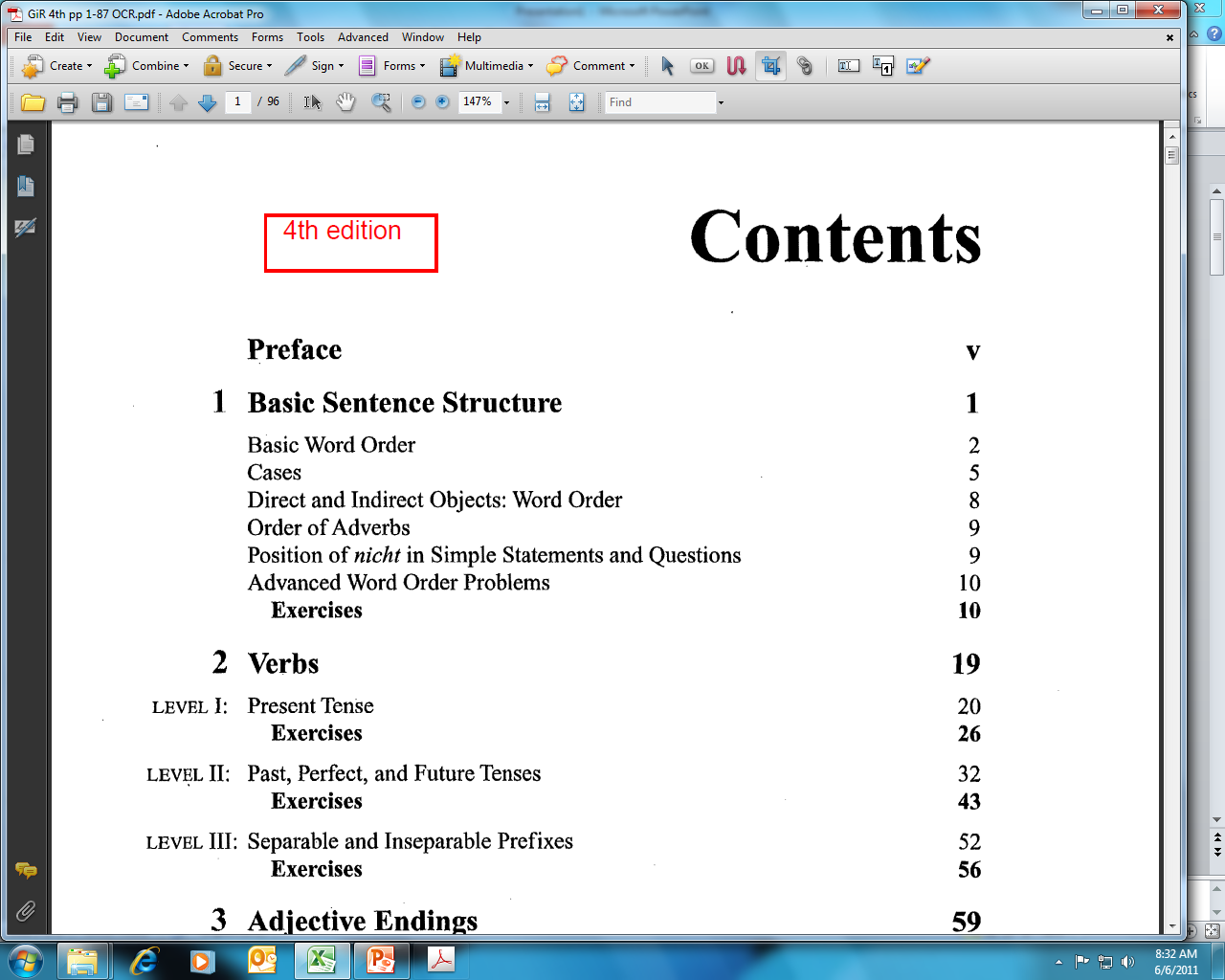 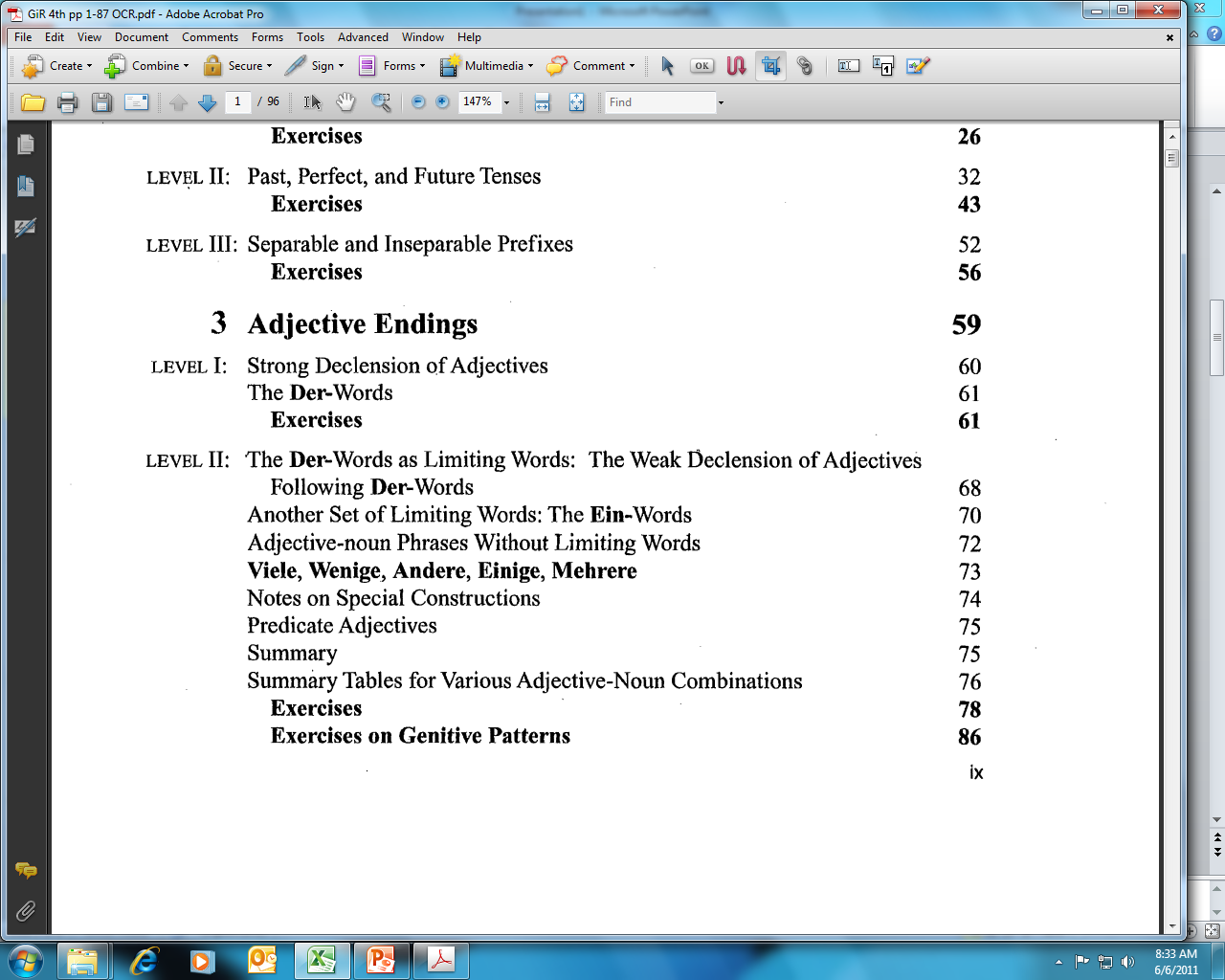 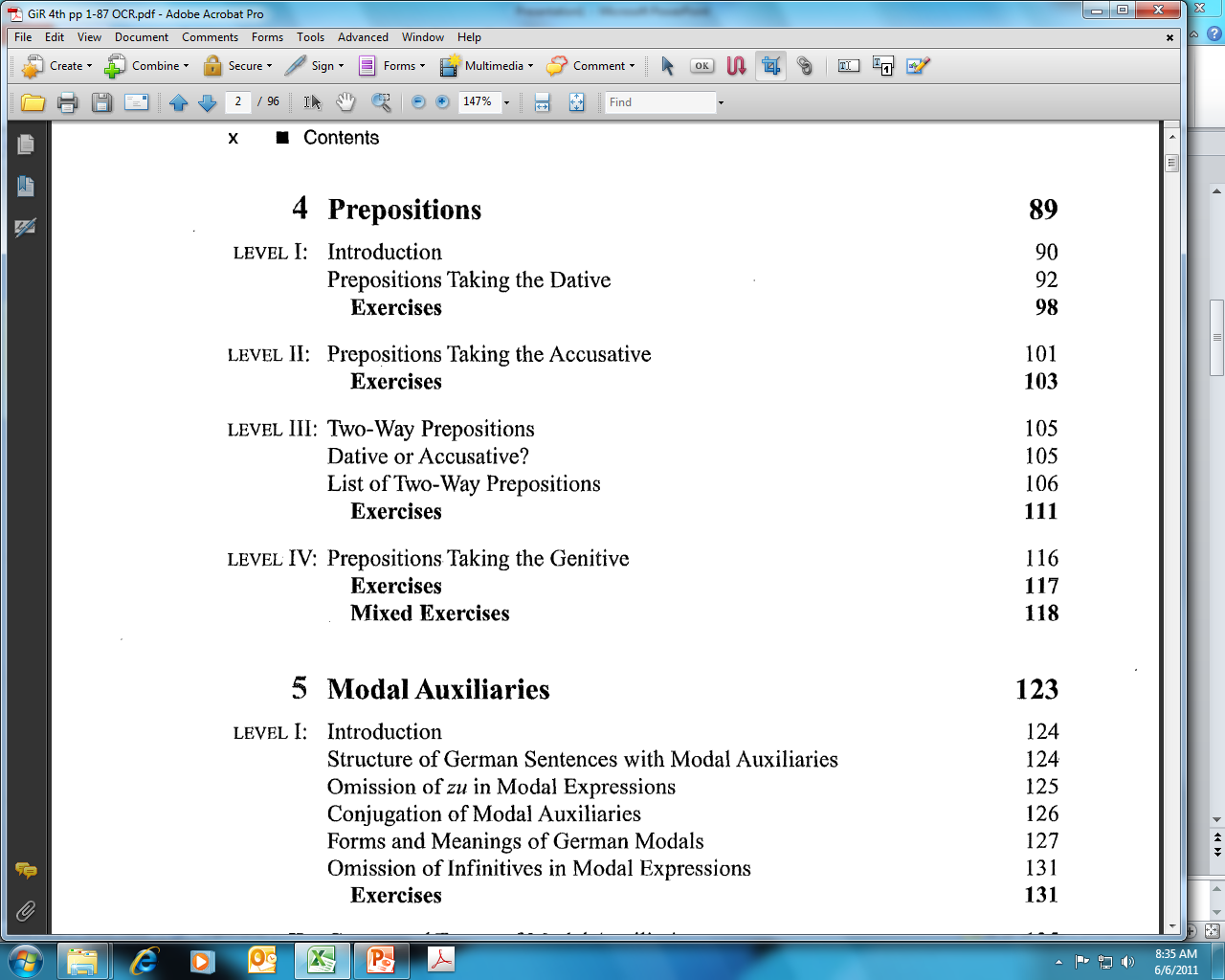 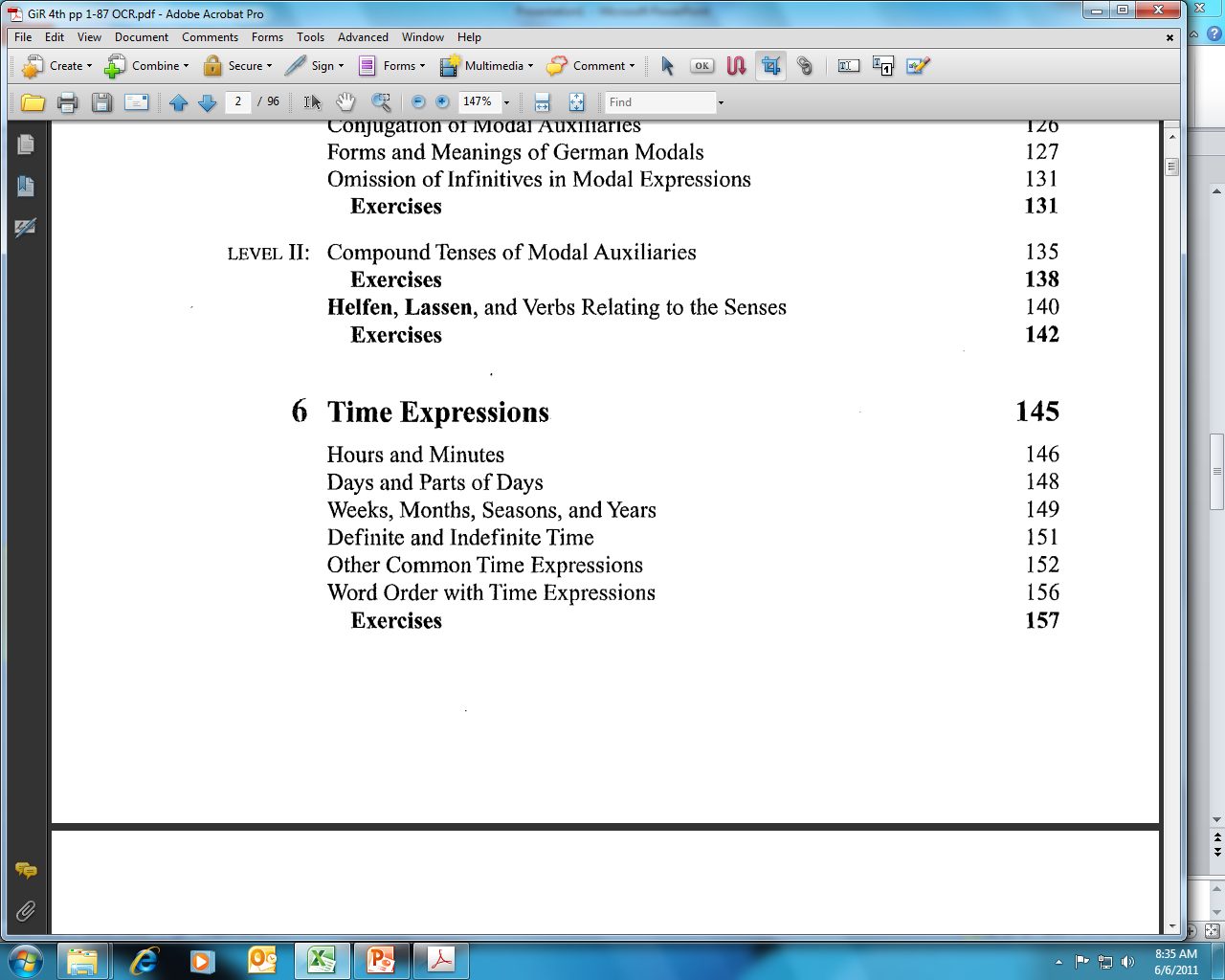 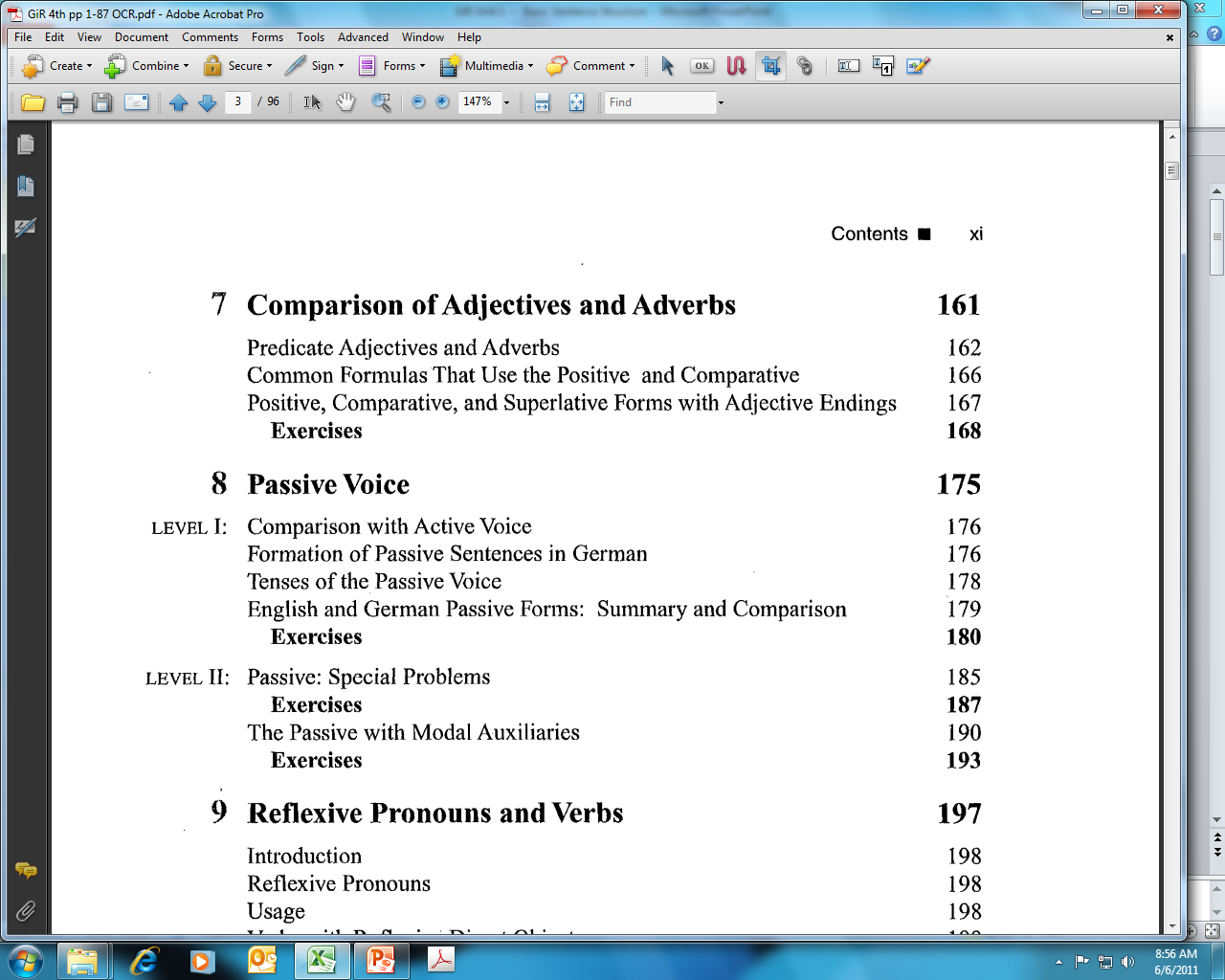 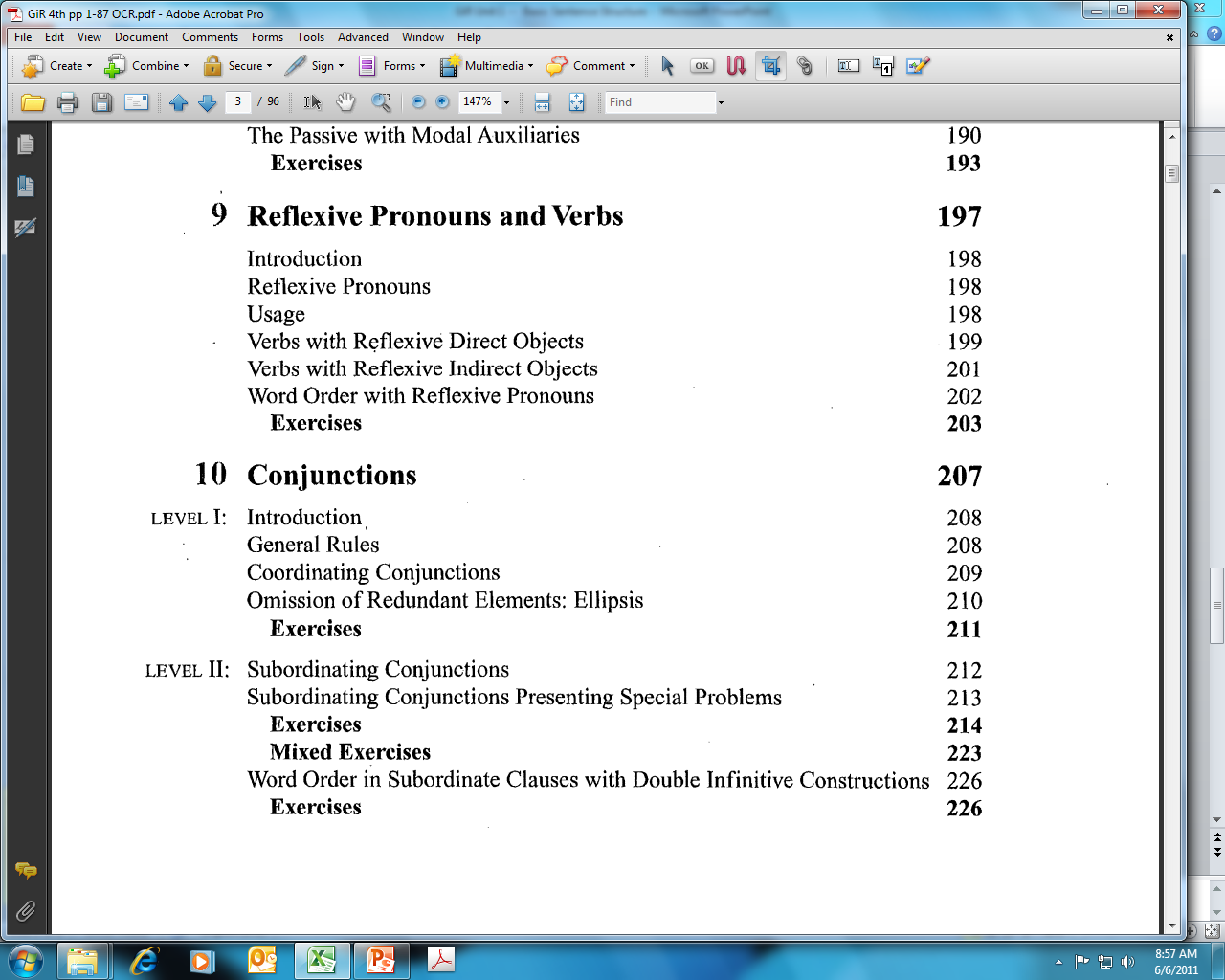 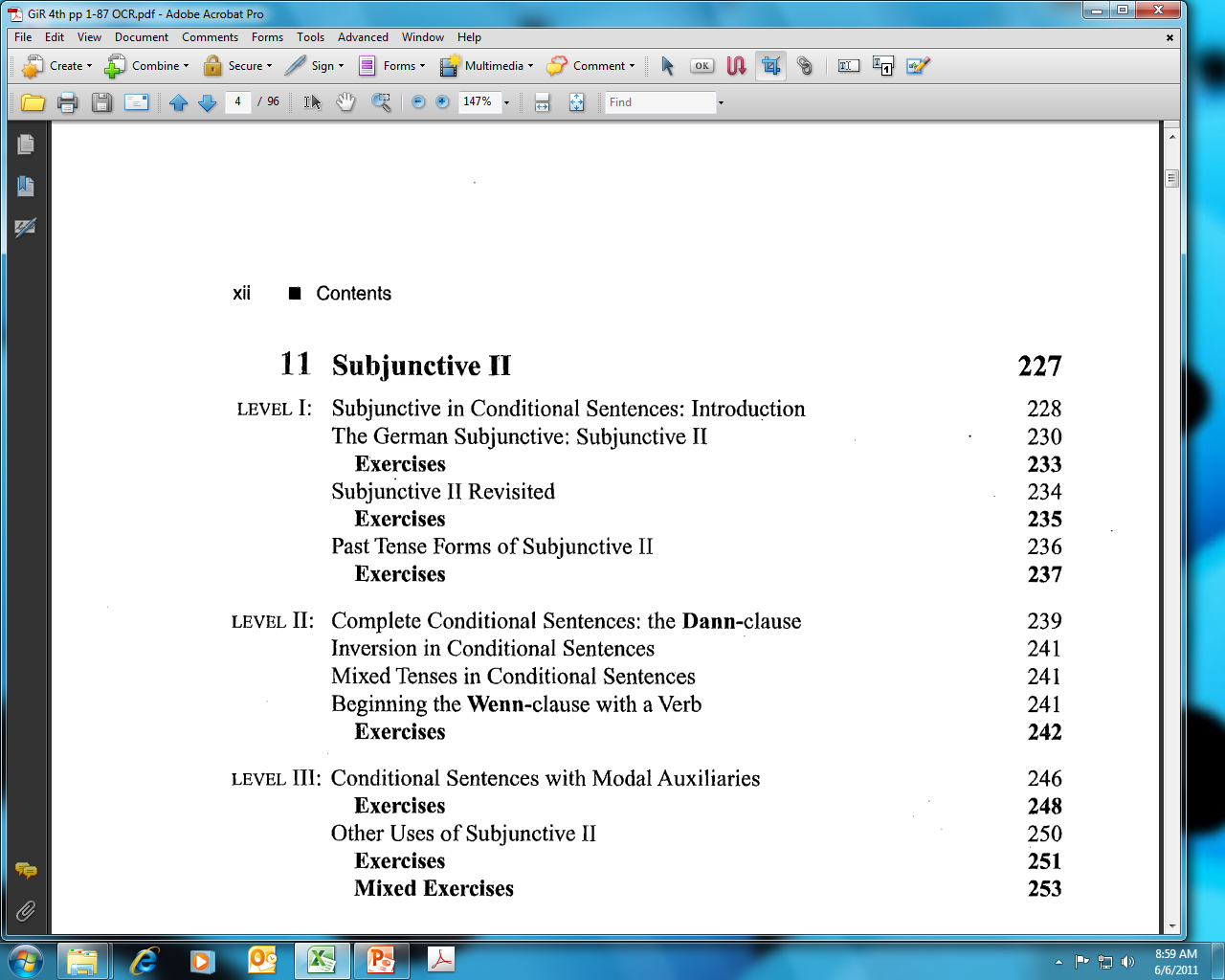 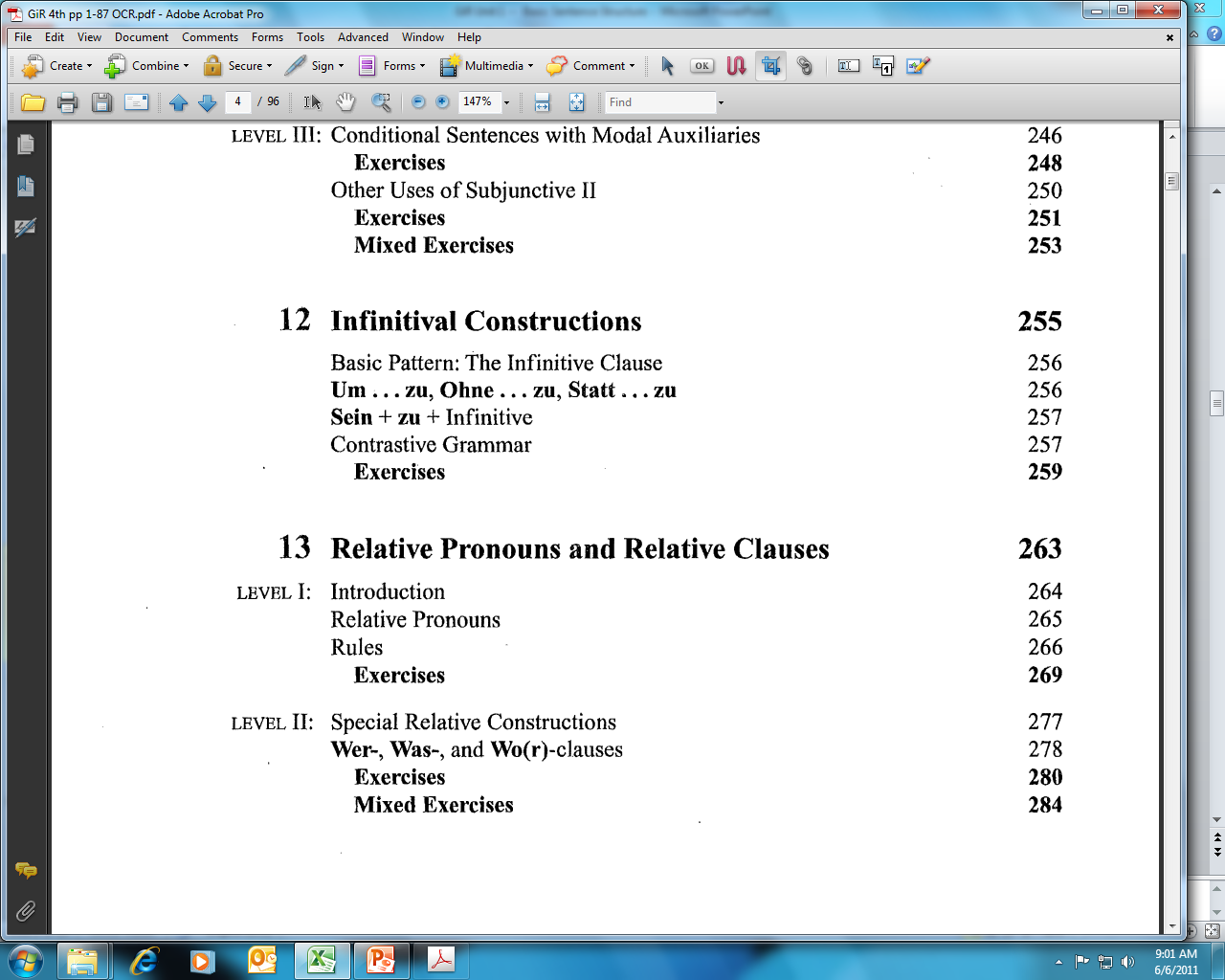 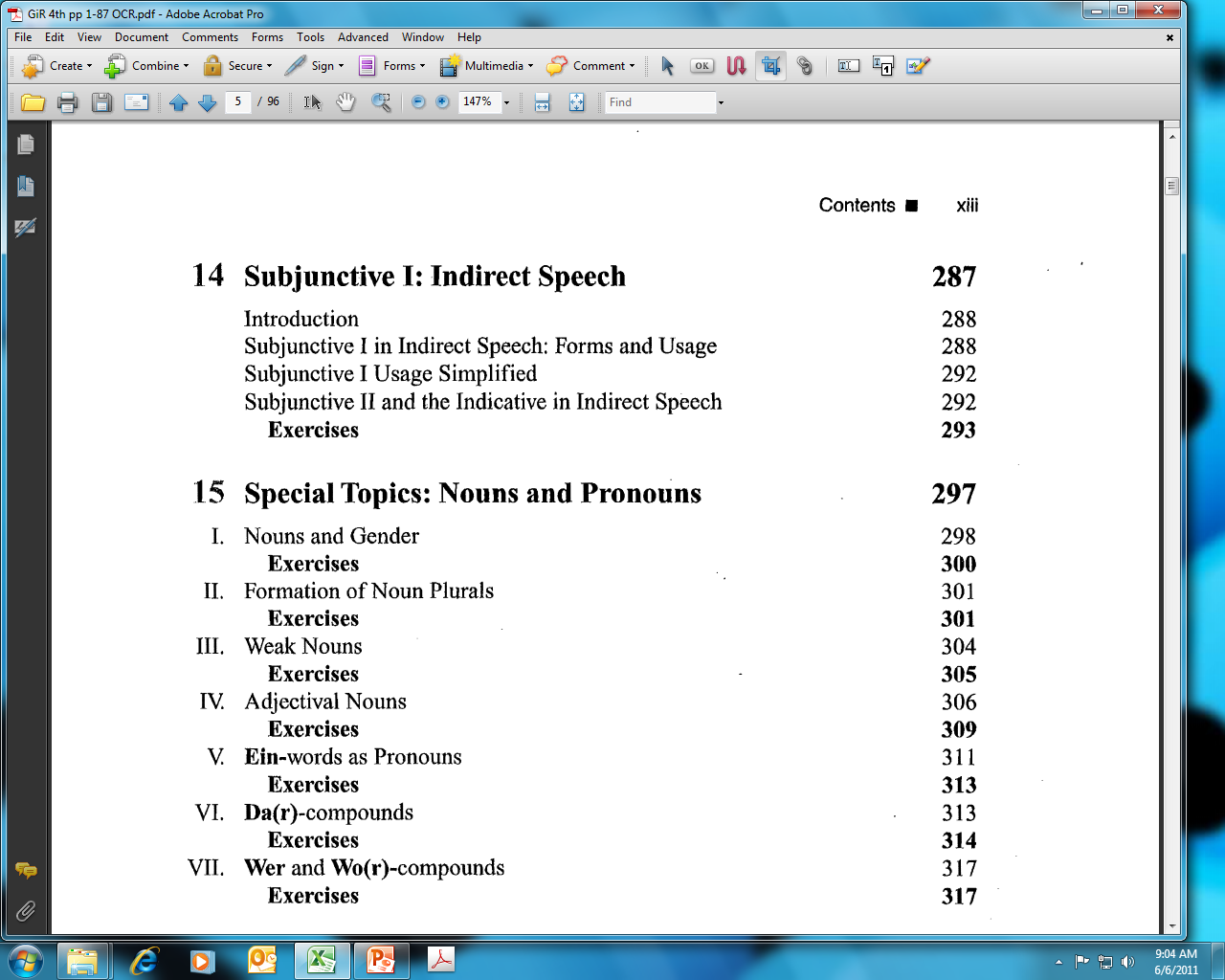 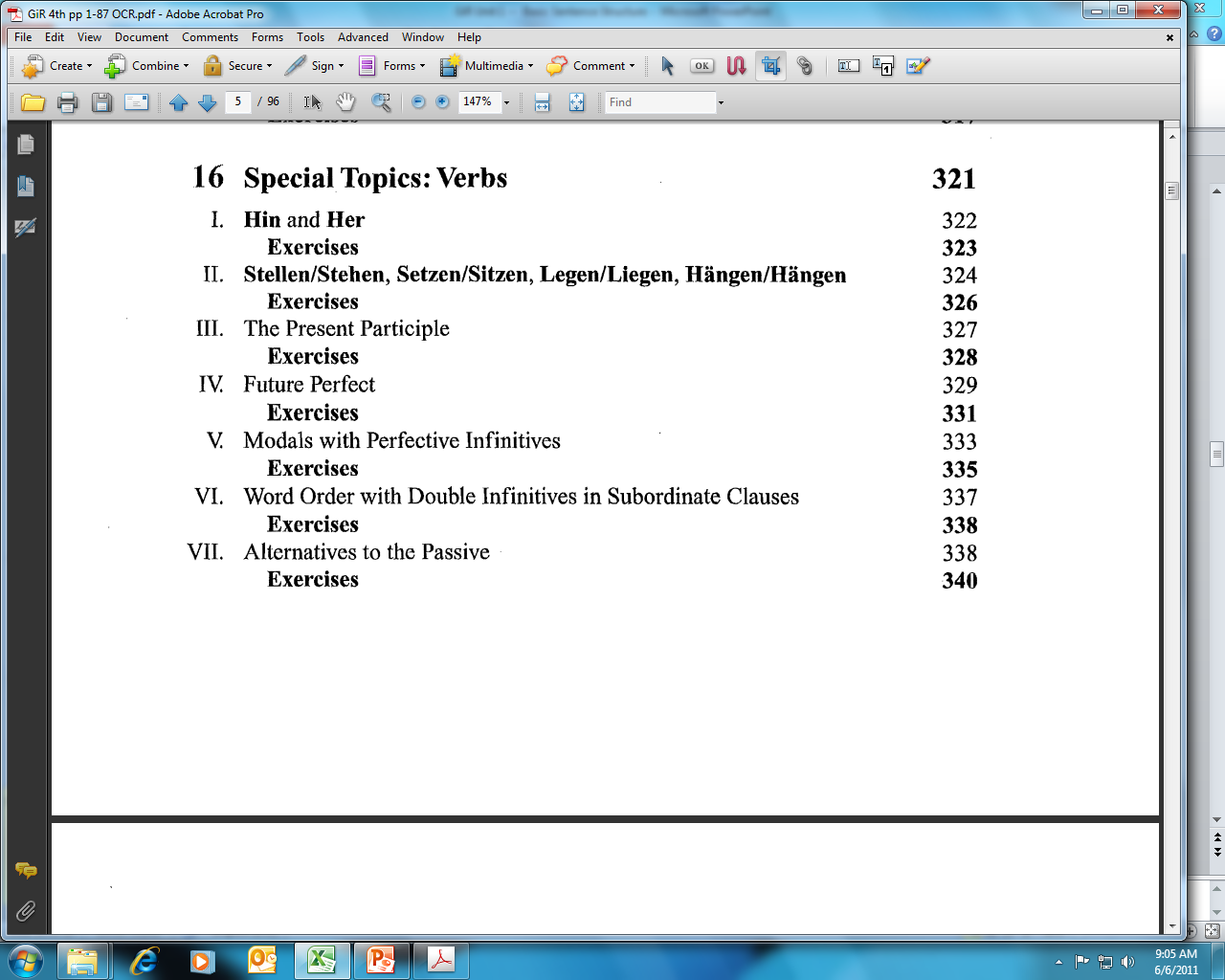 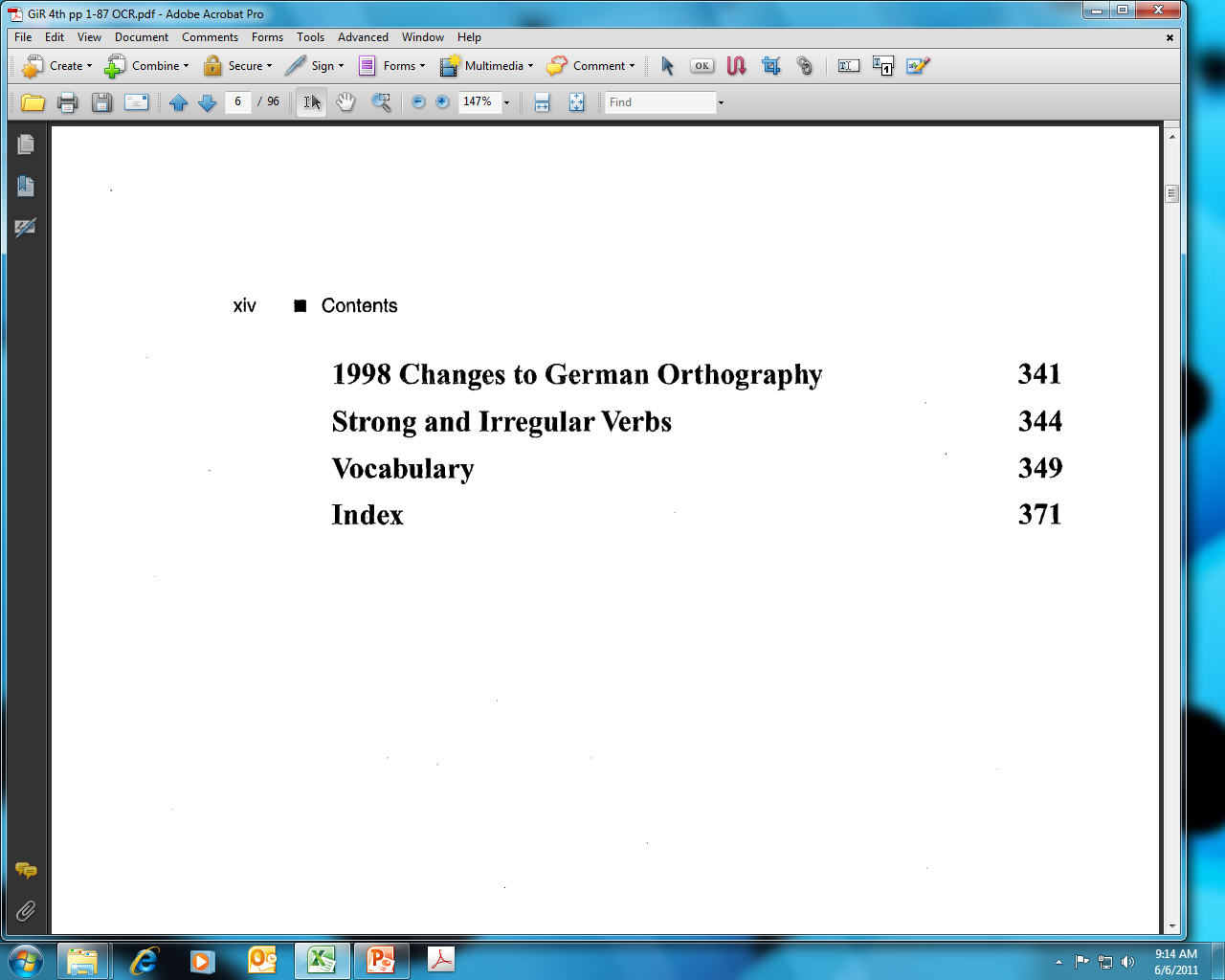 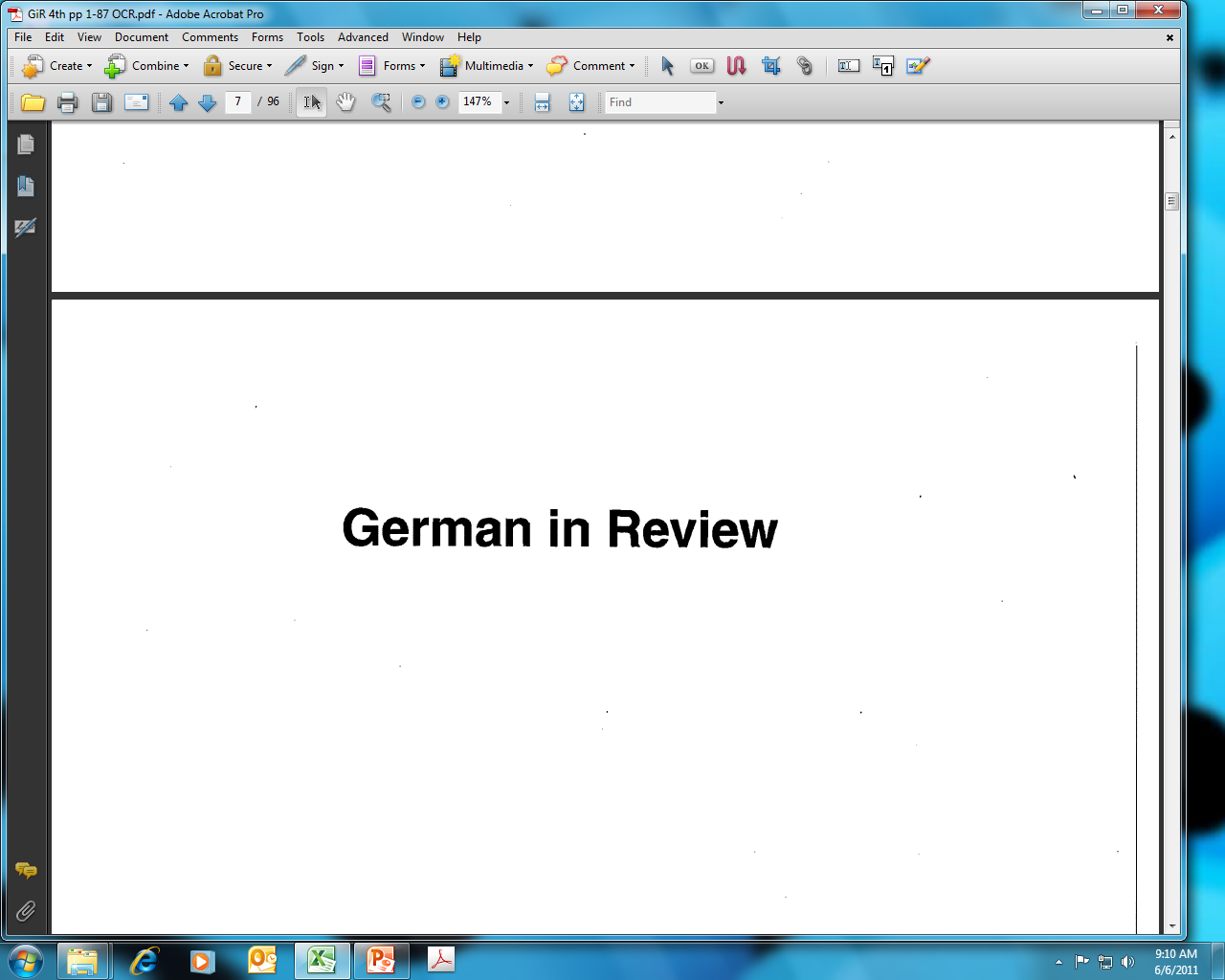 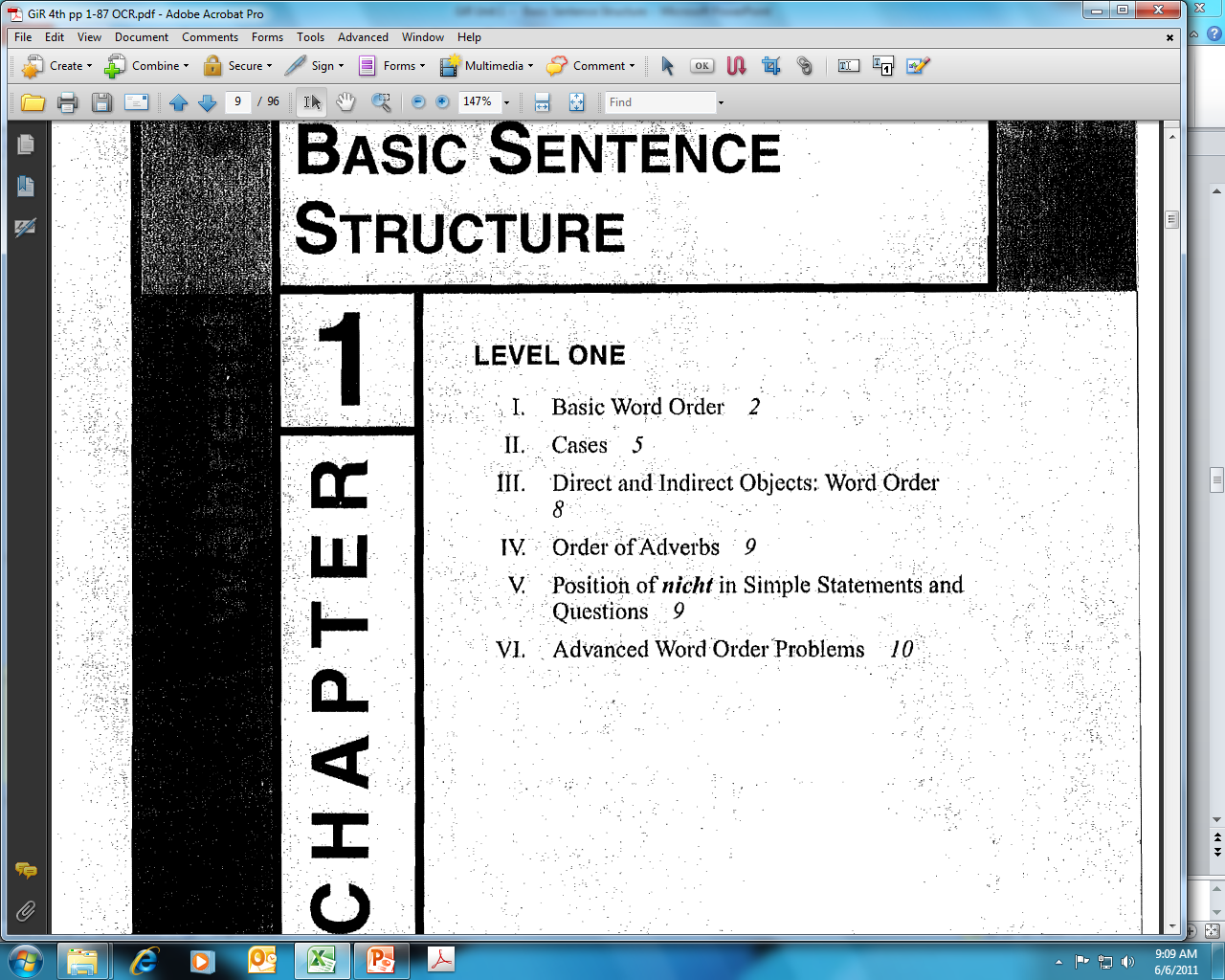 1
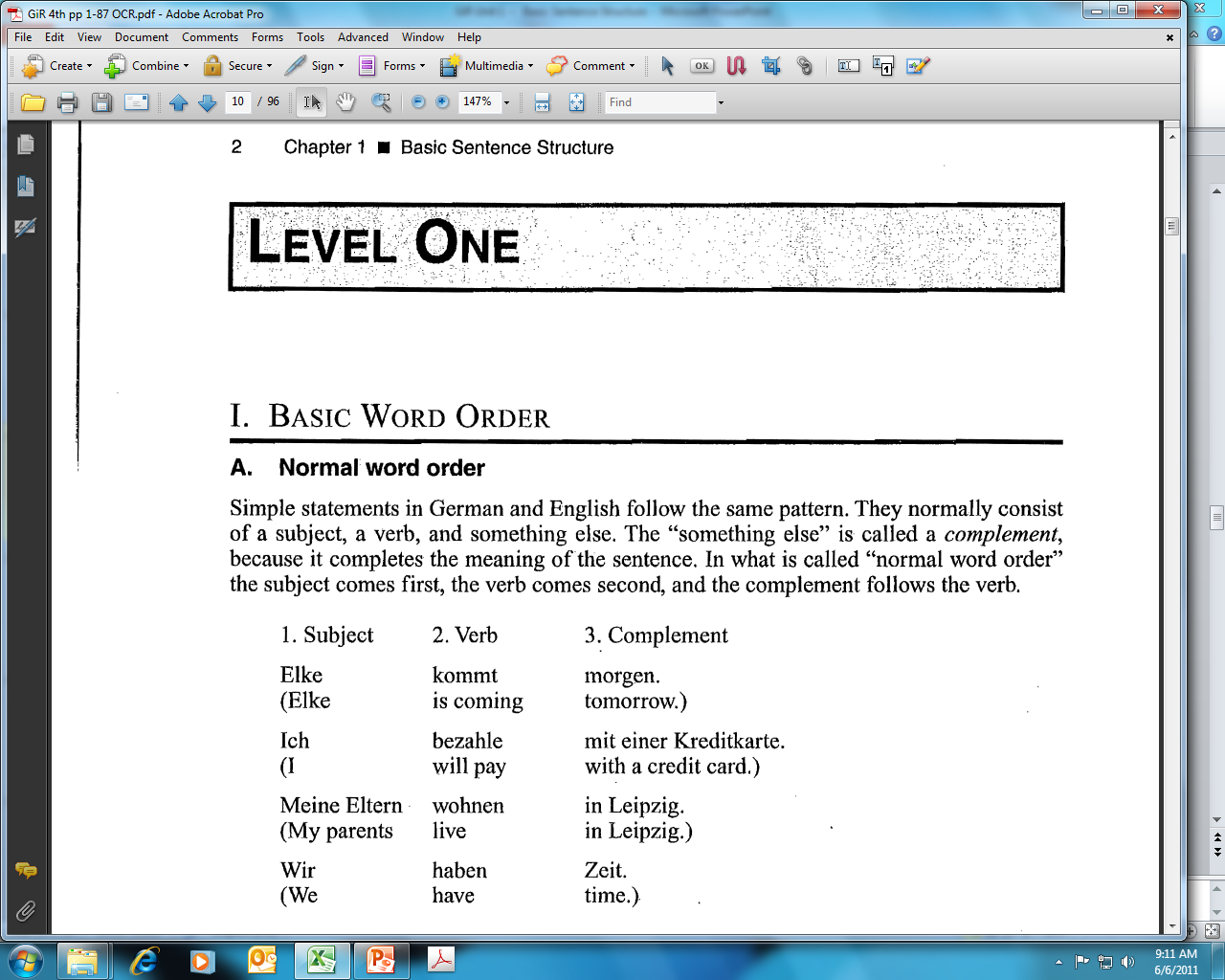 2
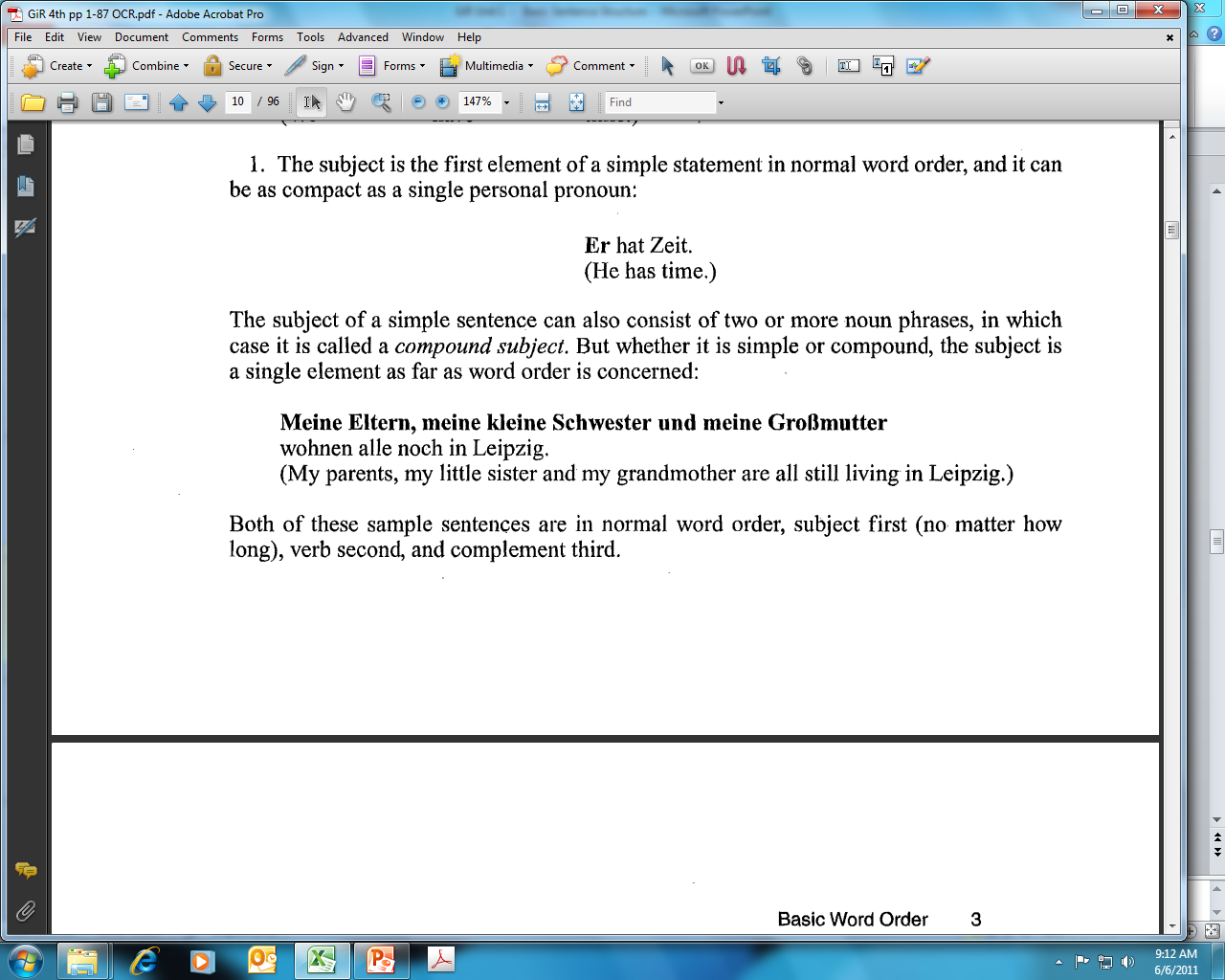 3
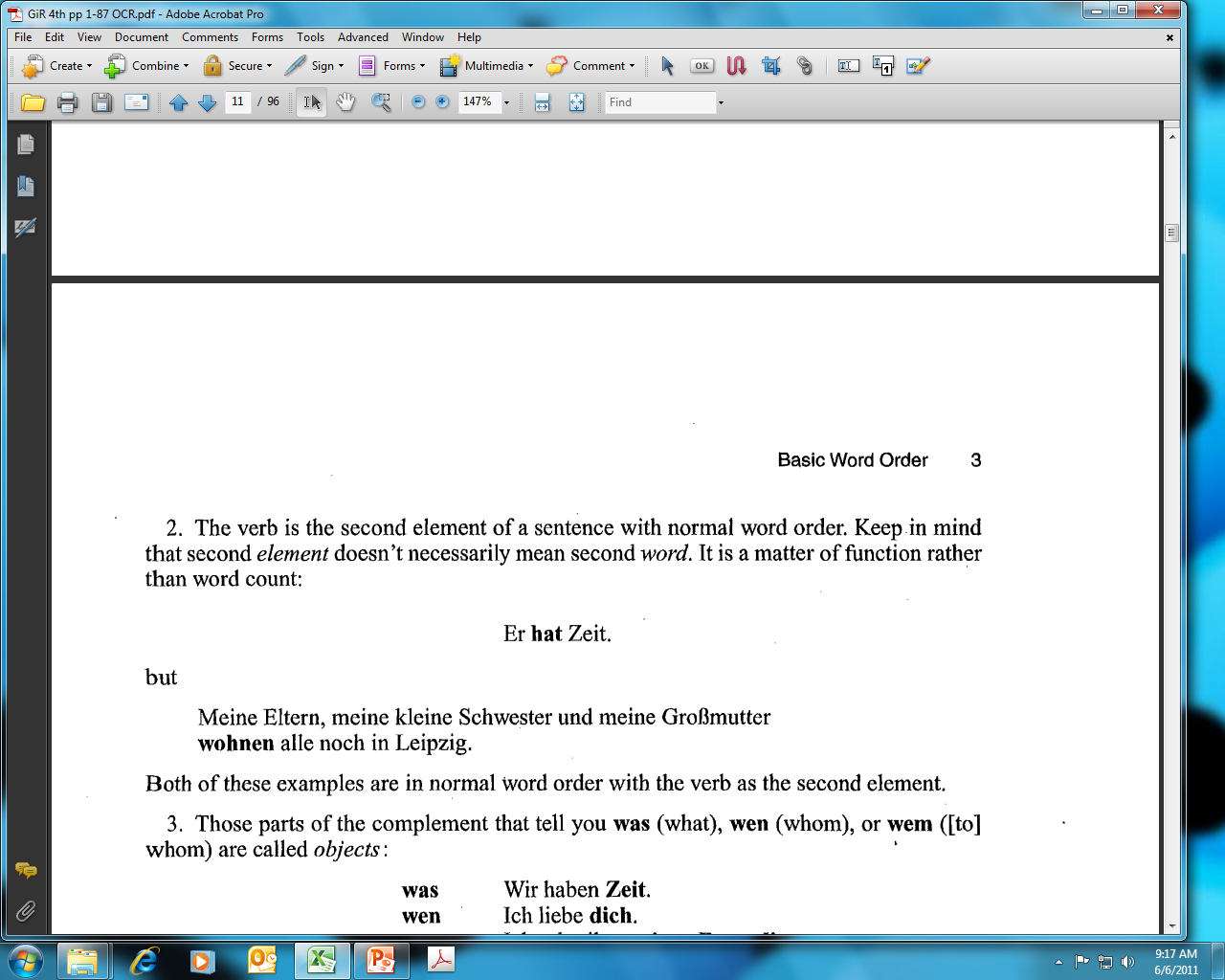 3
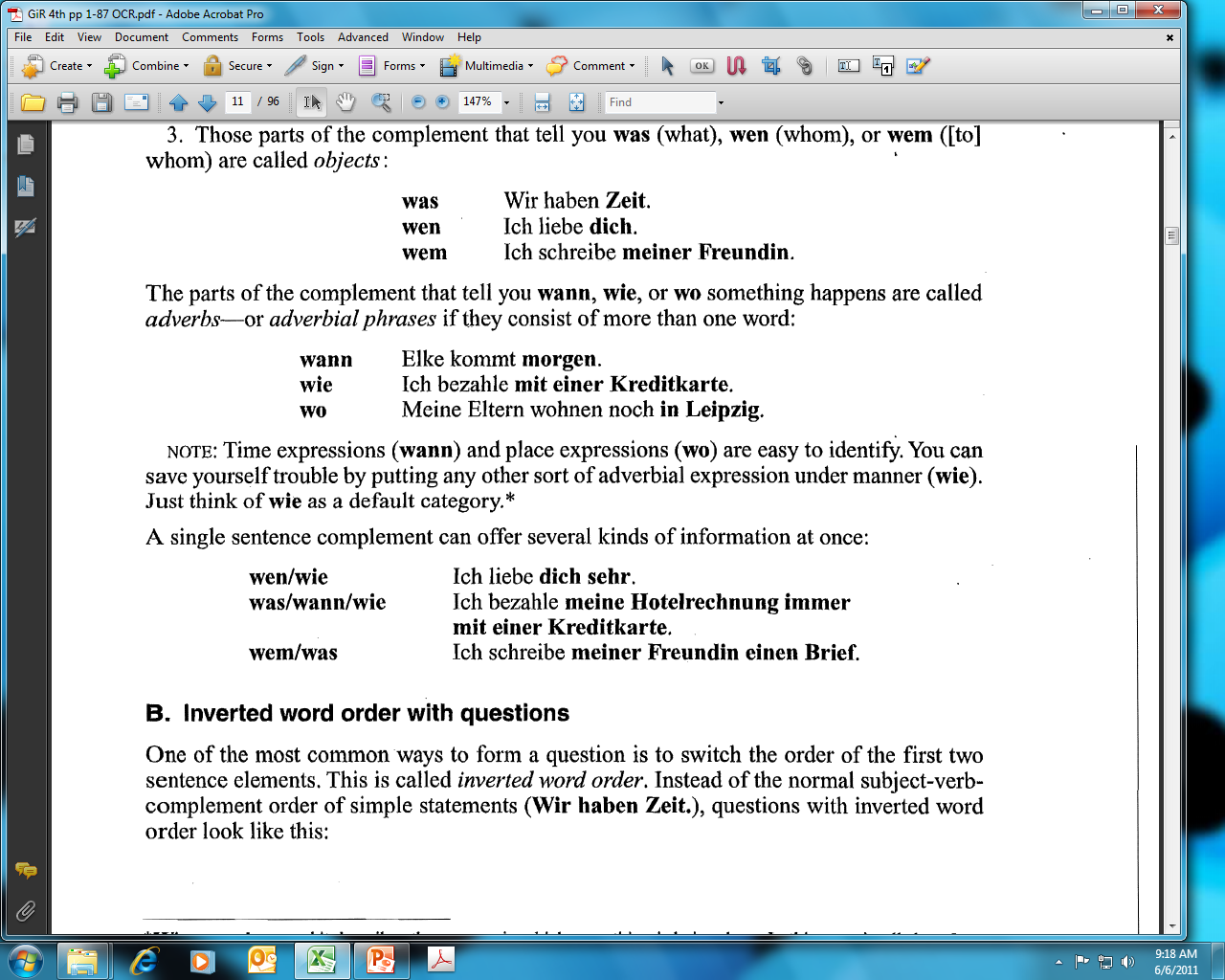 3
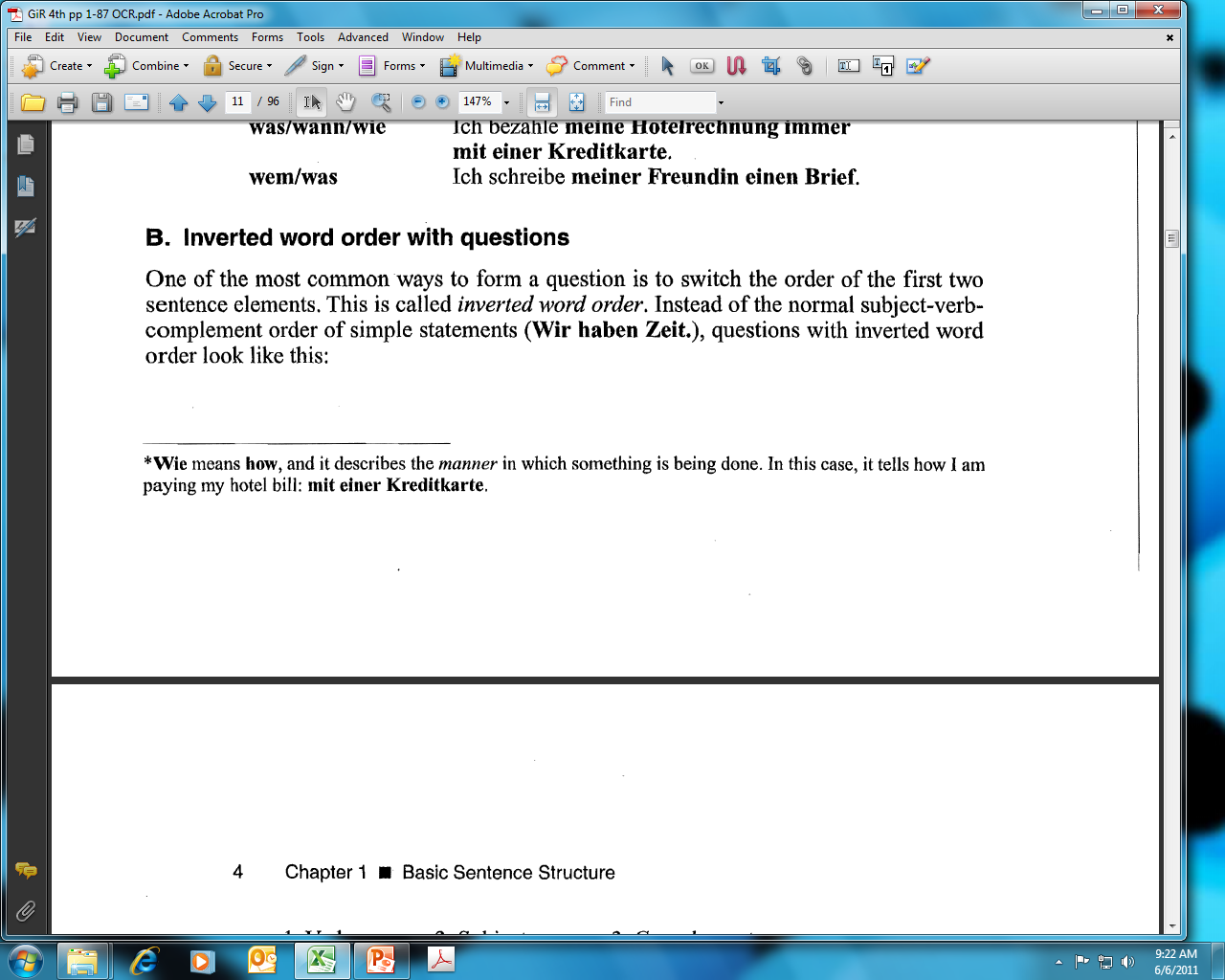 3
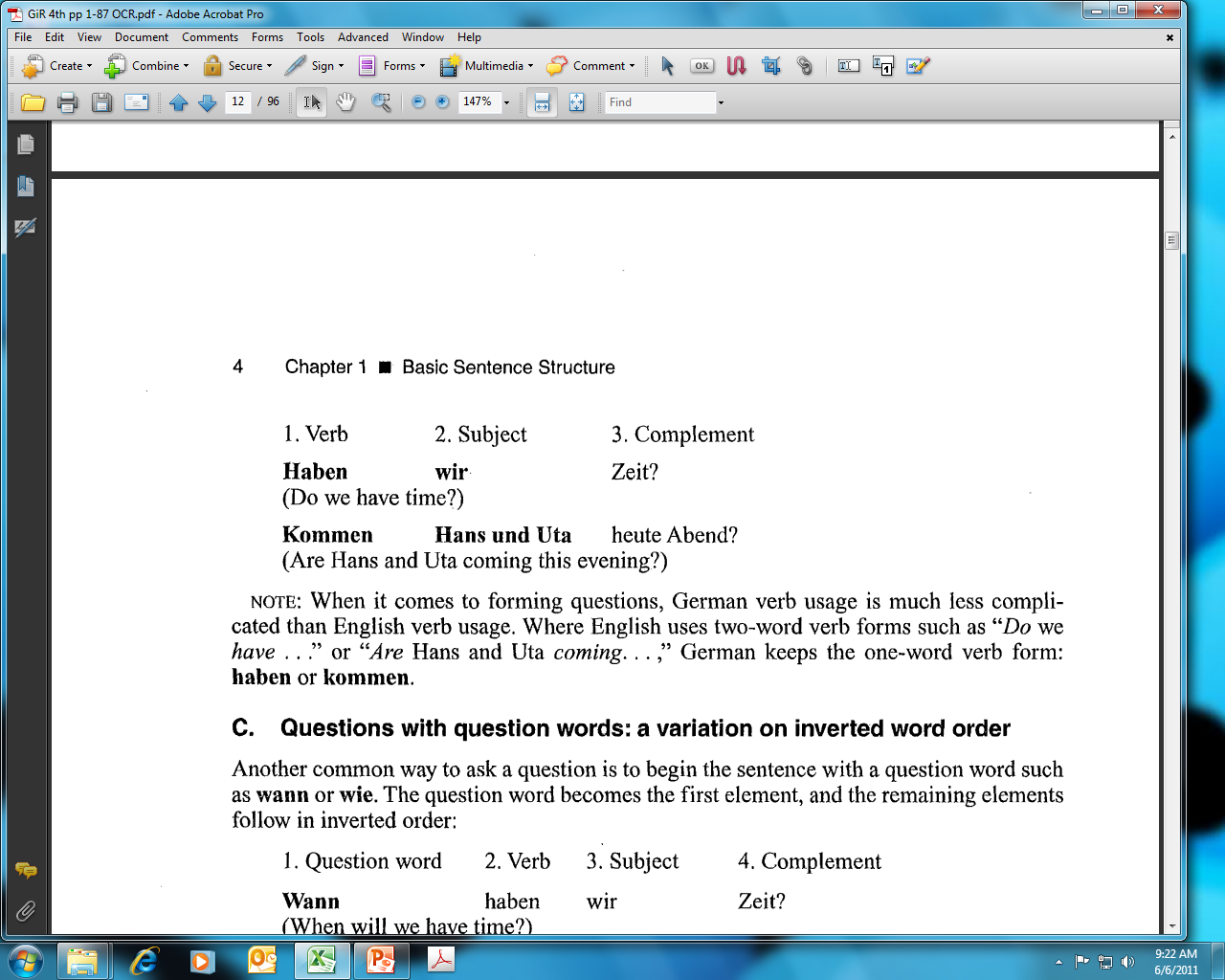 4
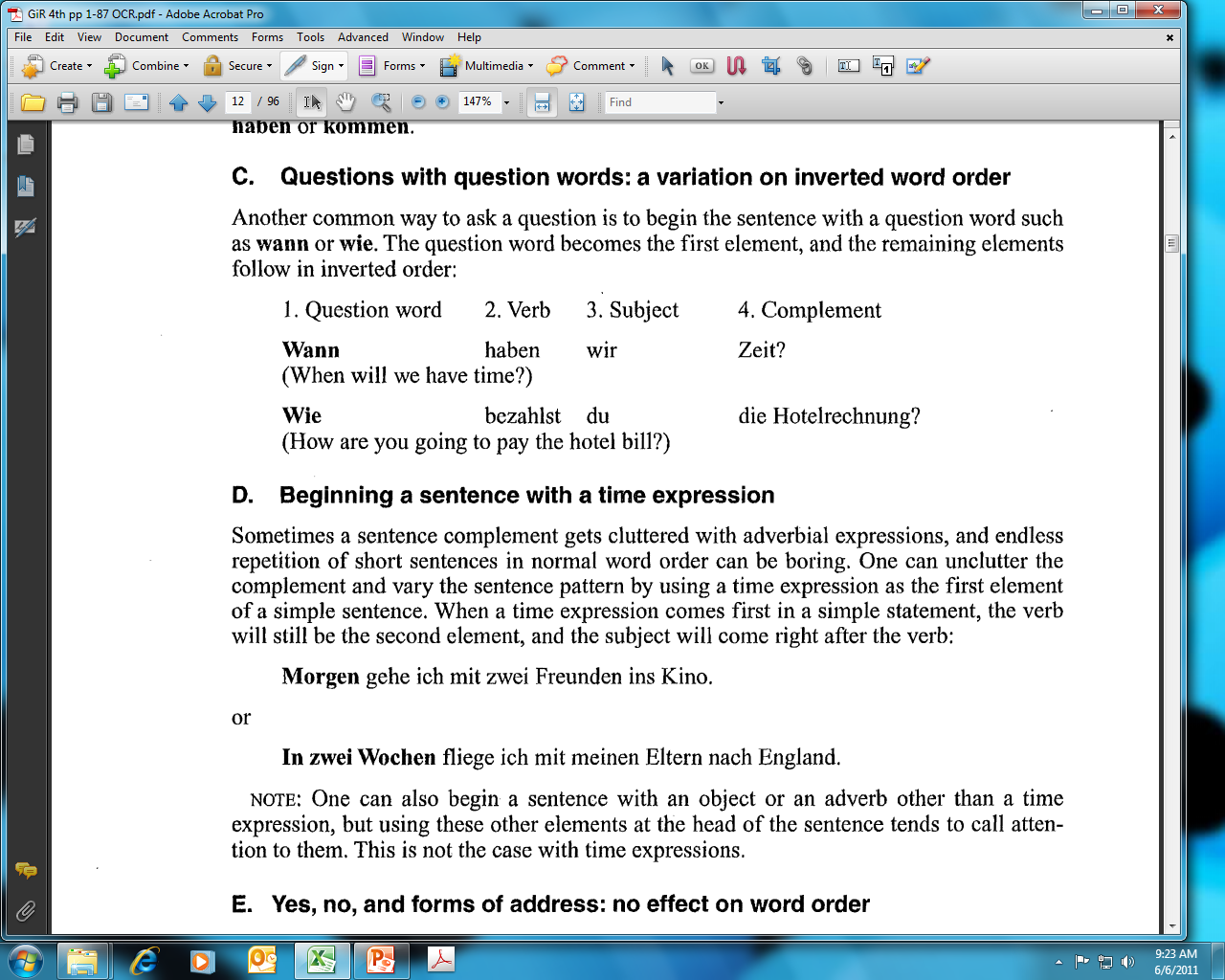 4
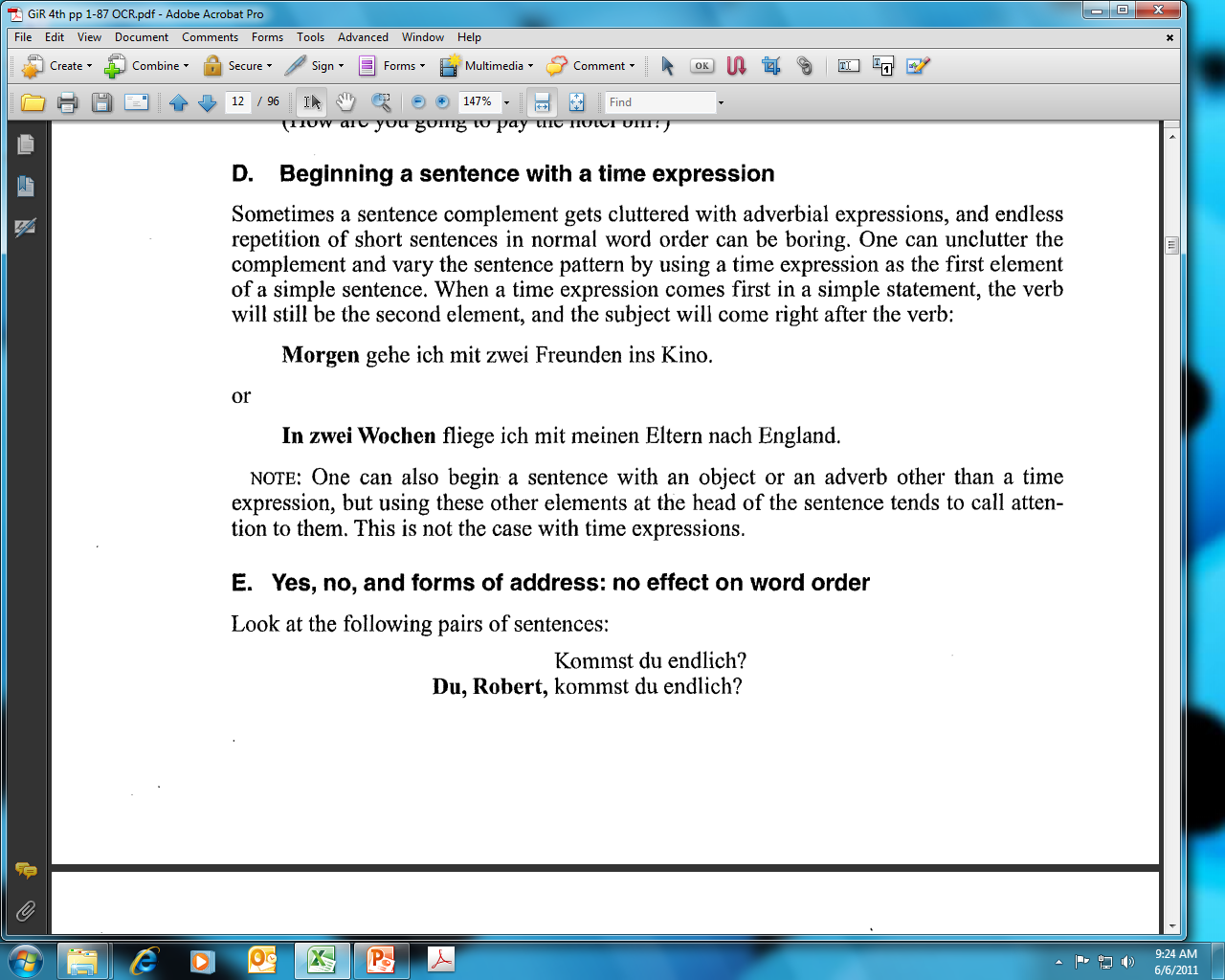 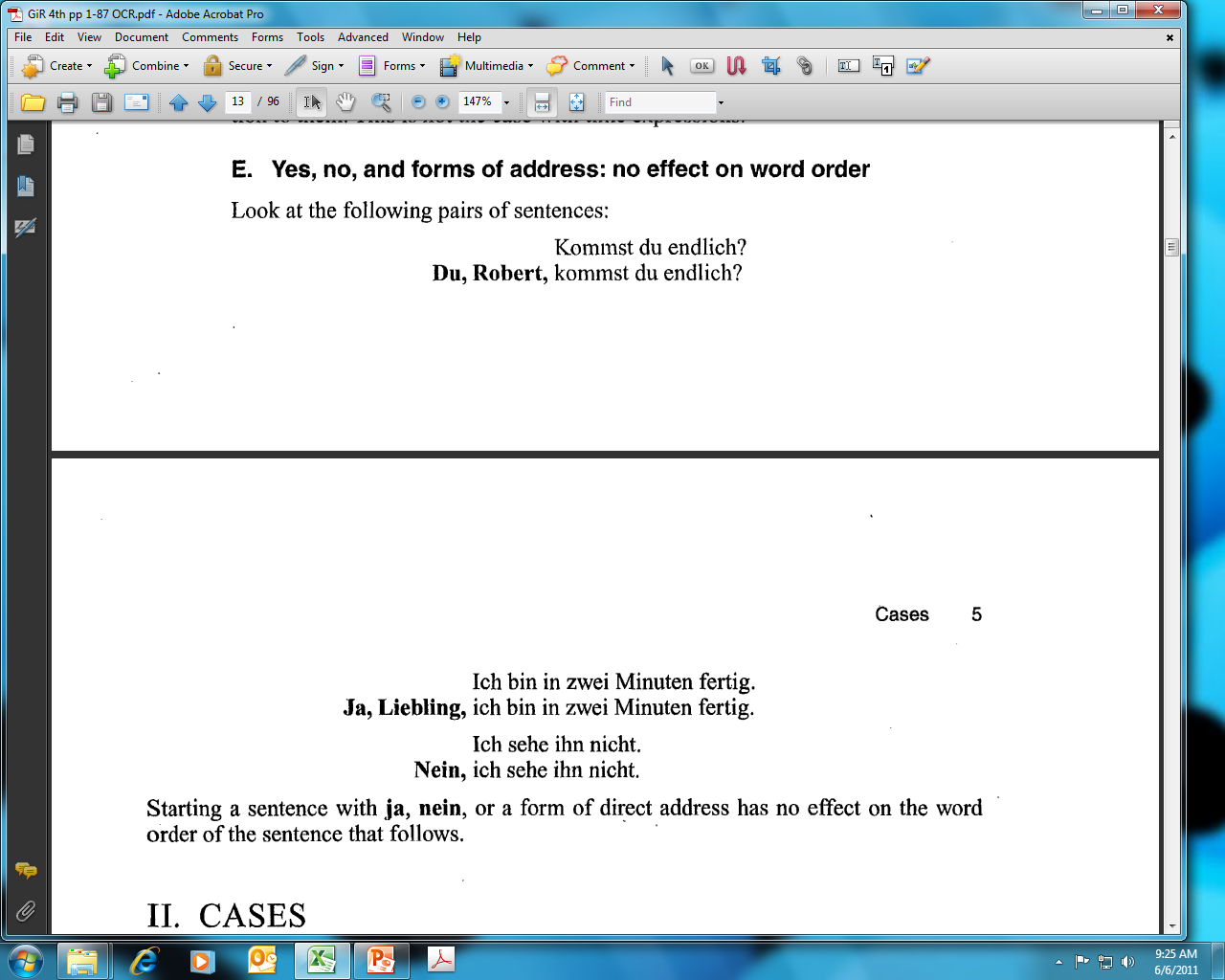 4
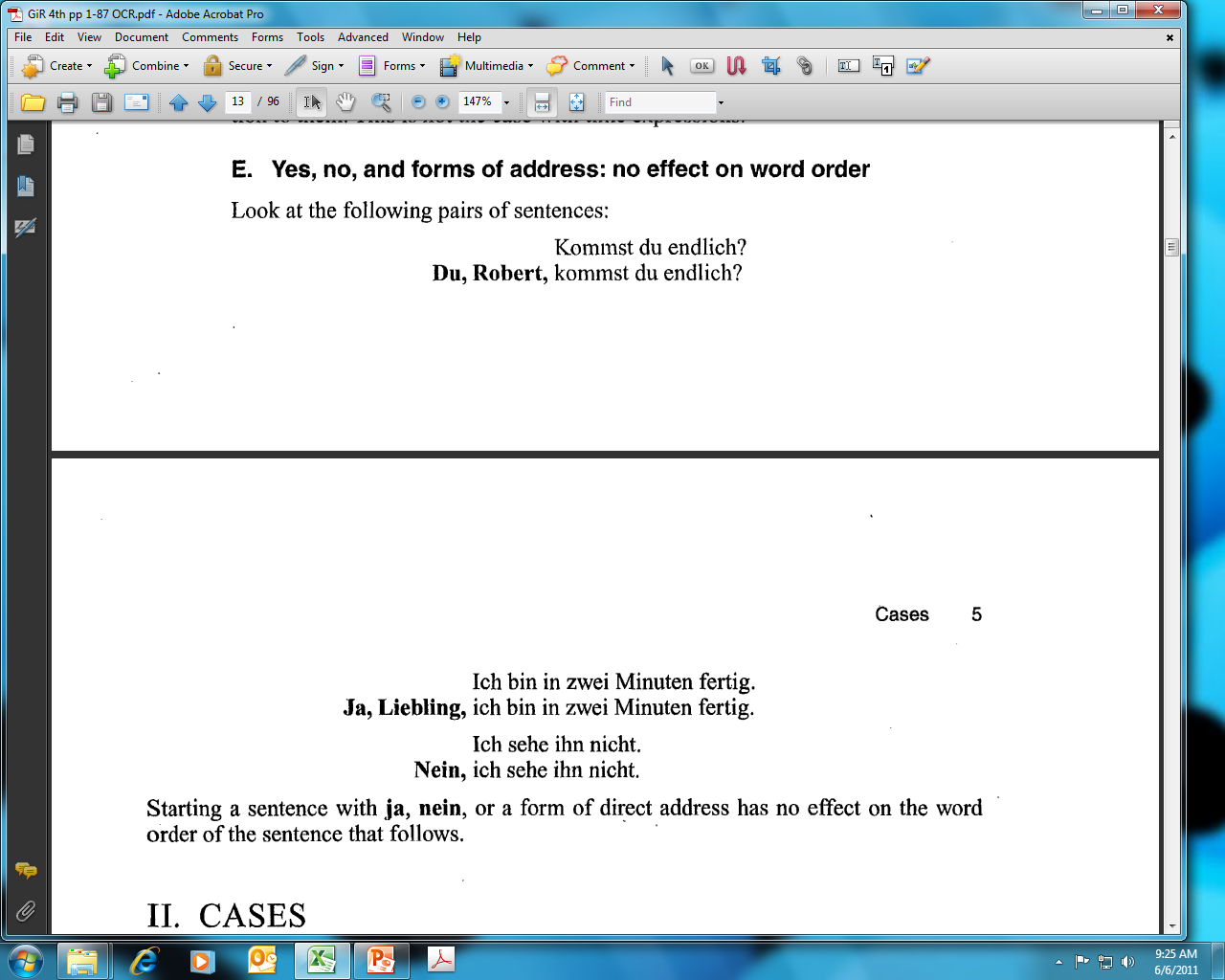 5
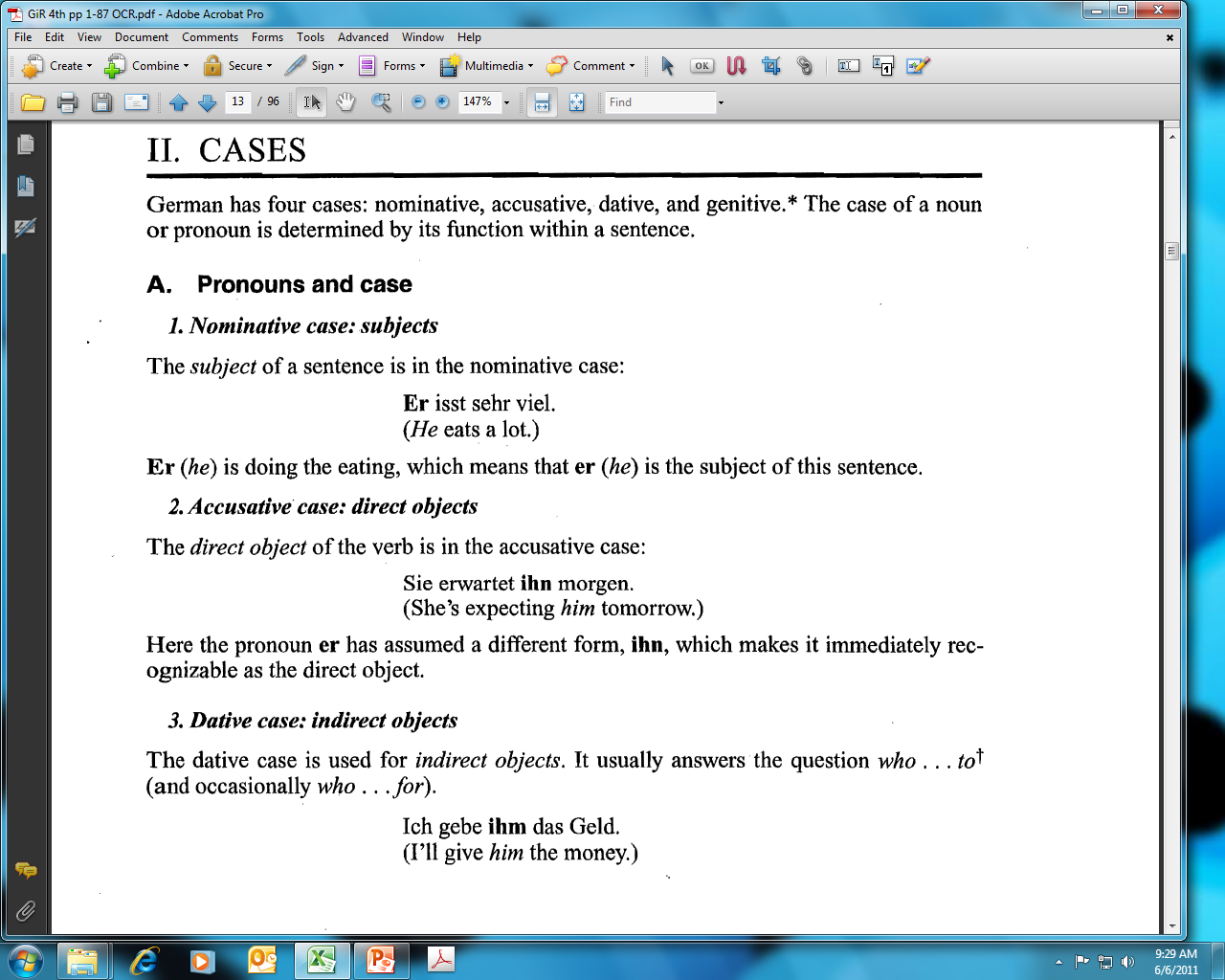 5
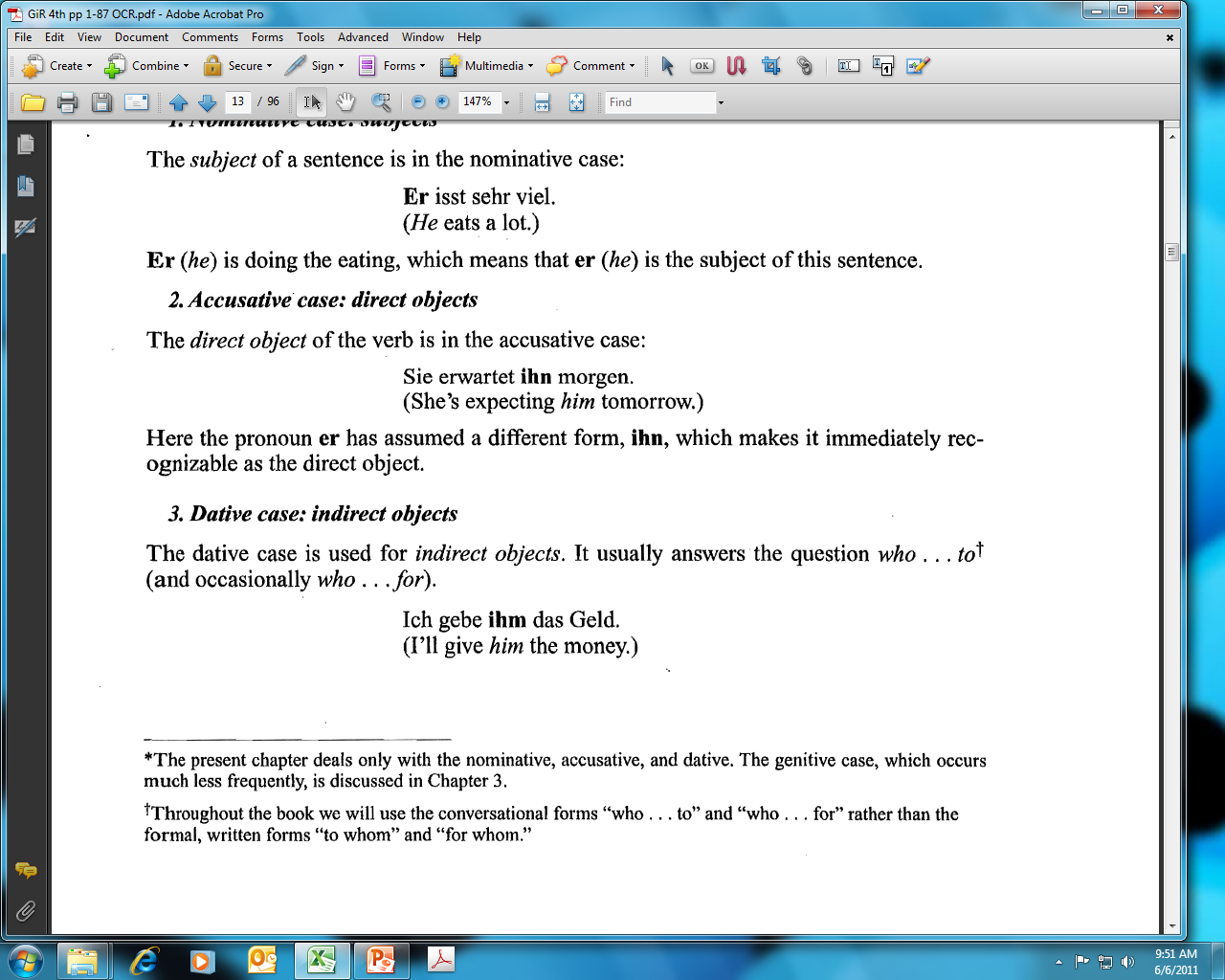 5
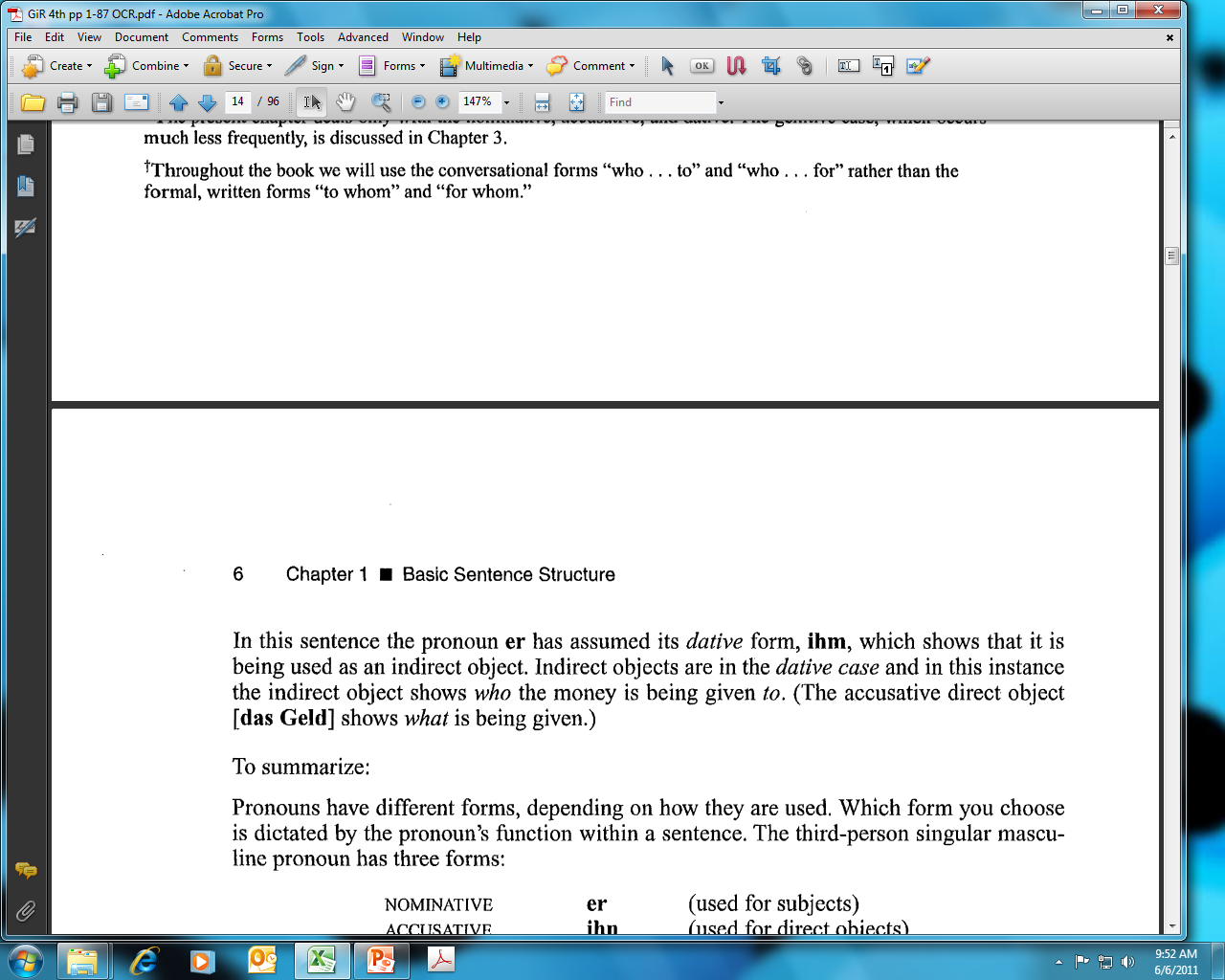 6
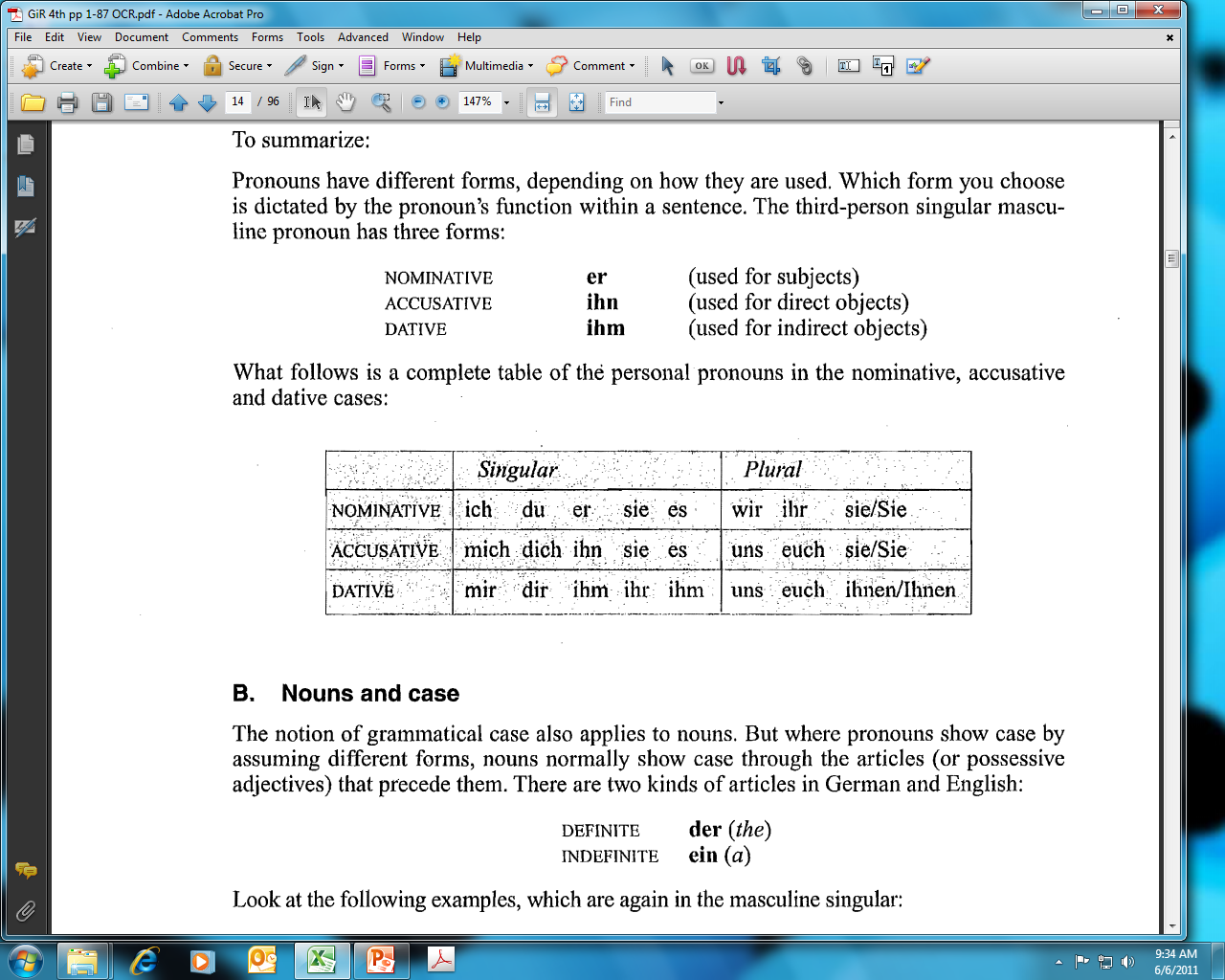 6
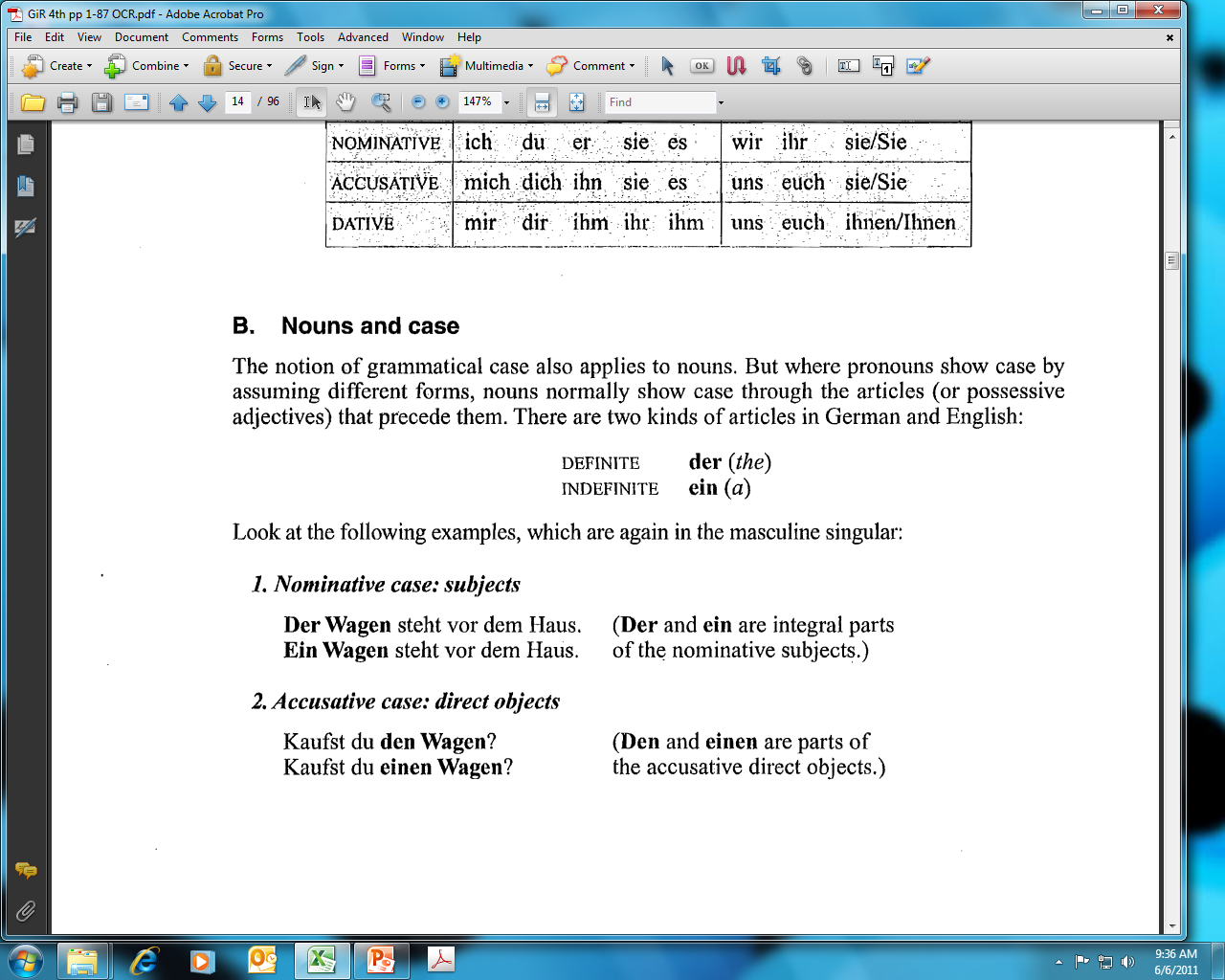 6
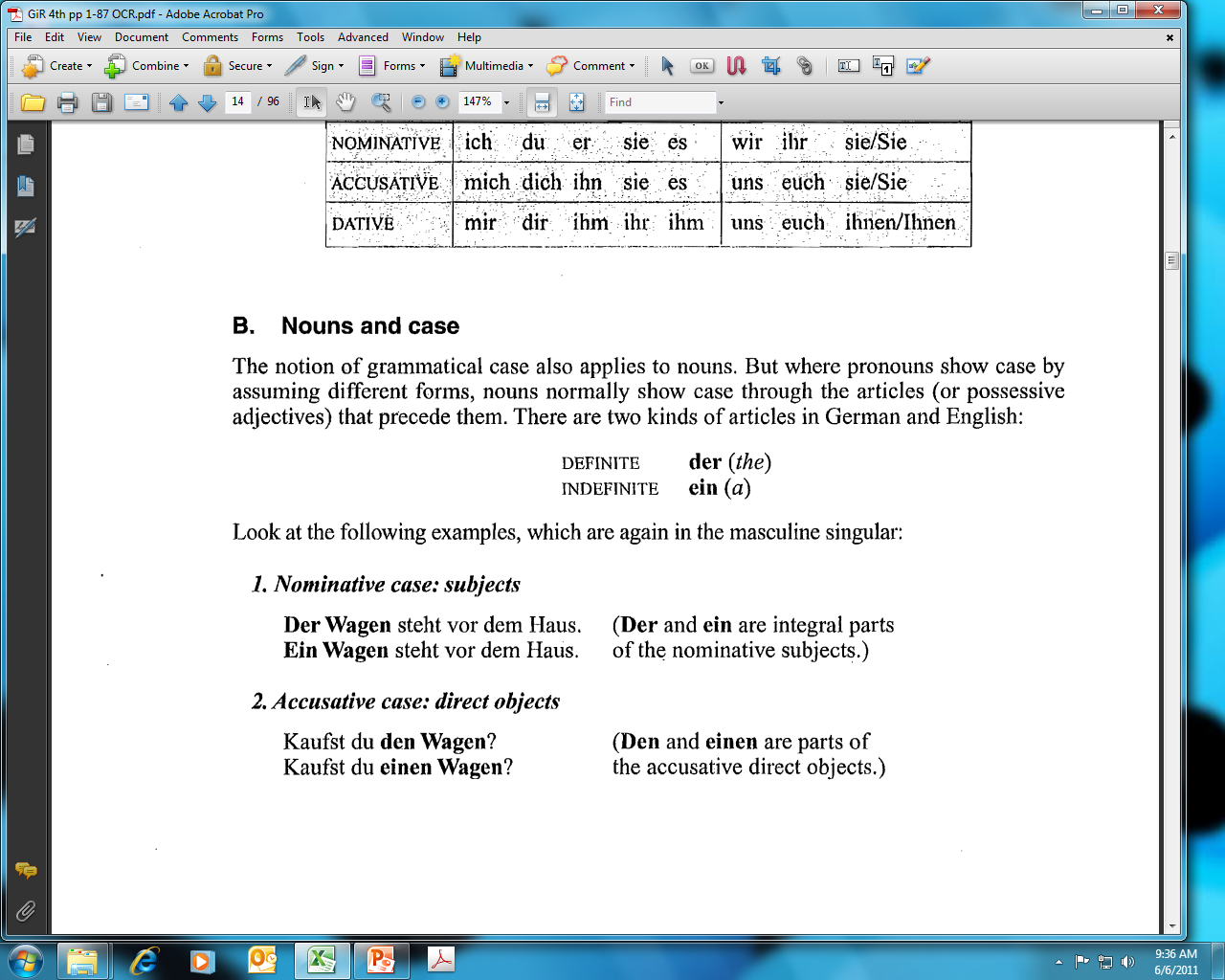 6
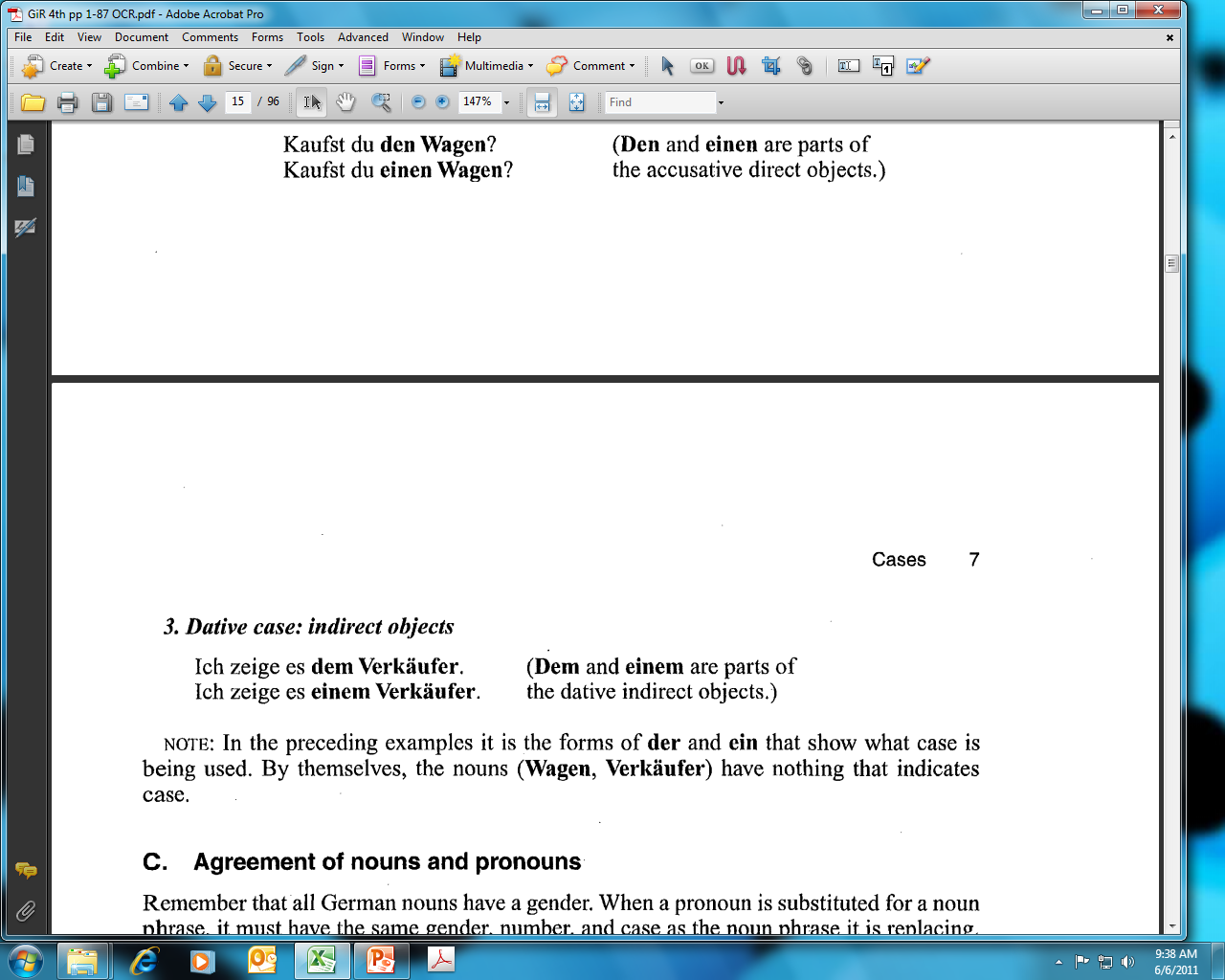 7
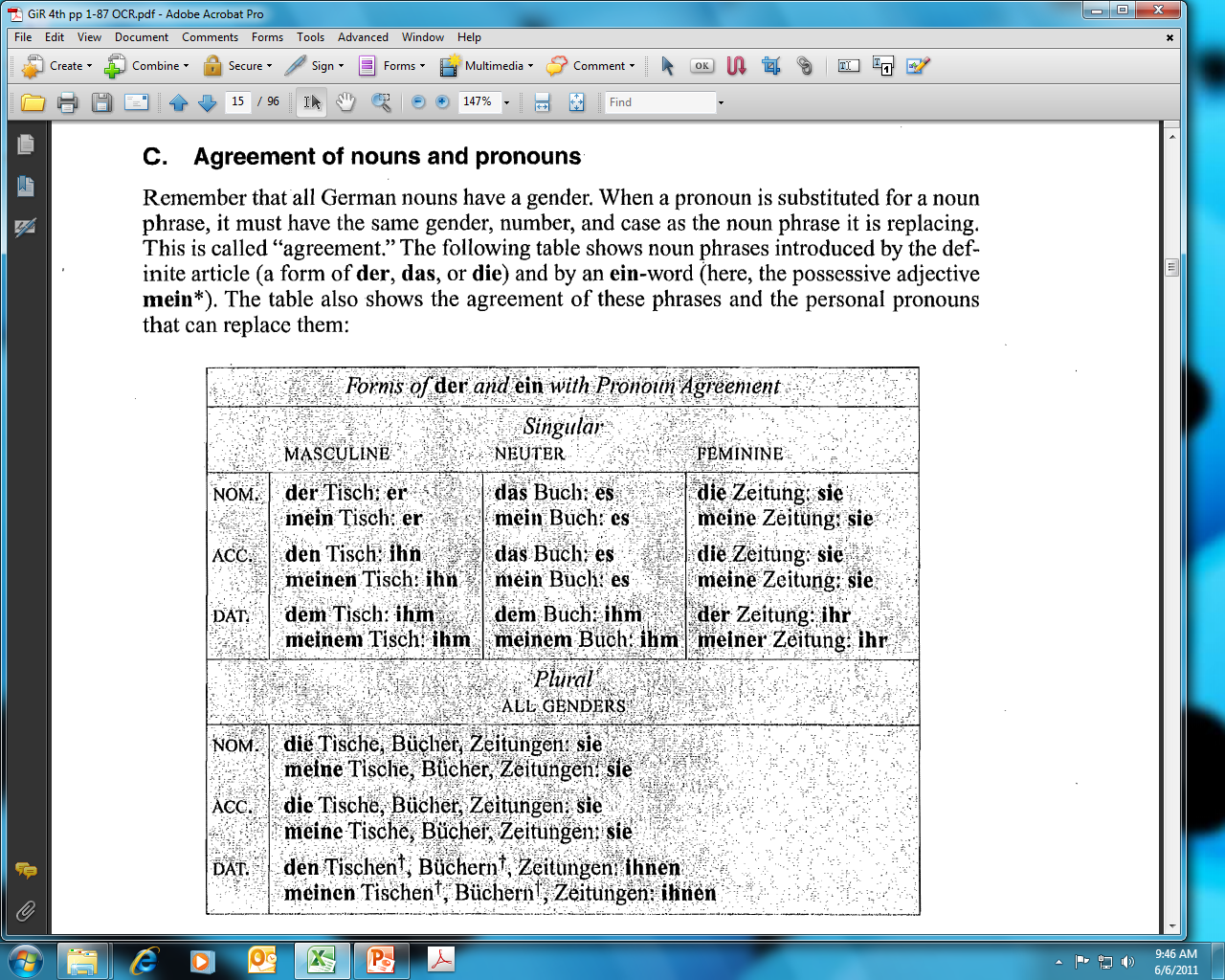 7
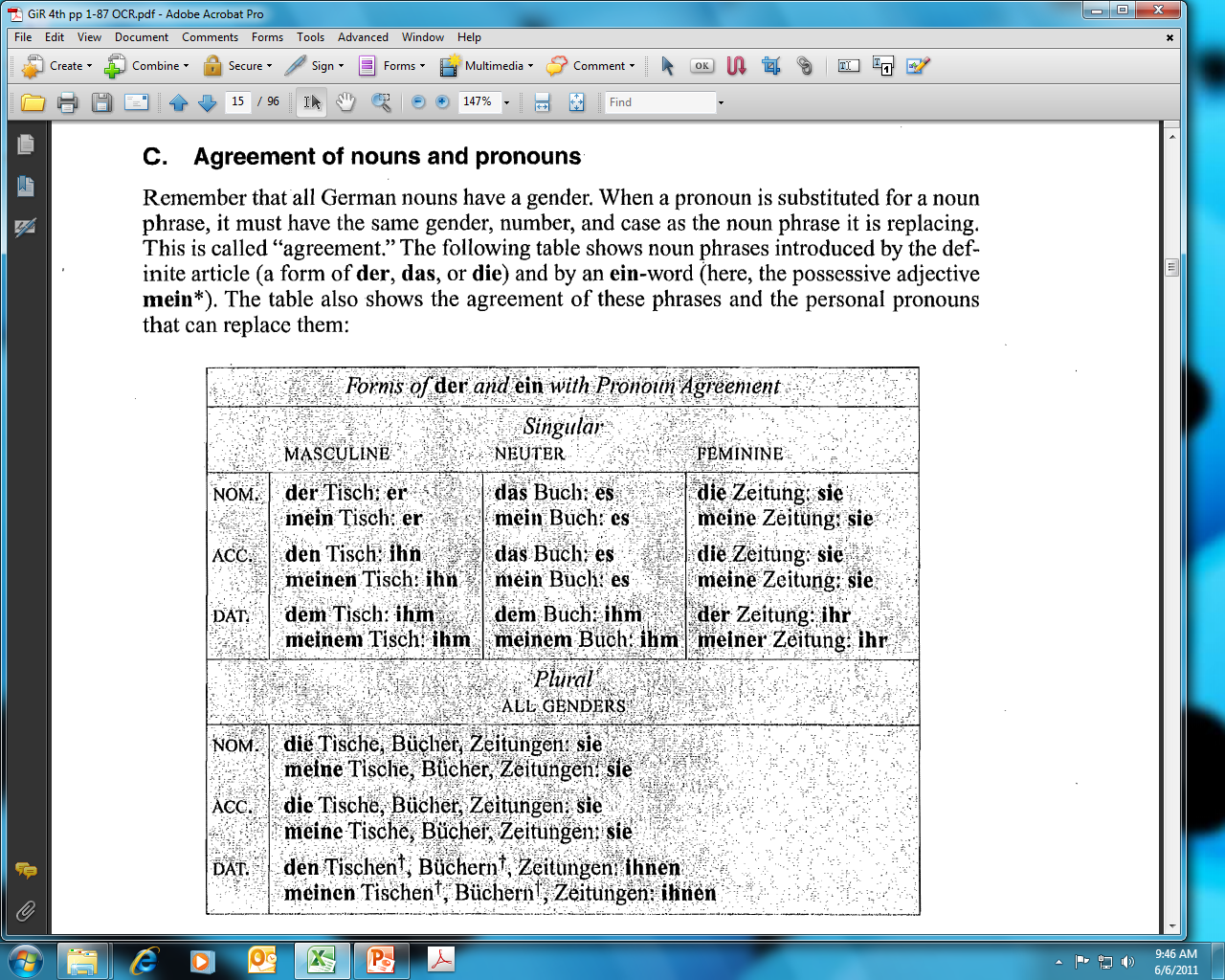 7
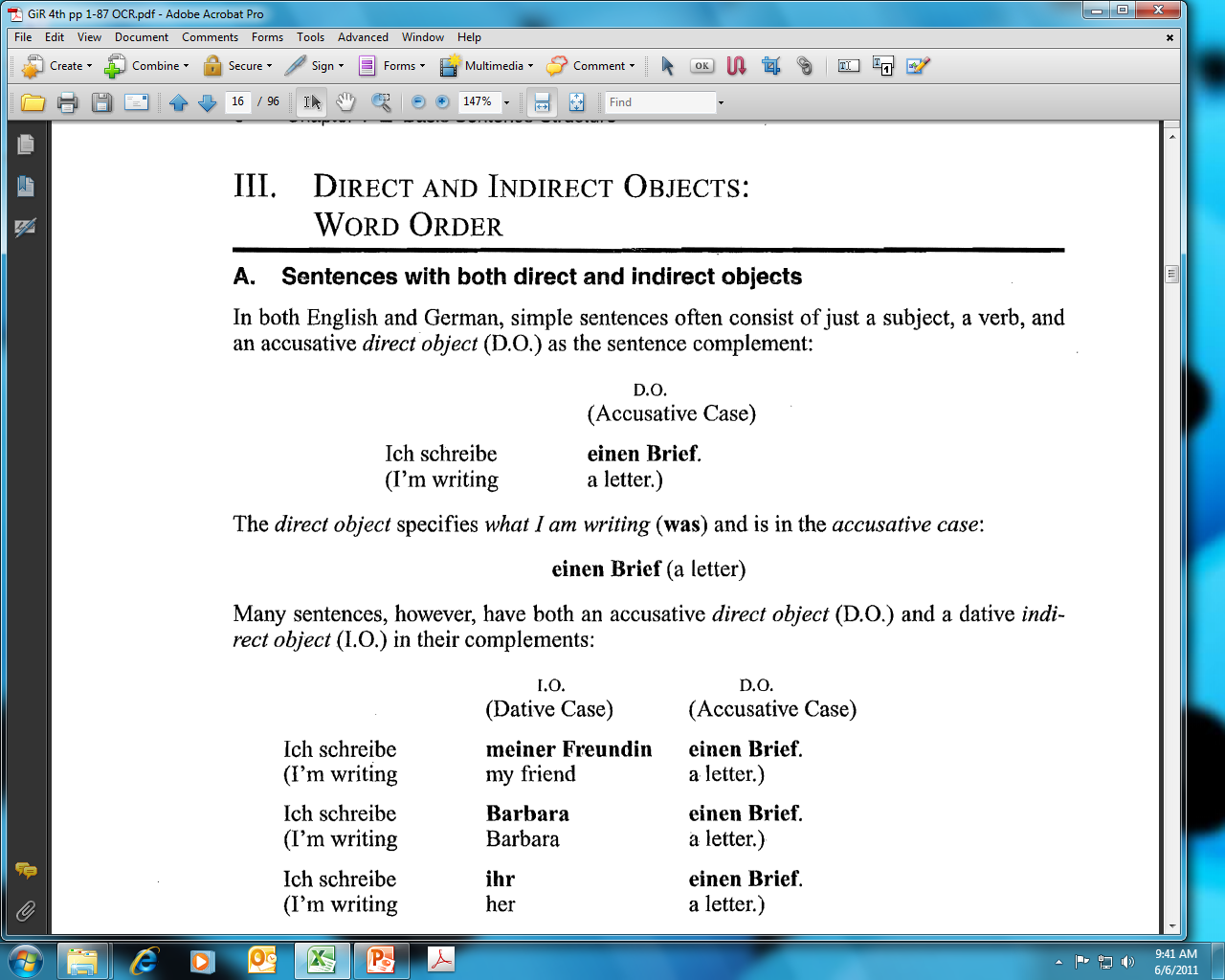 8
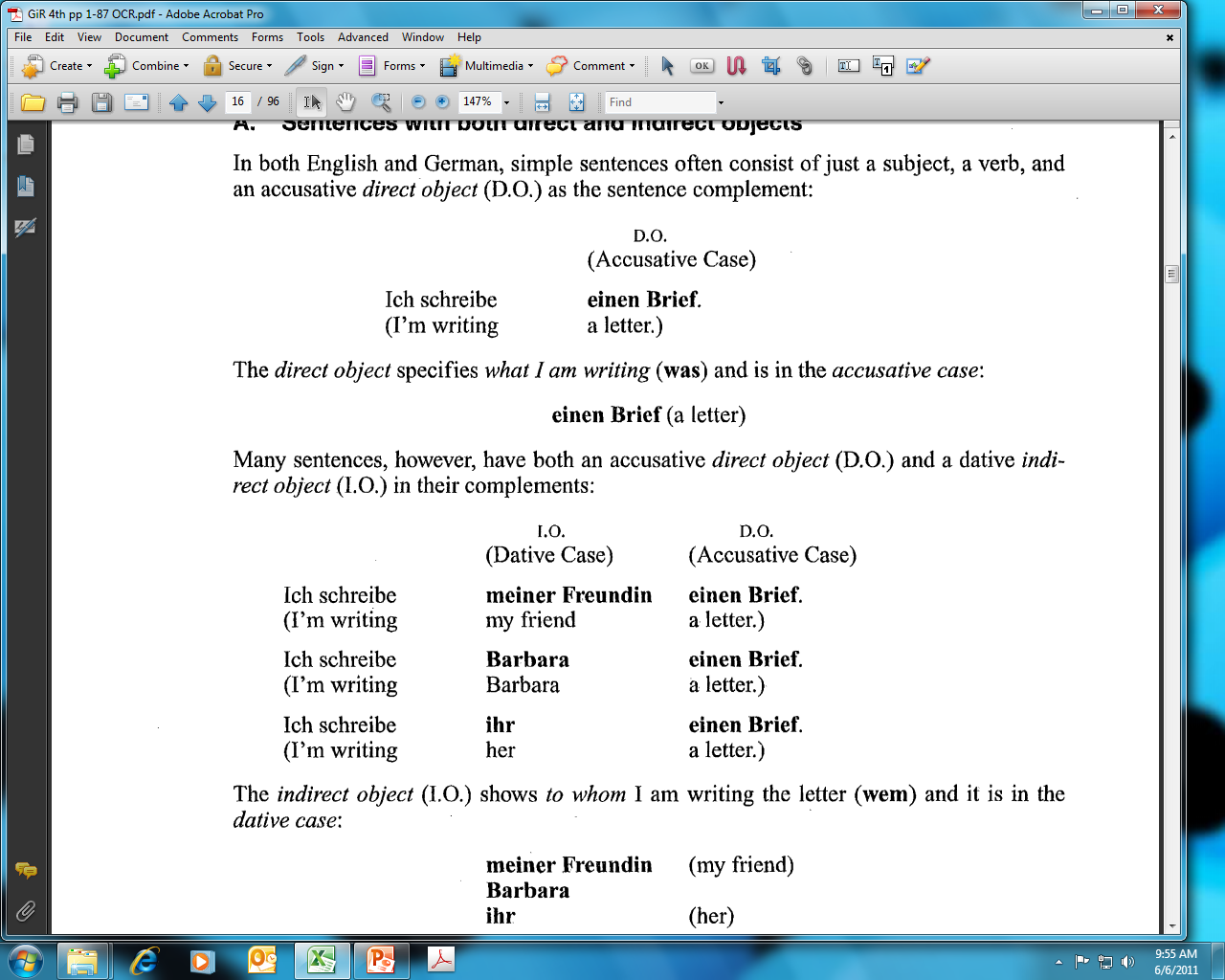 8
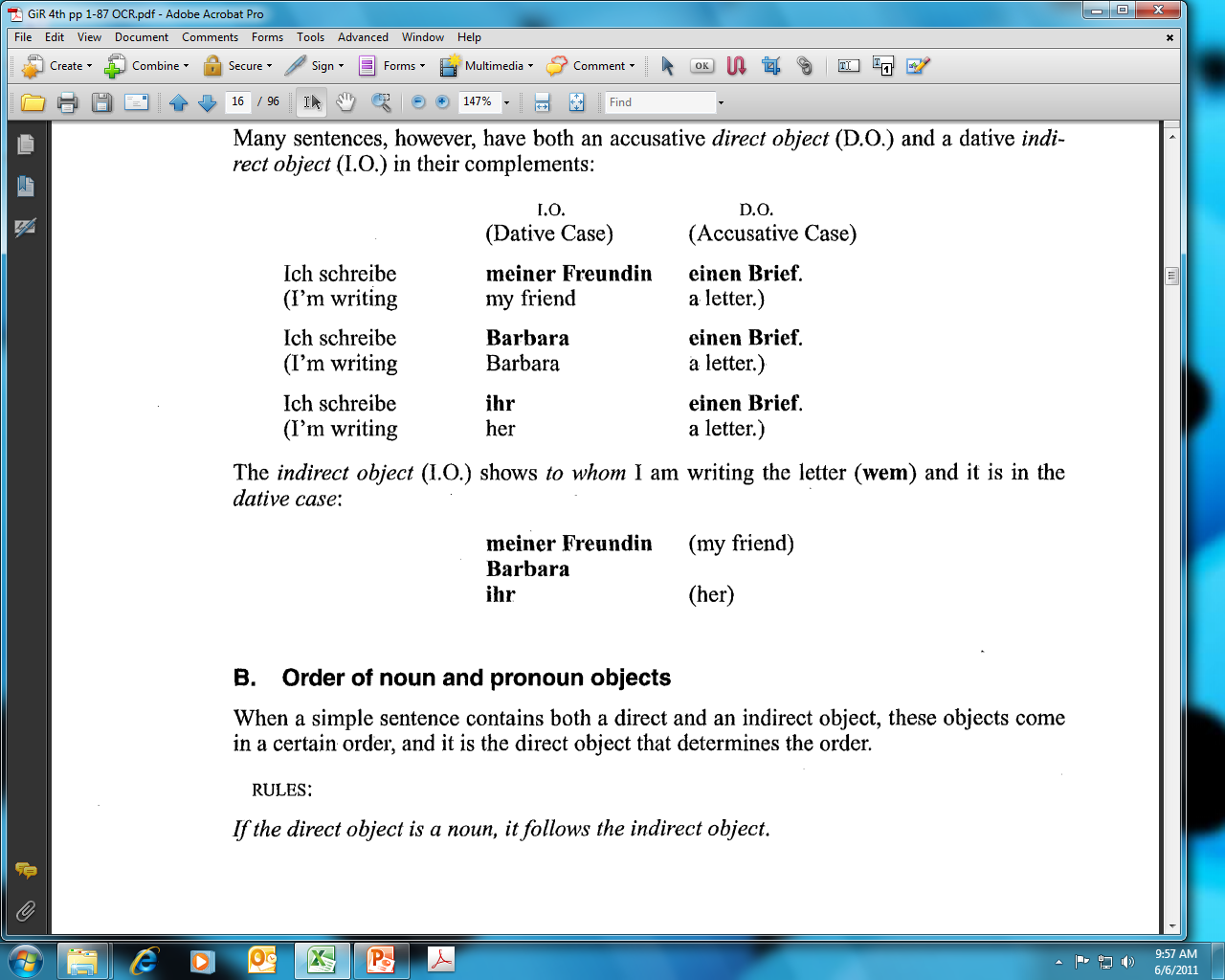 8
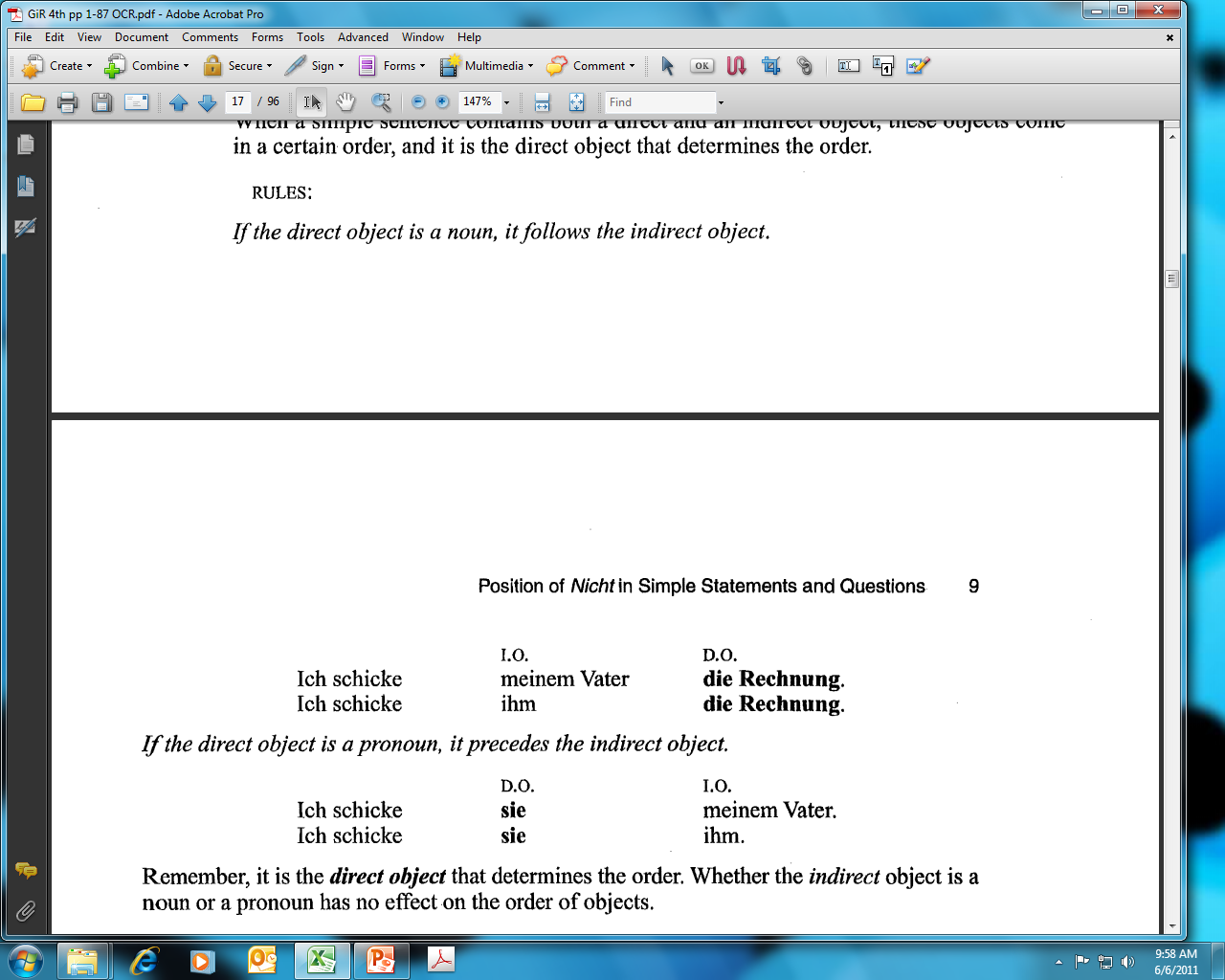 9
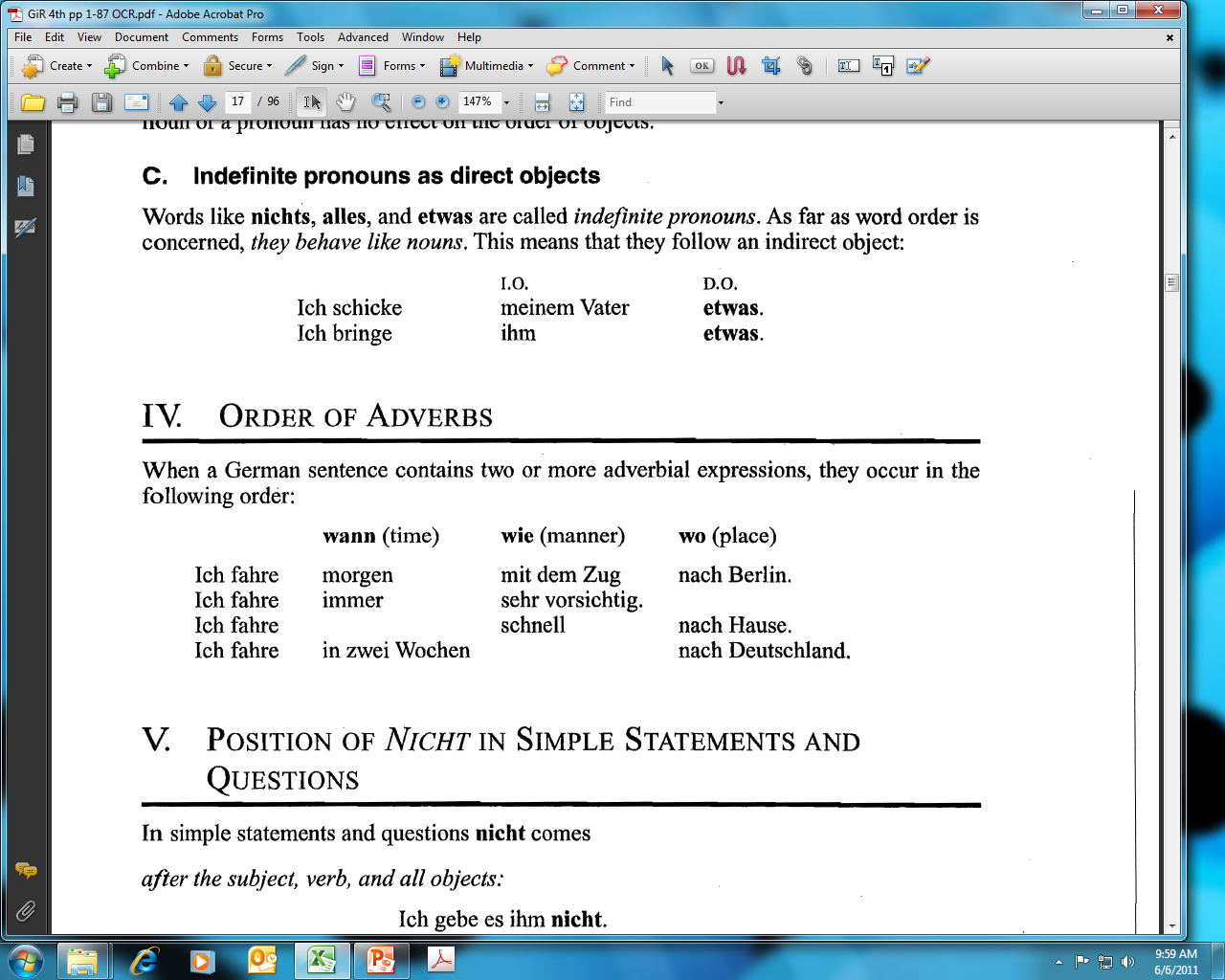 9
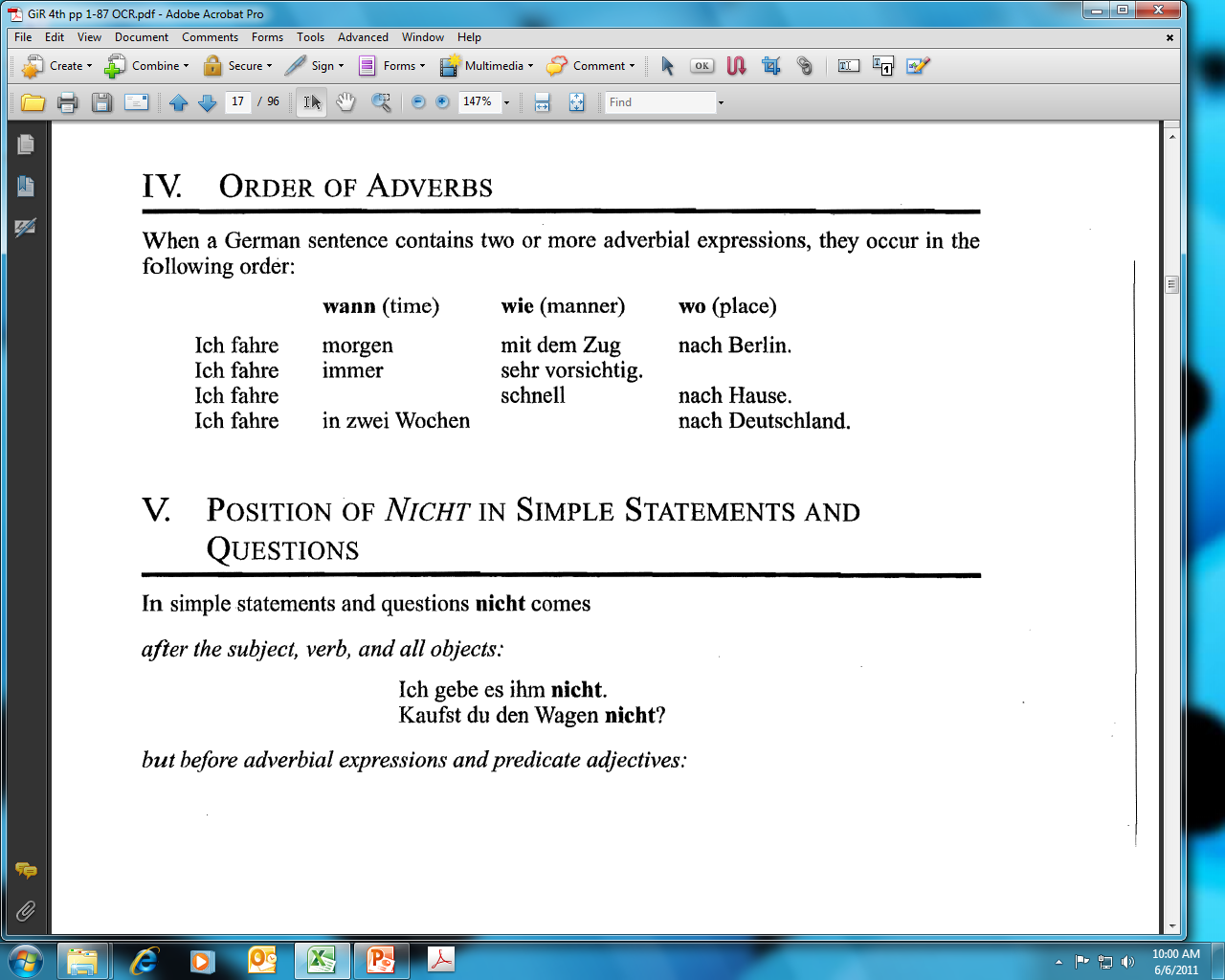 9
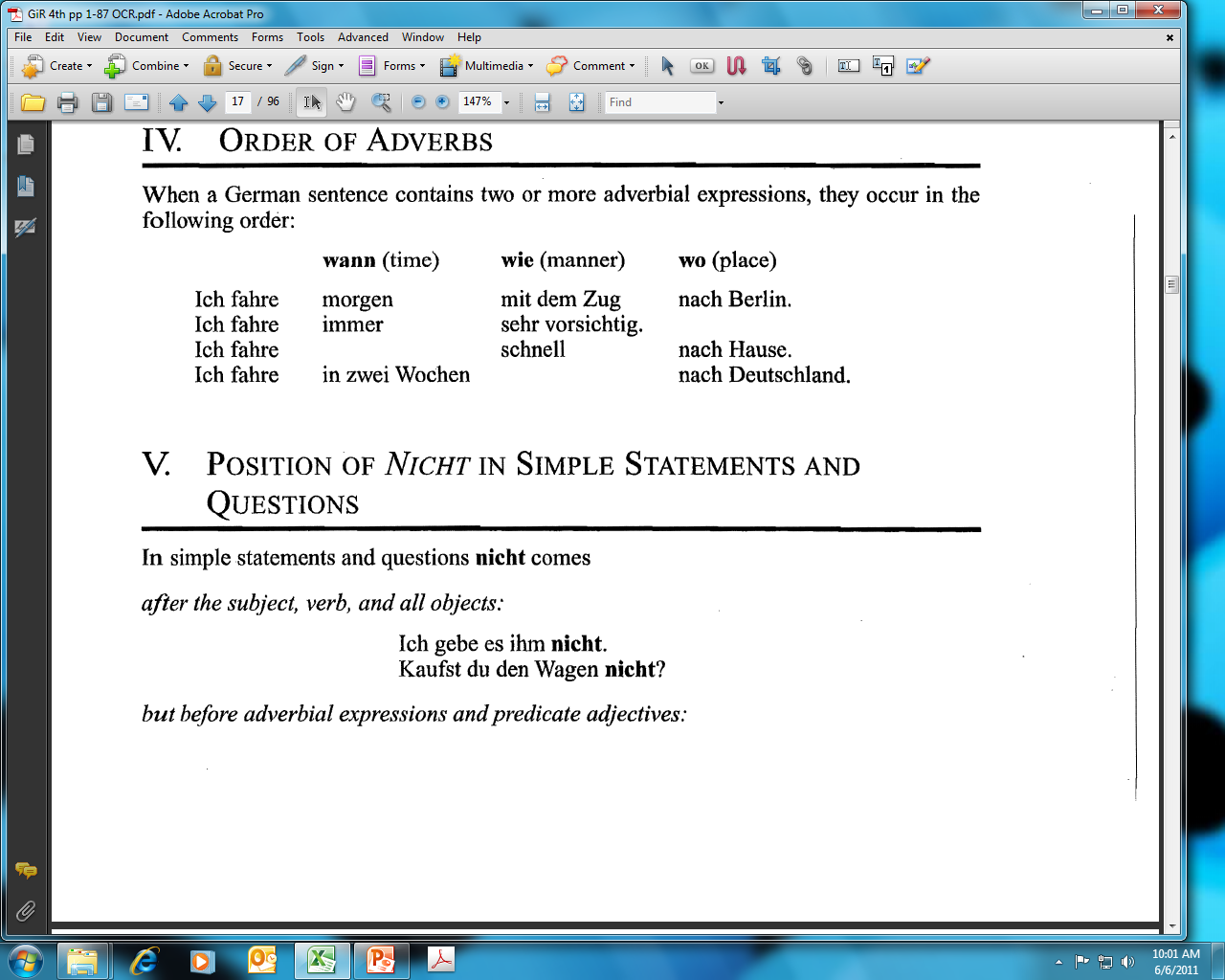 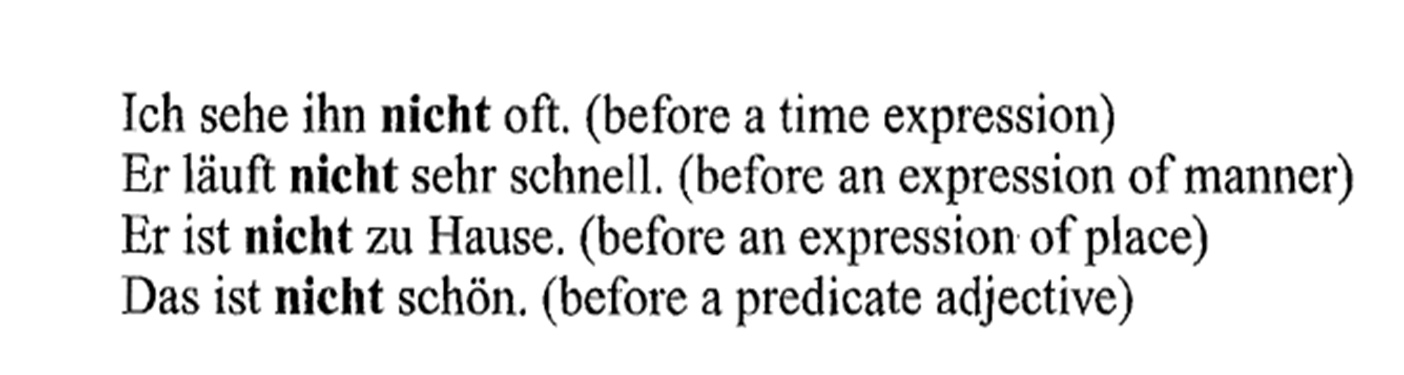 9
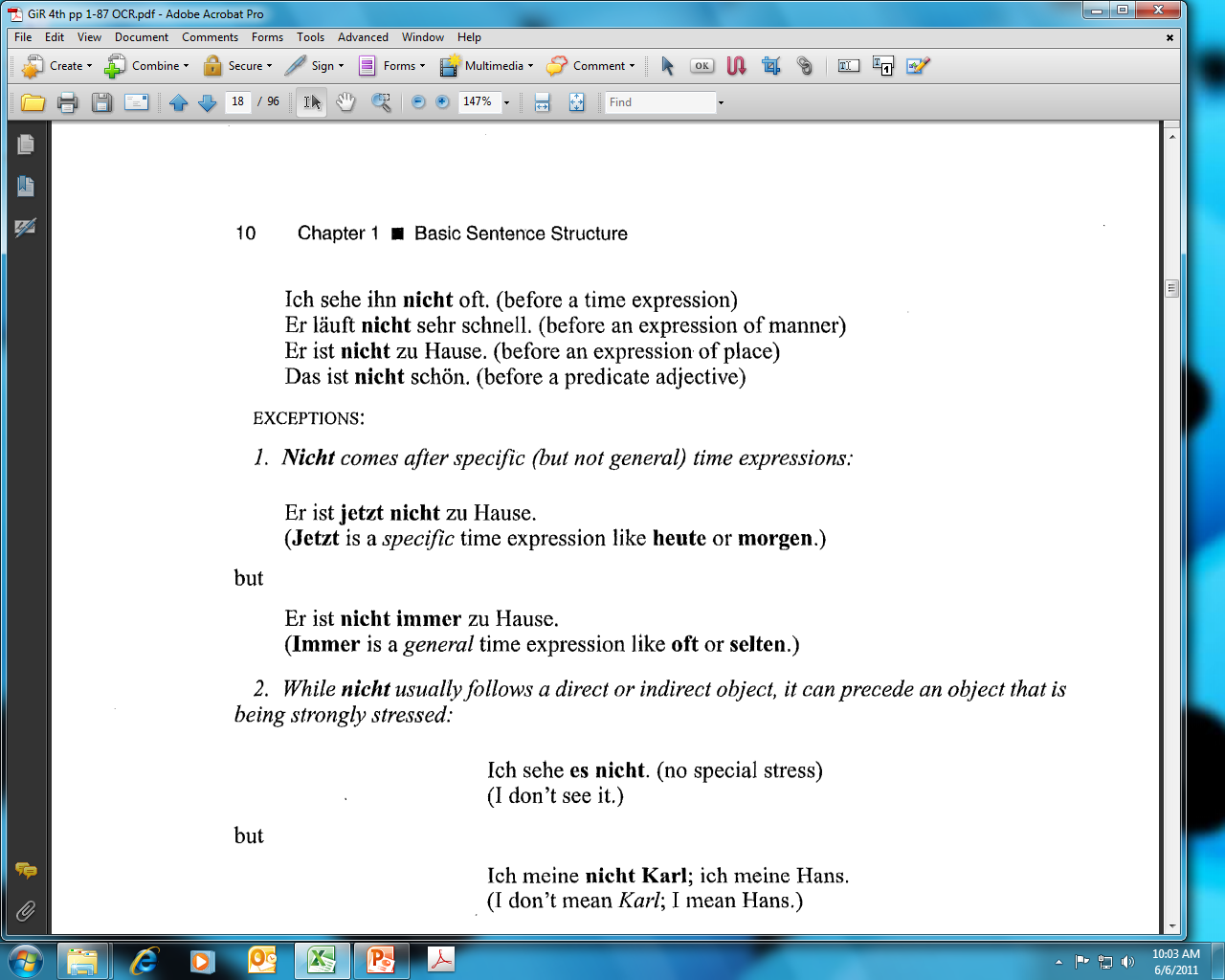 10
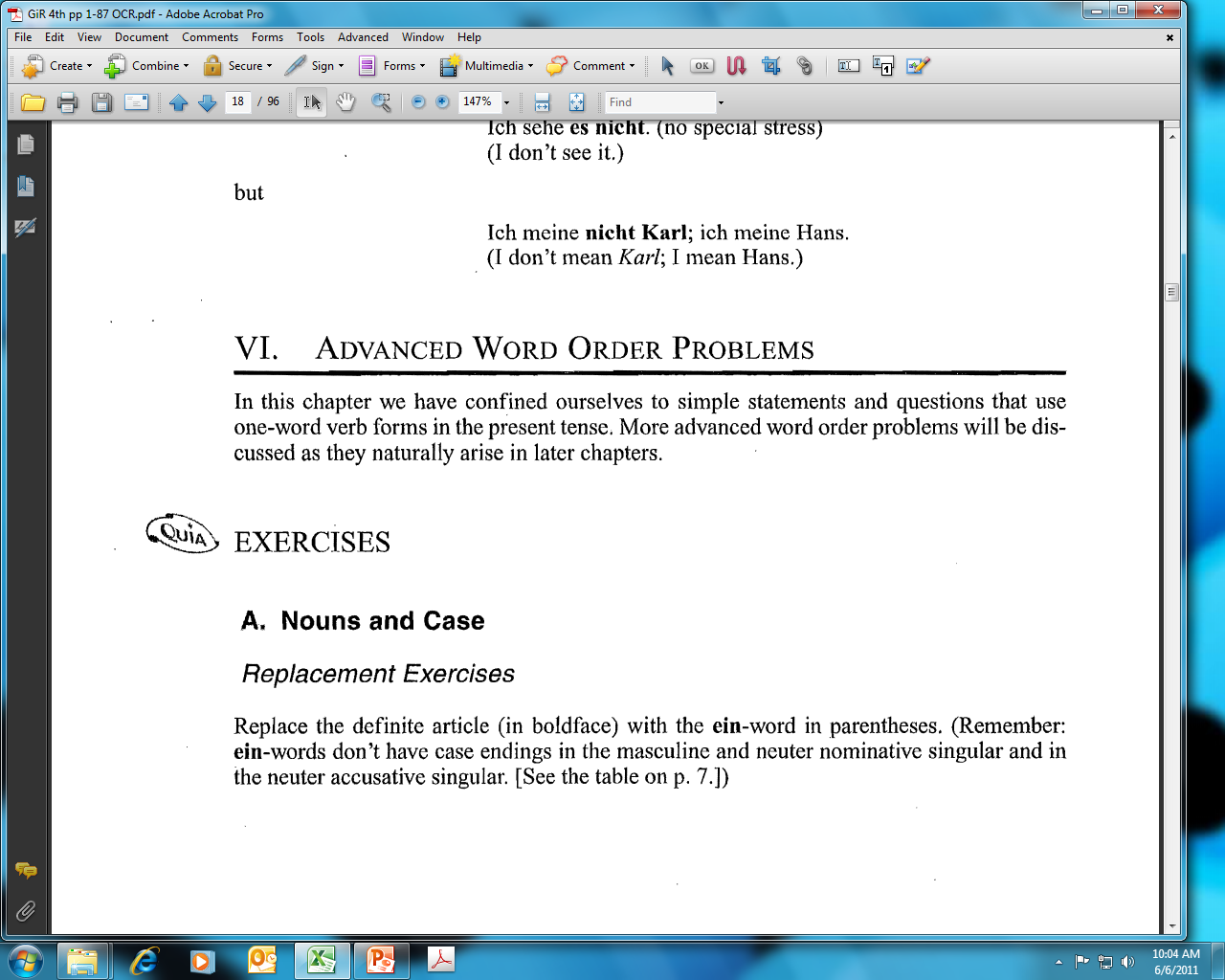 10
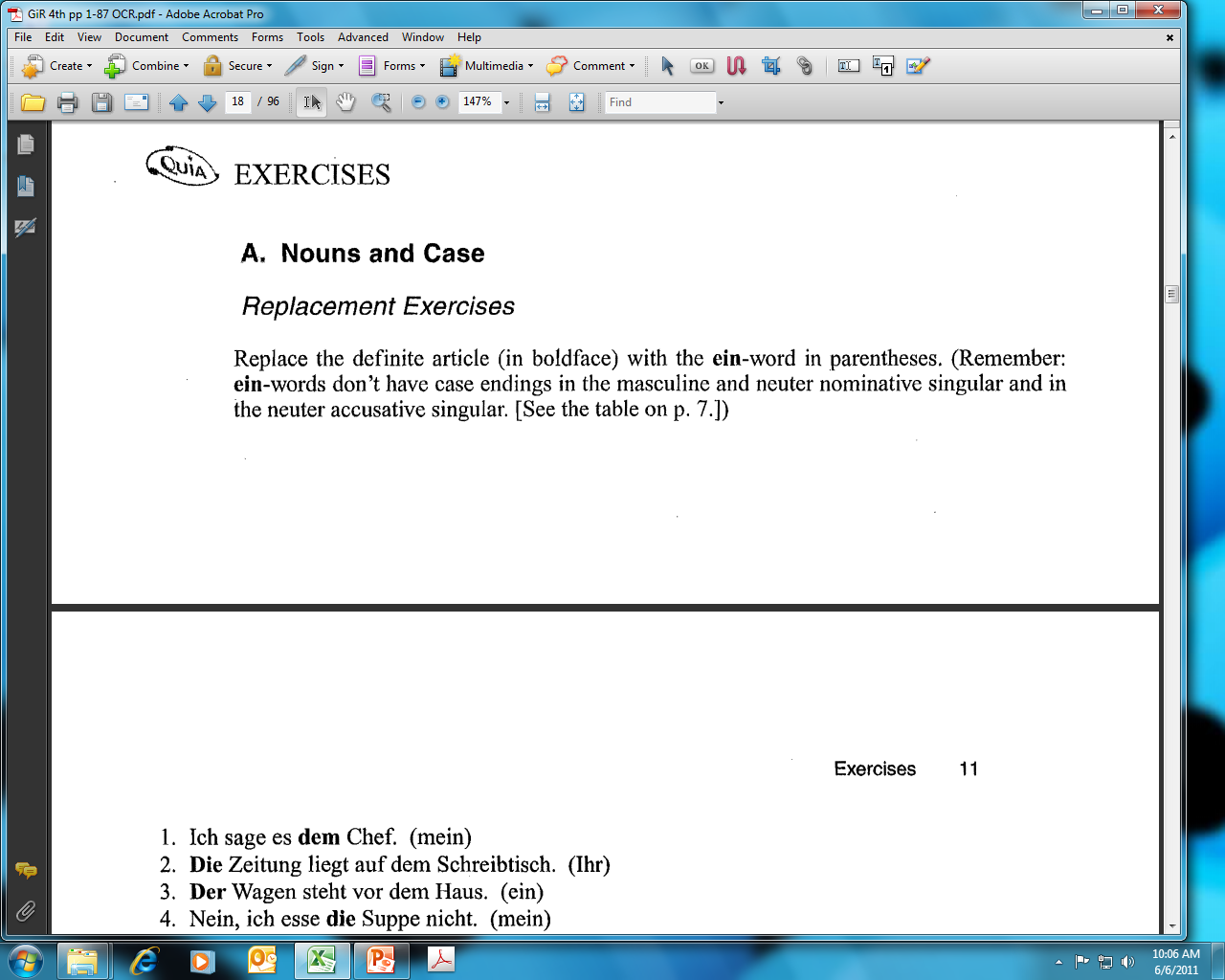 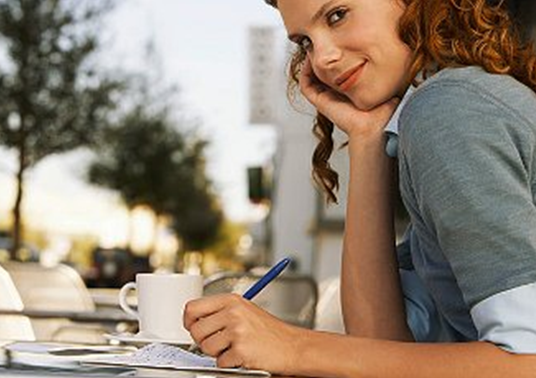 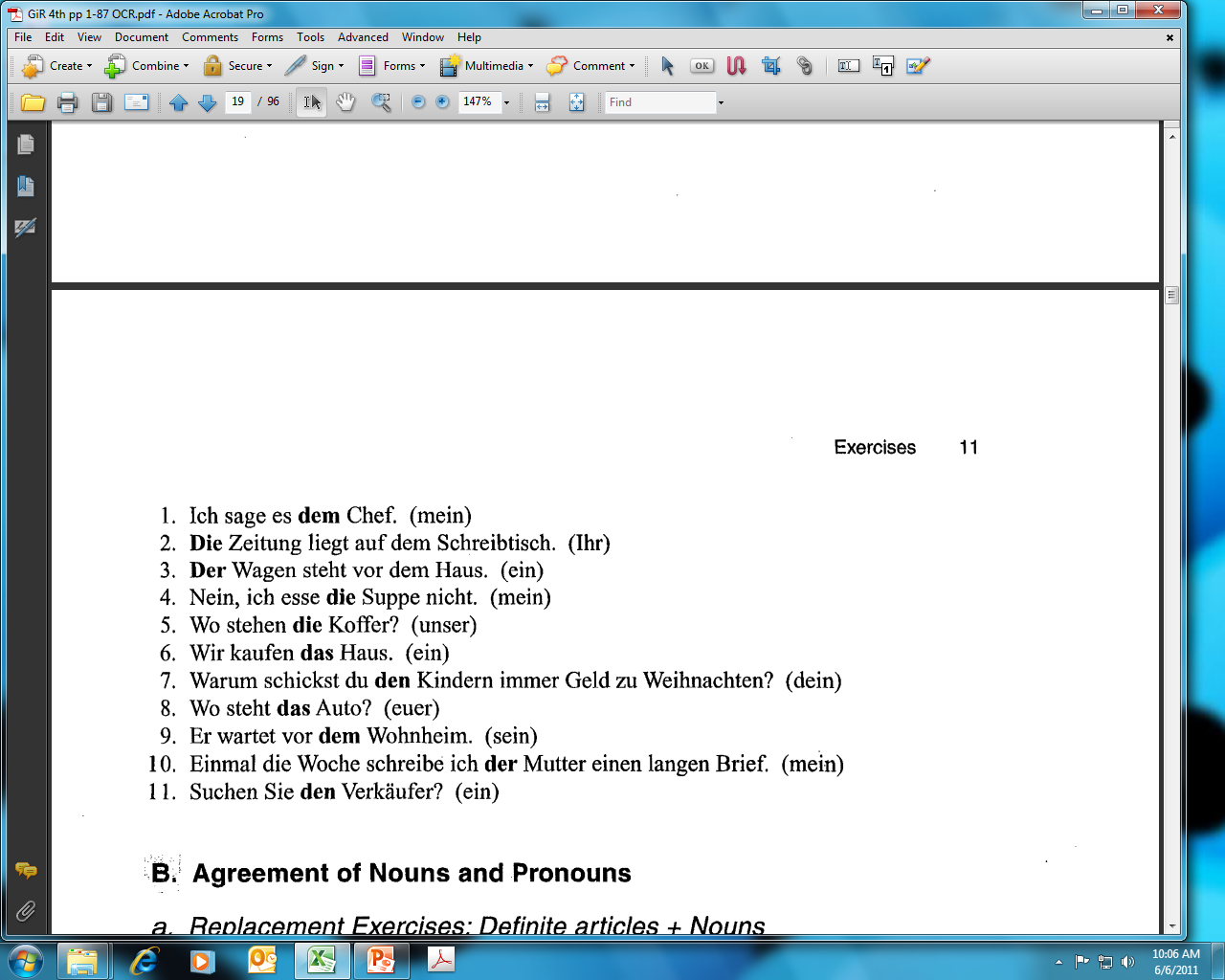 11
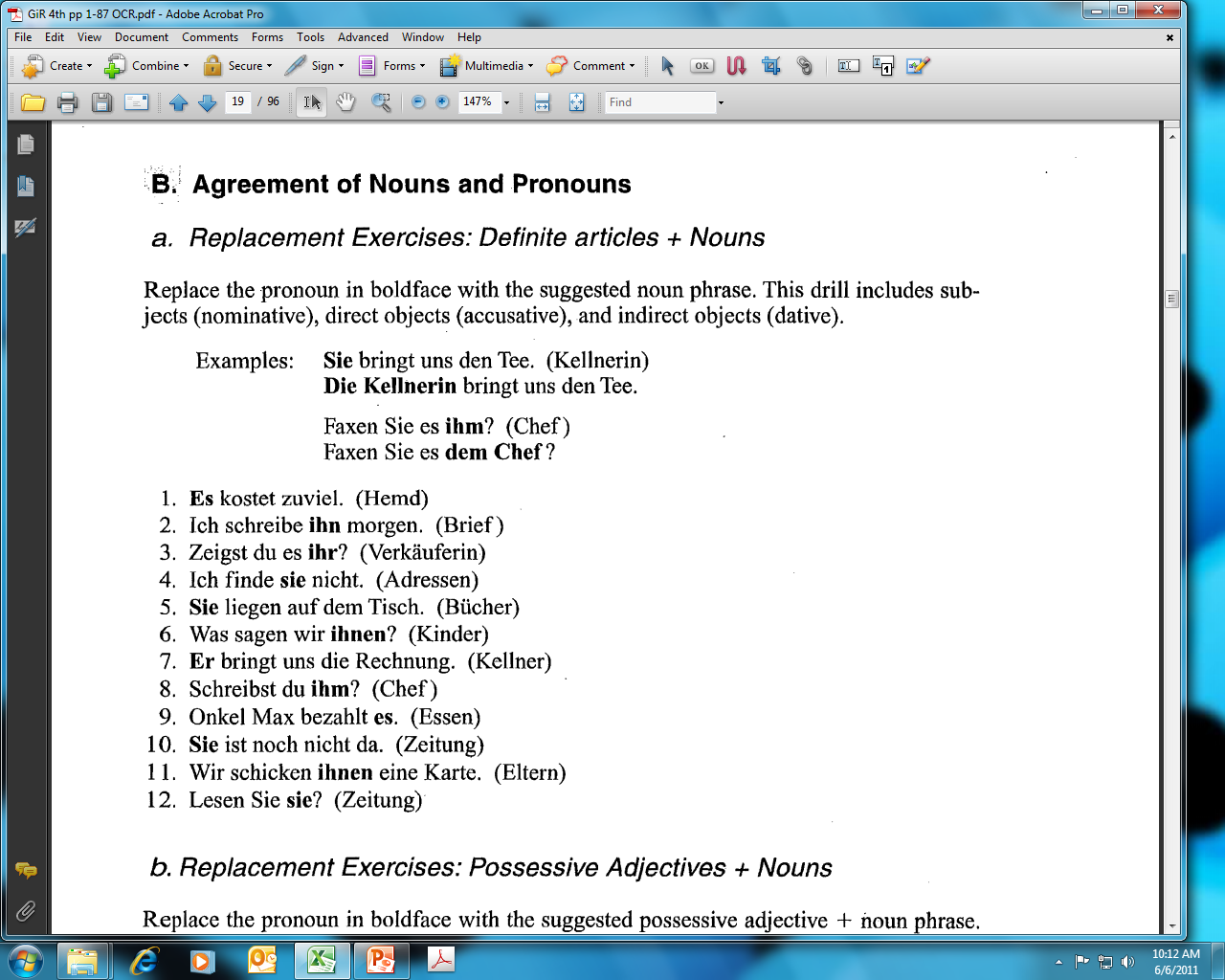 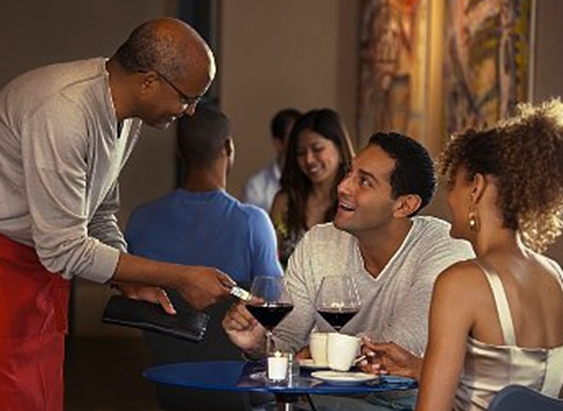 11
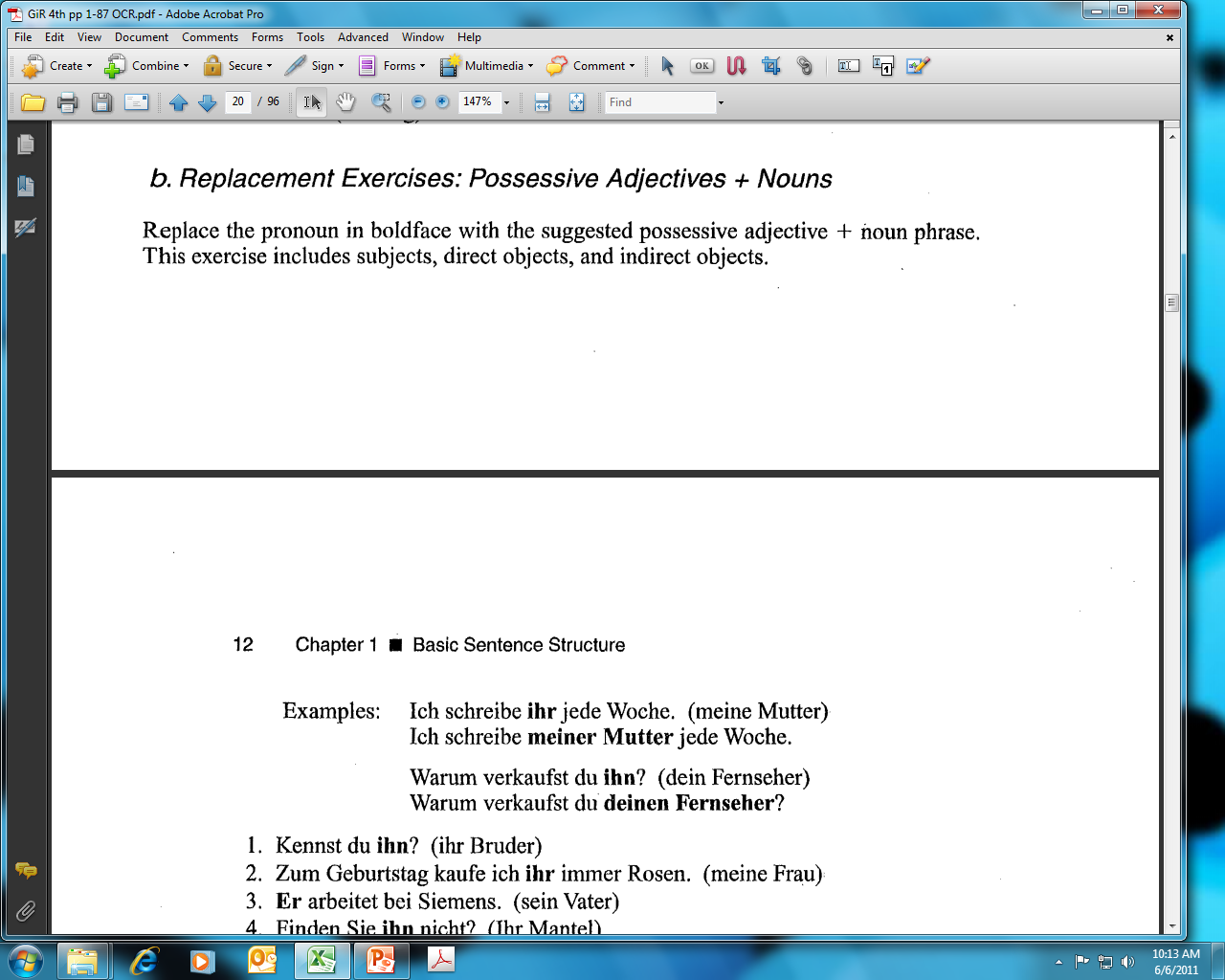 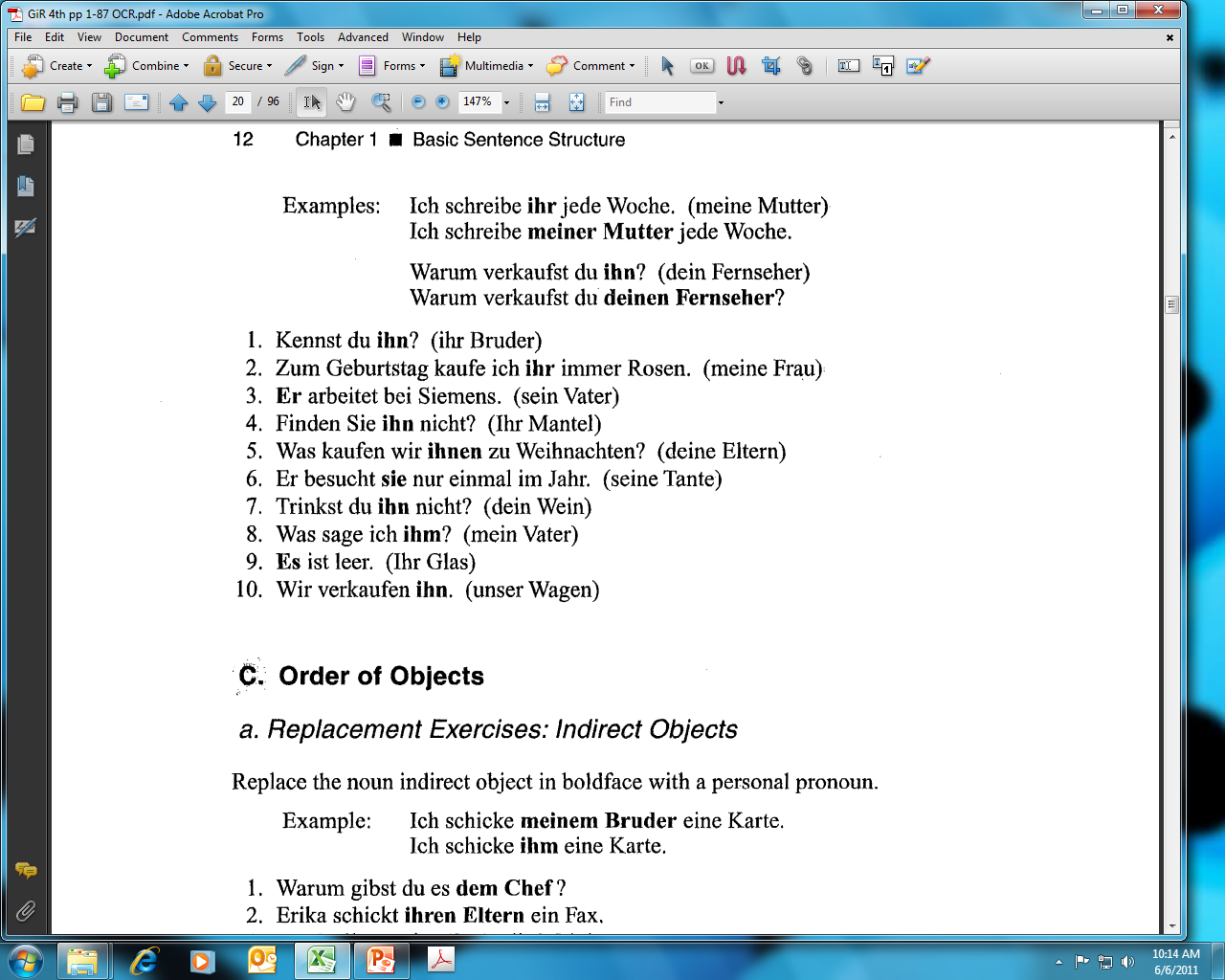 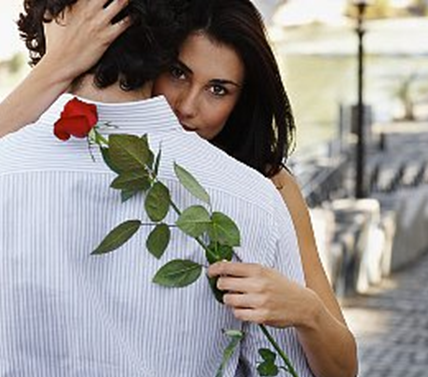 12
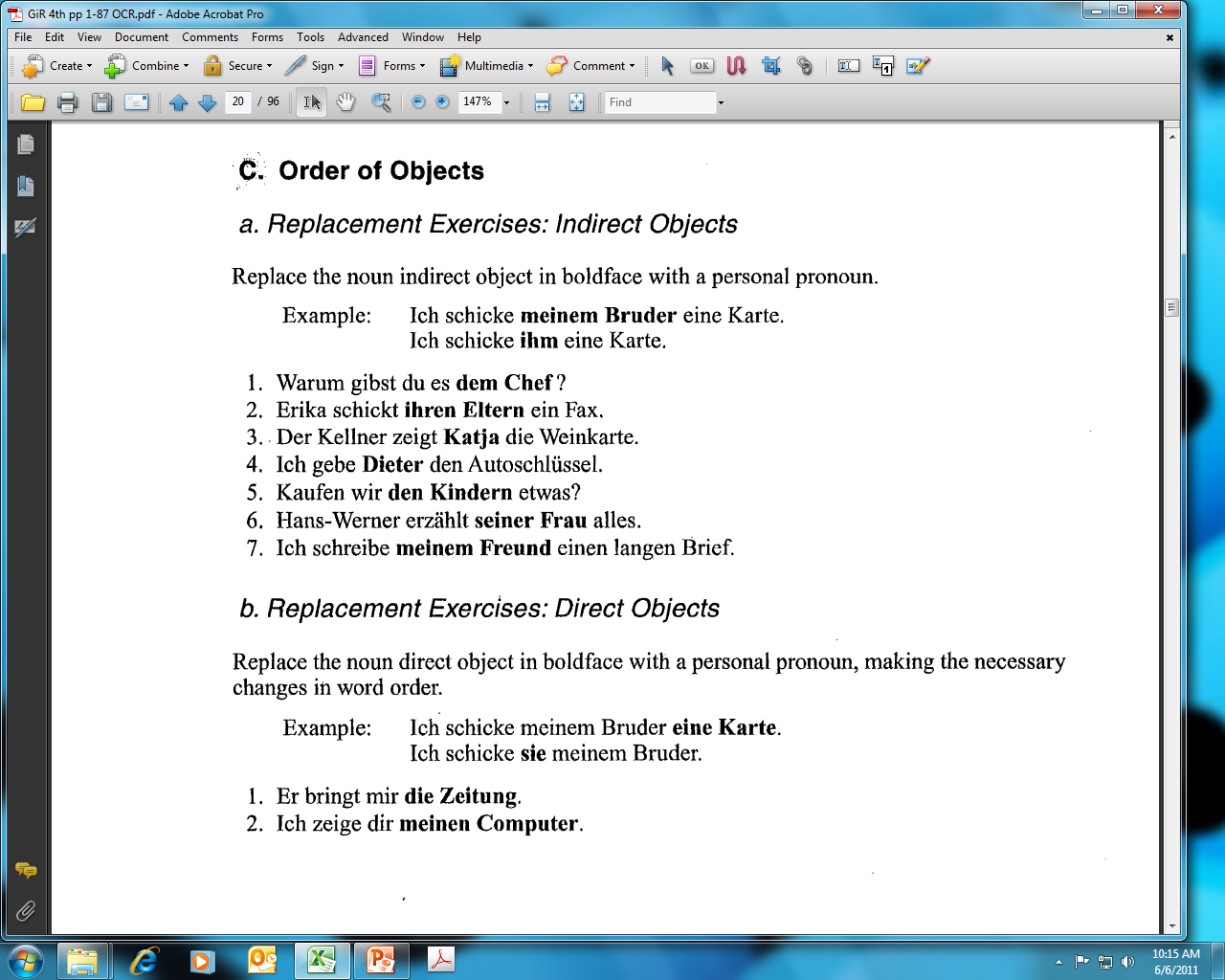 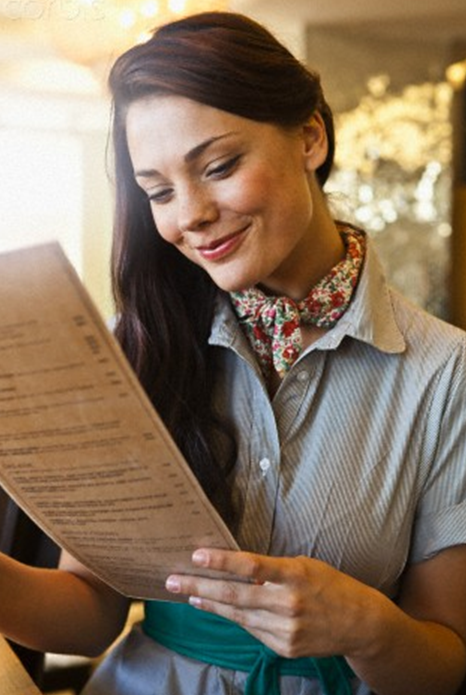 12
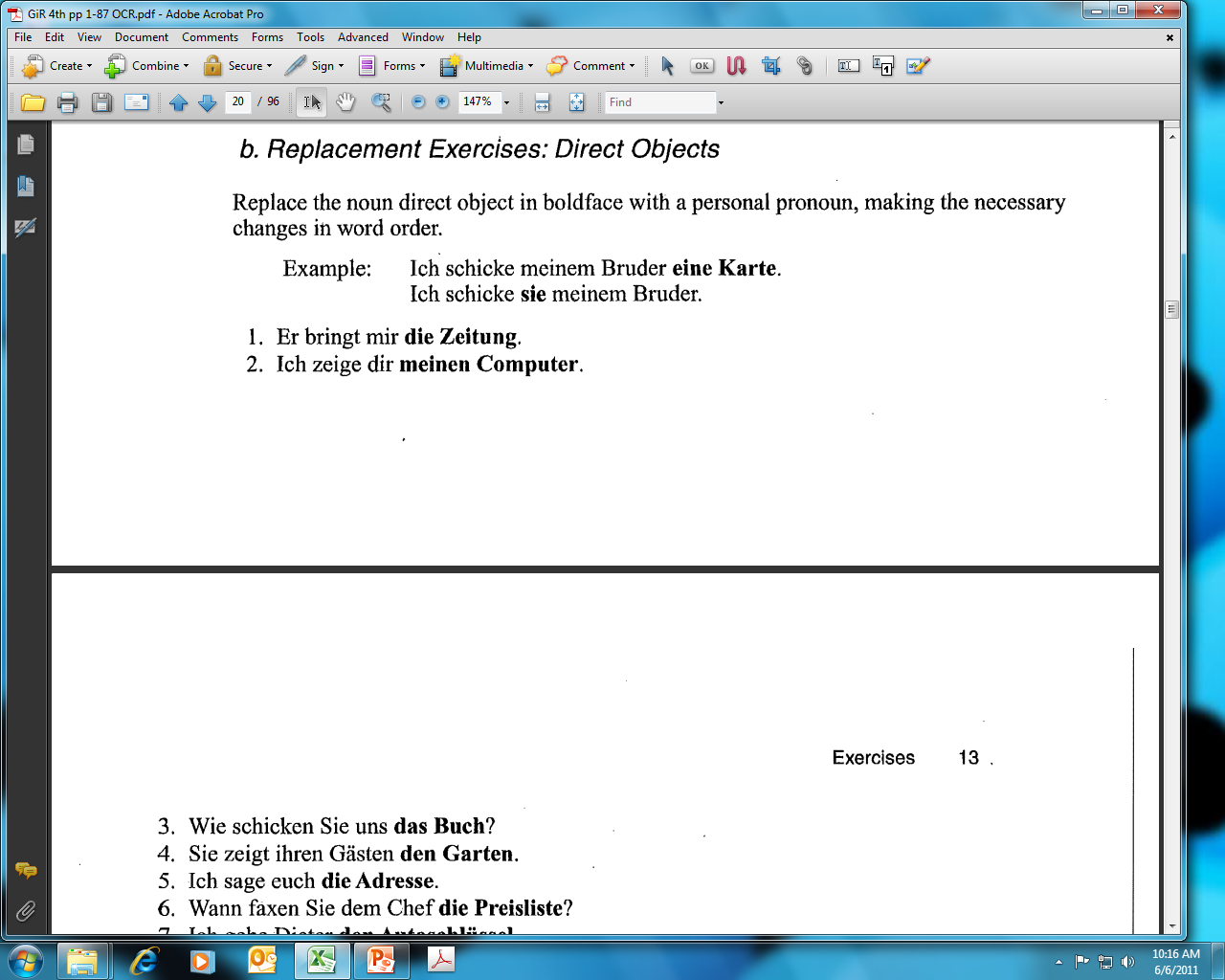 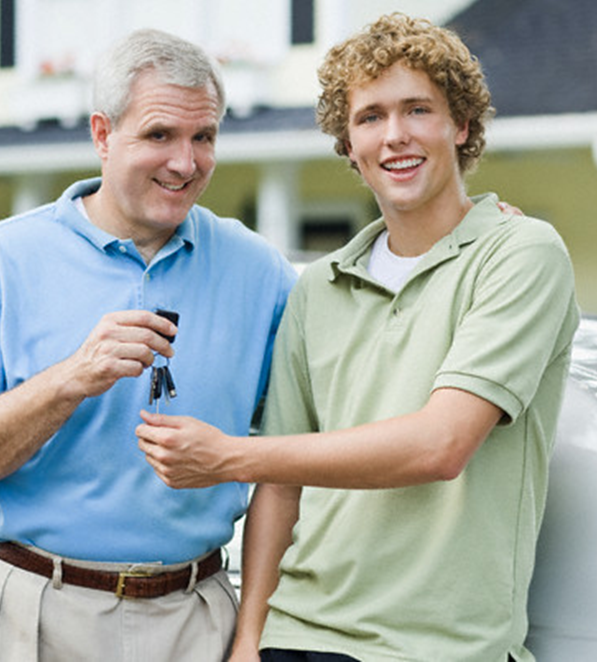 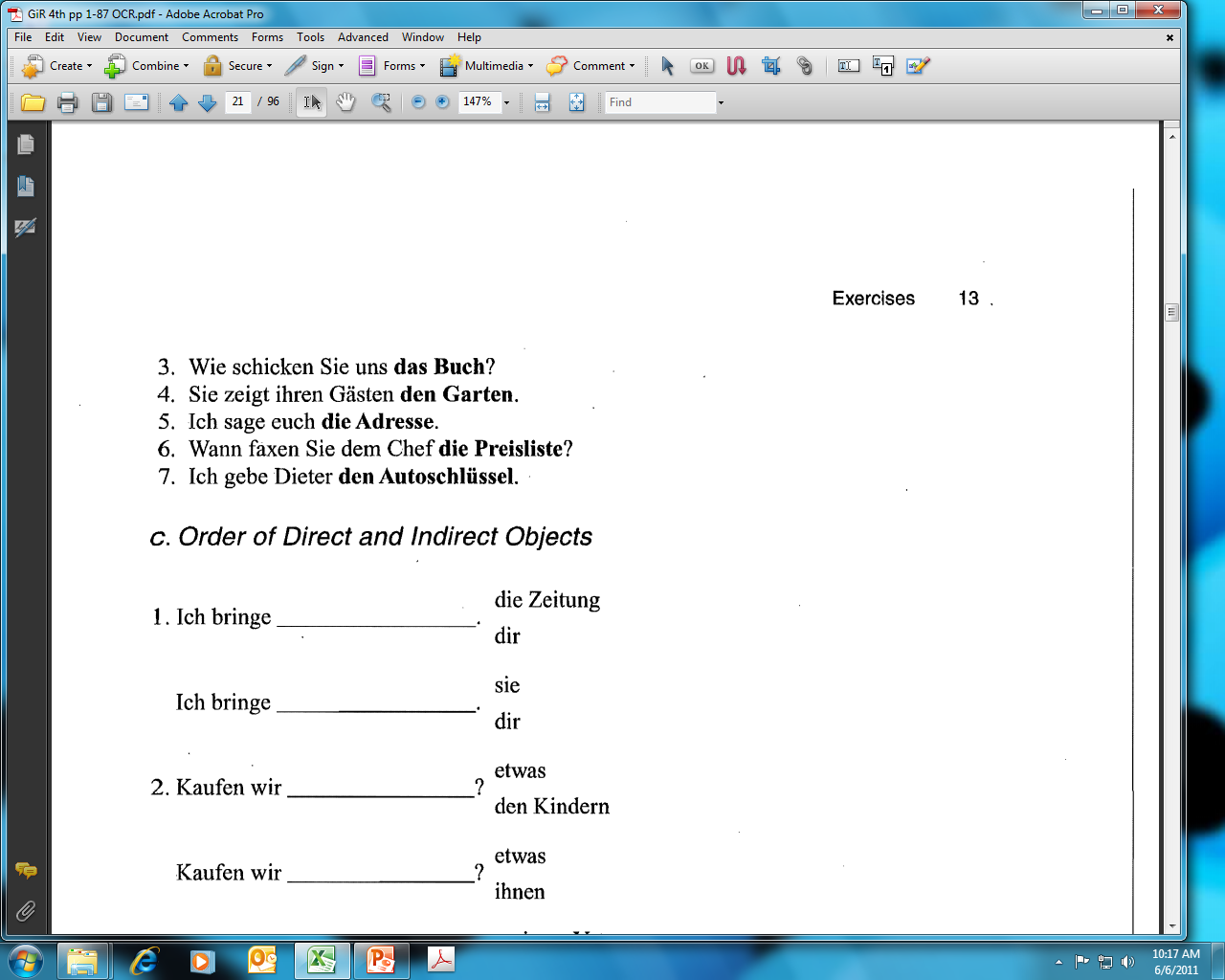 13
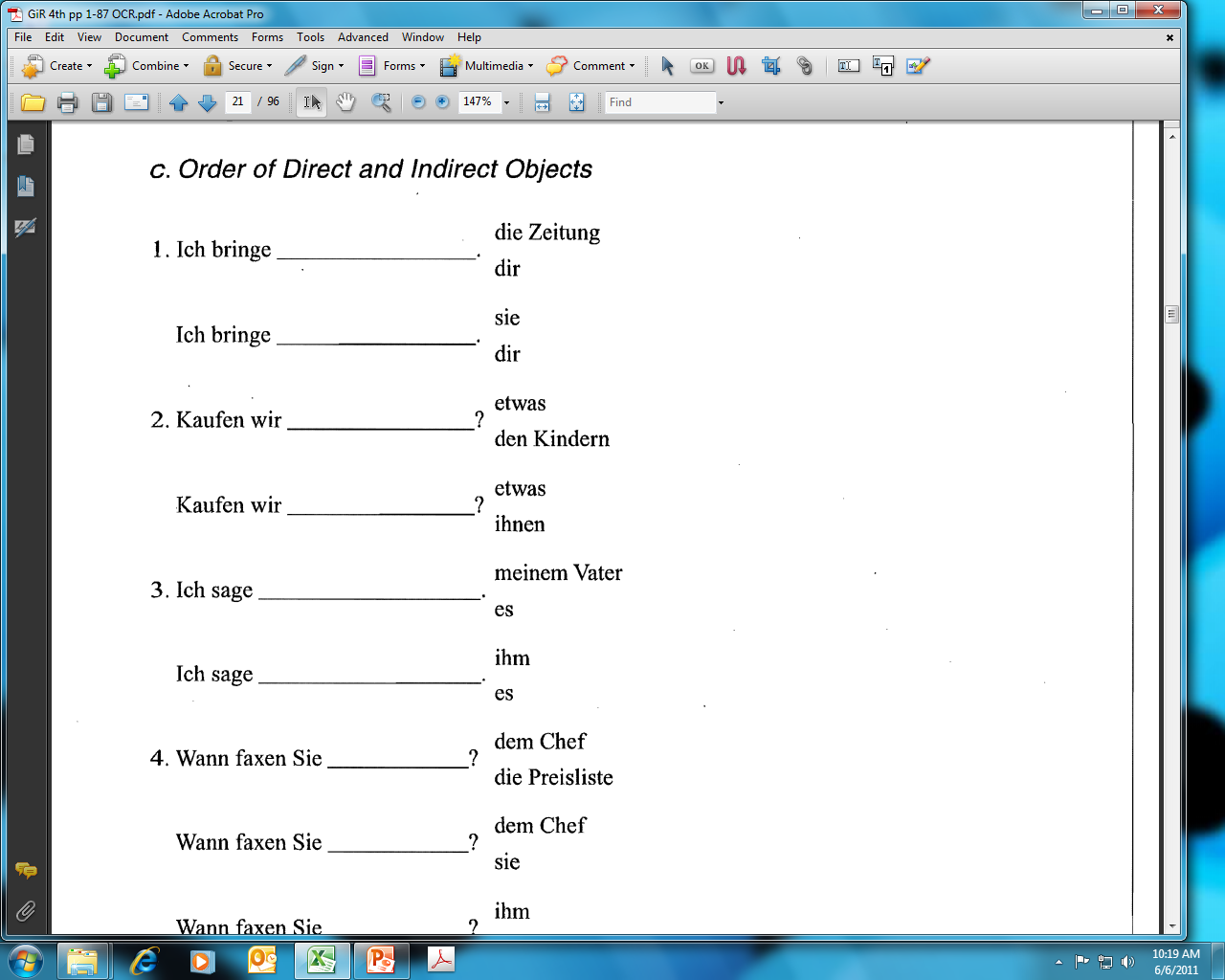 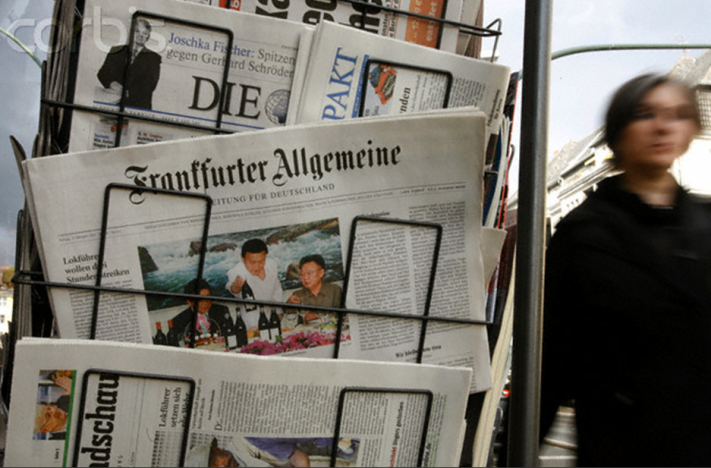 13
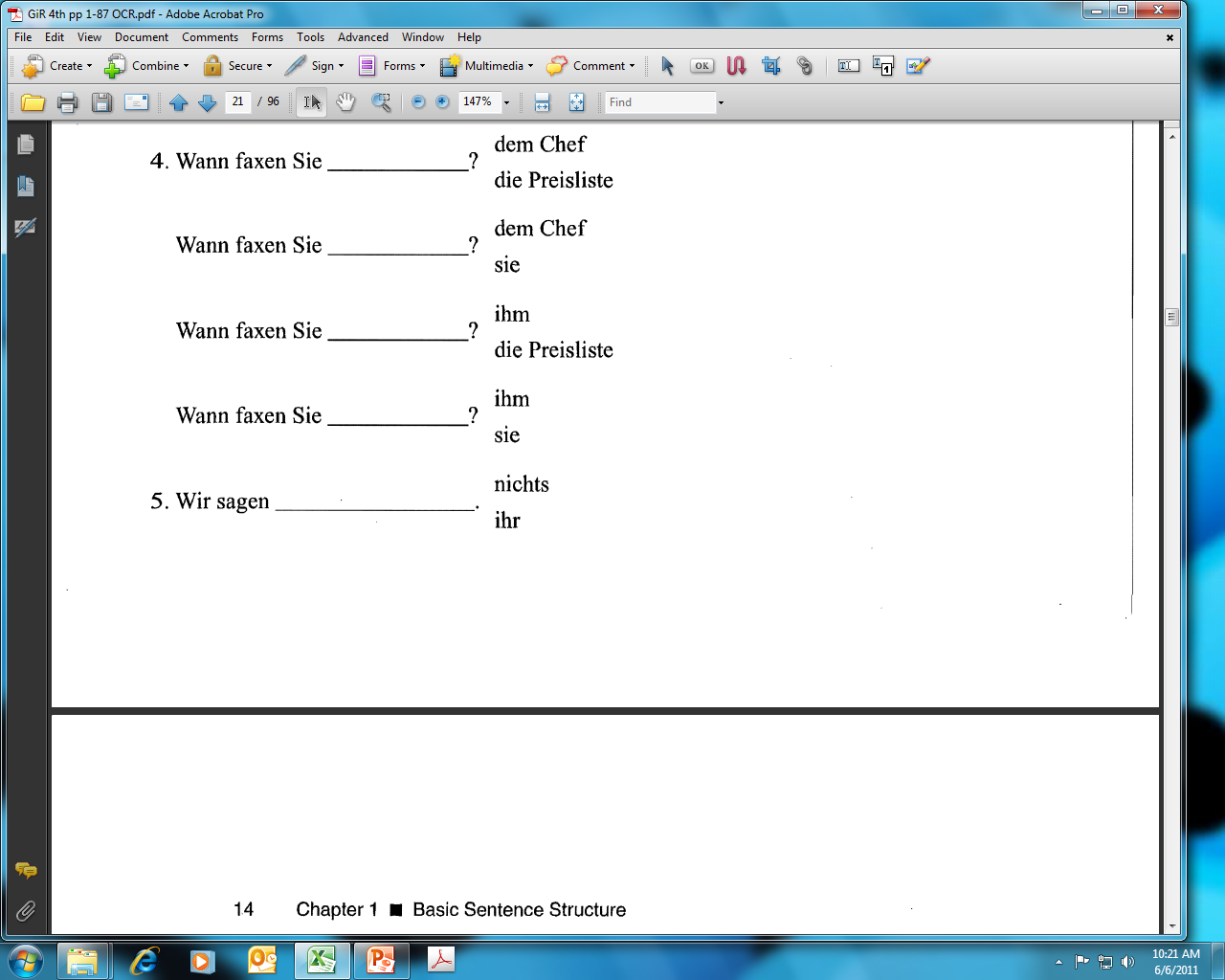 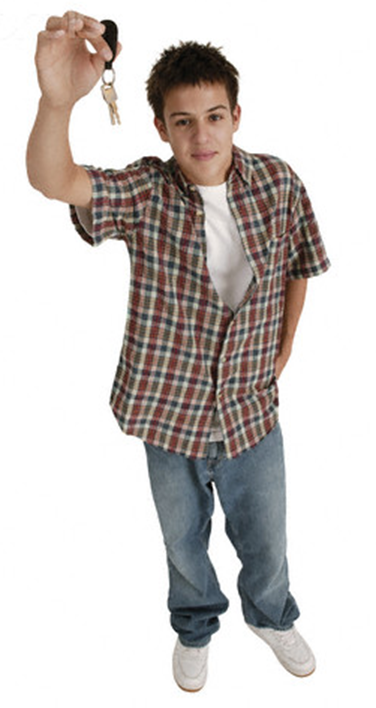 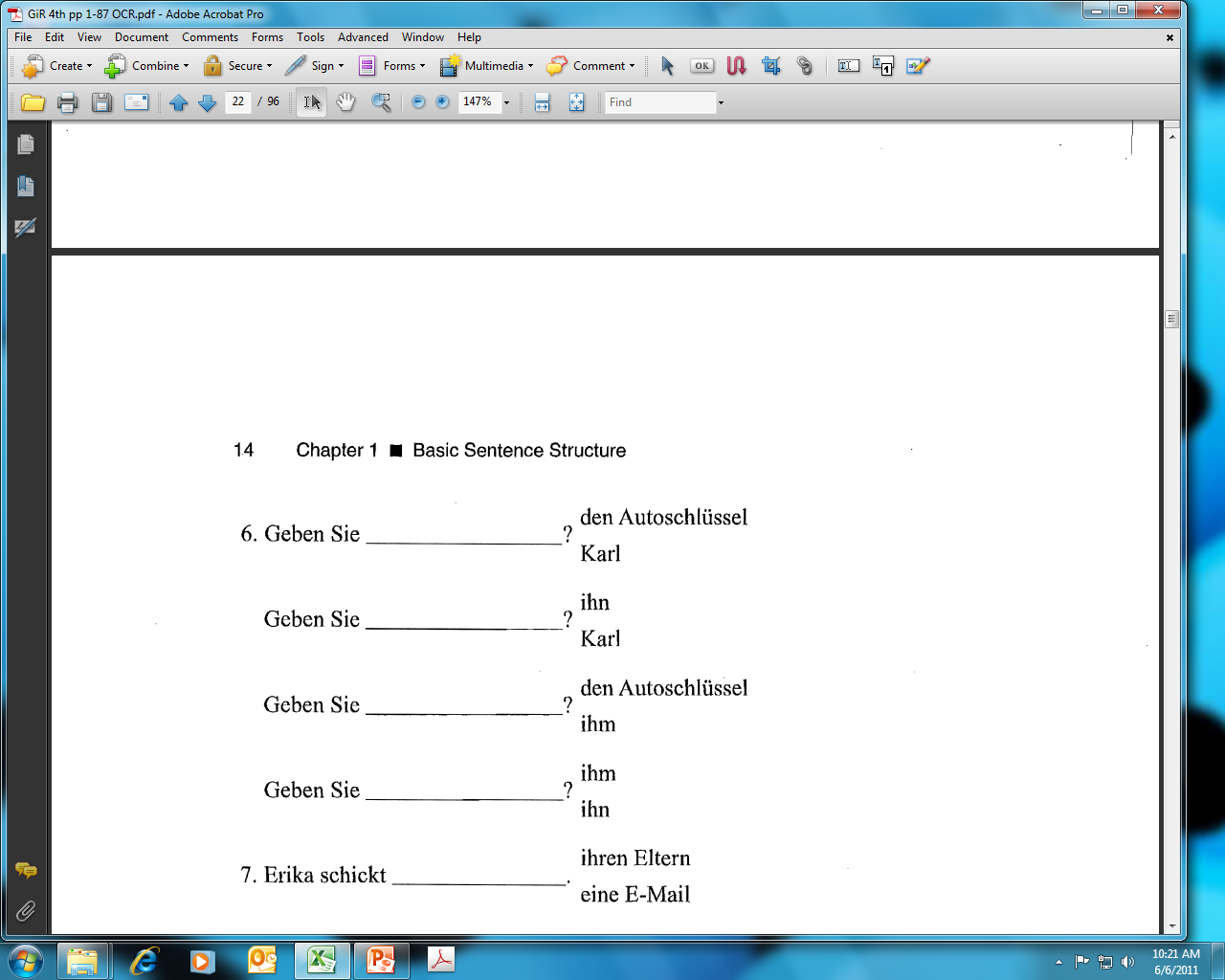 13
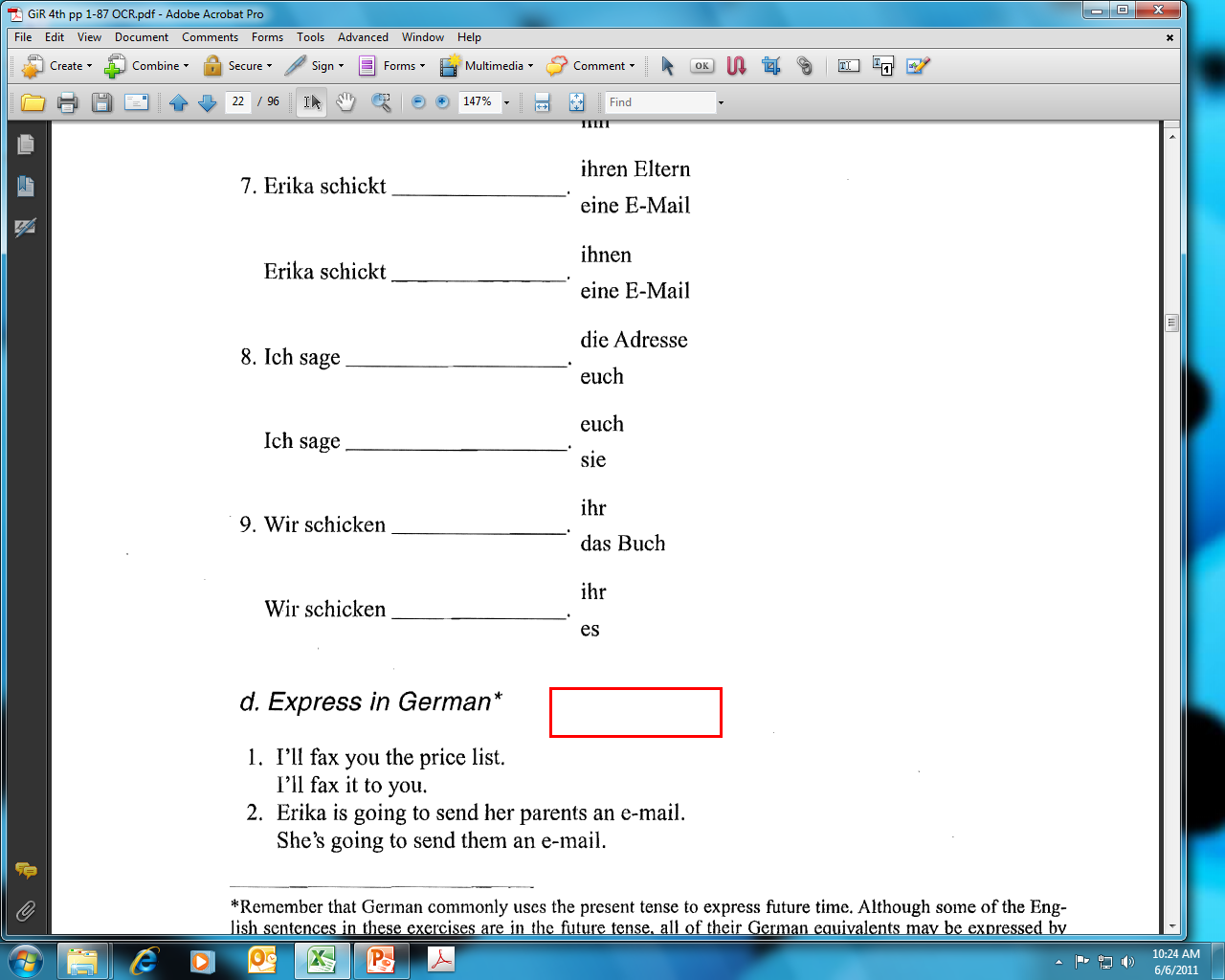 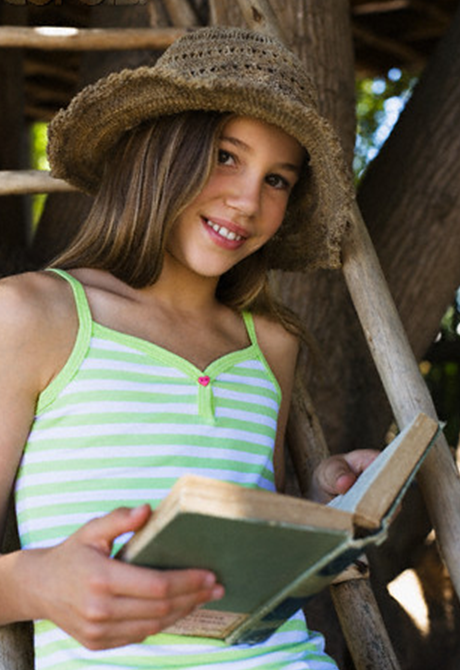 14
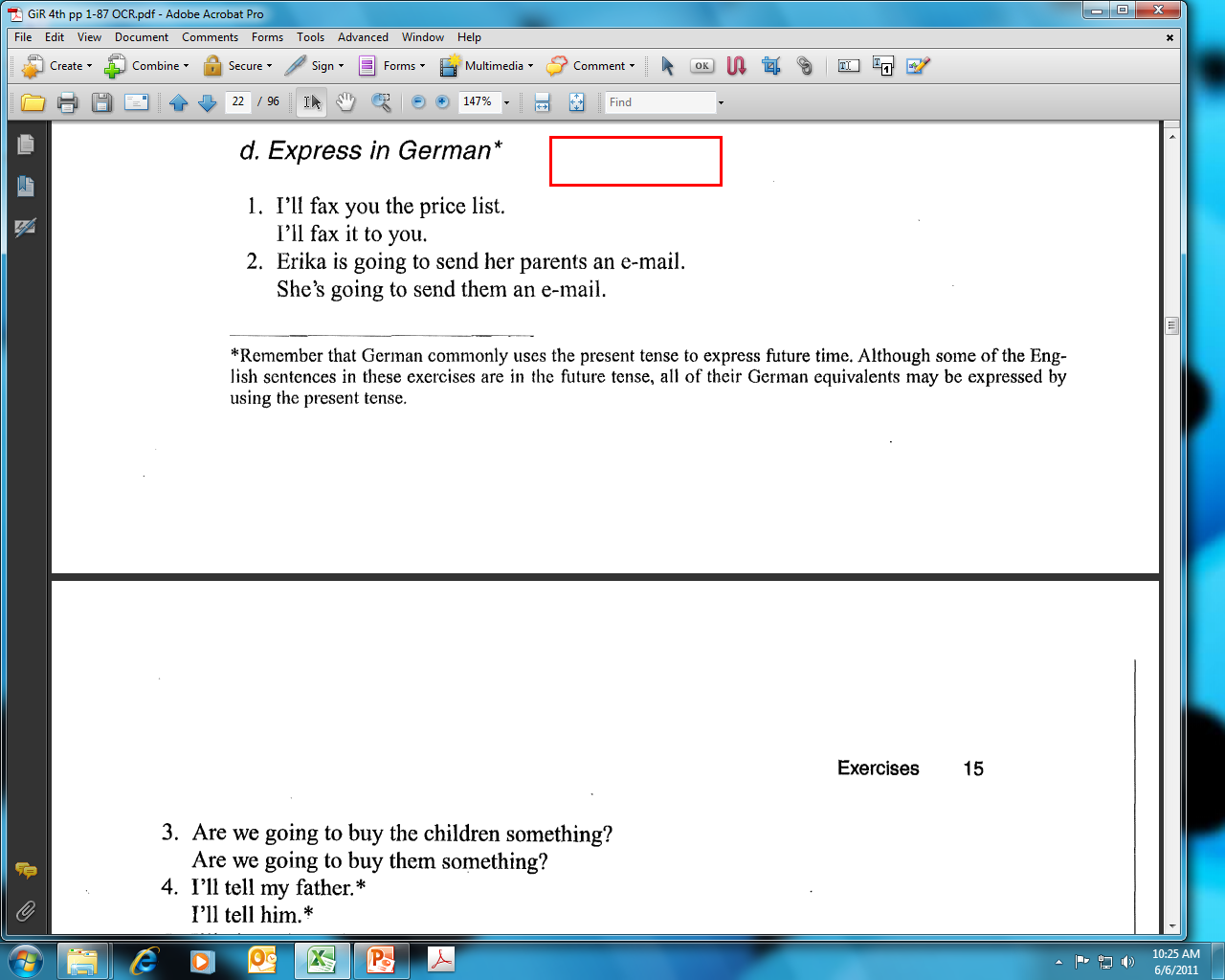 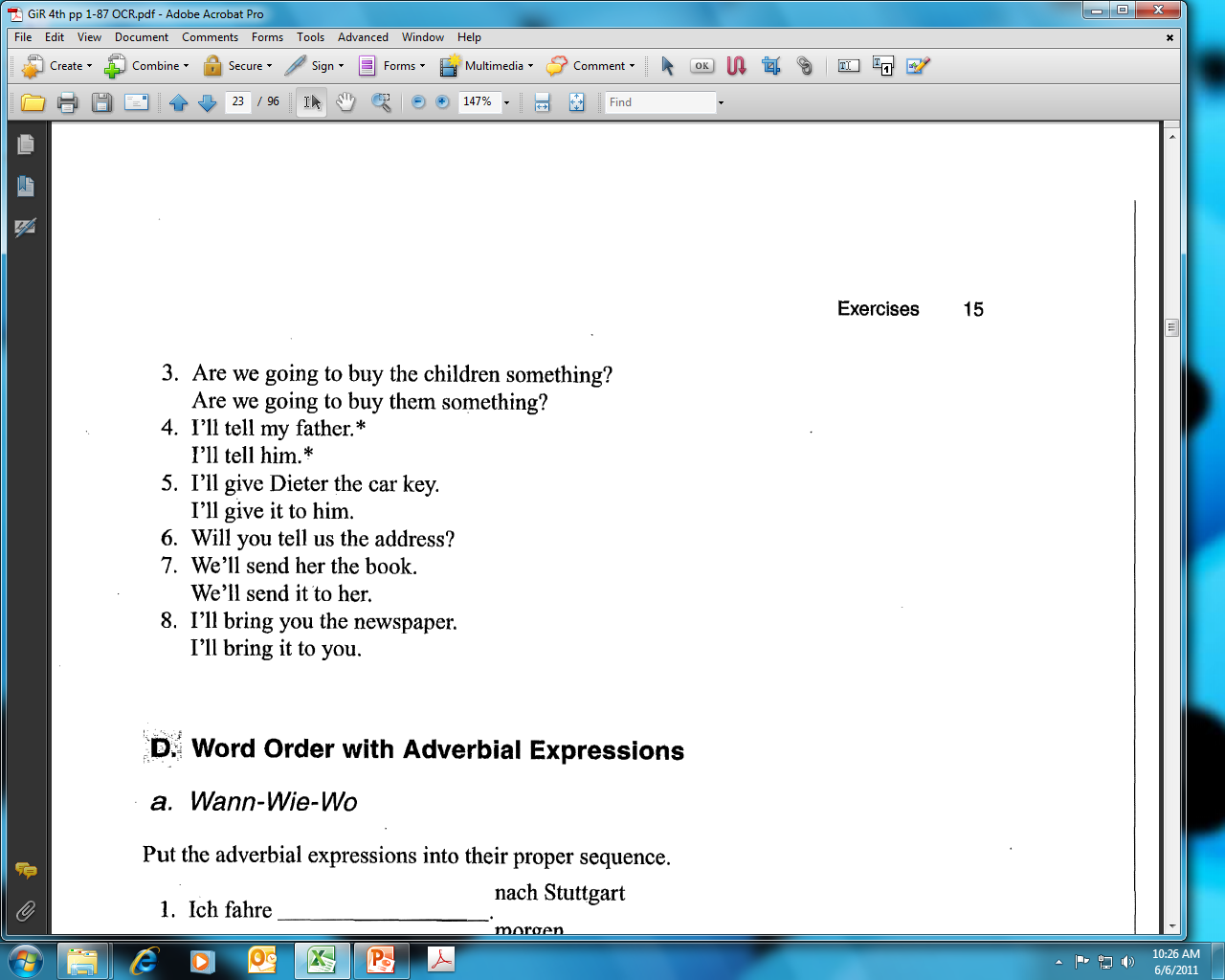 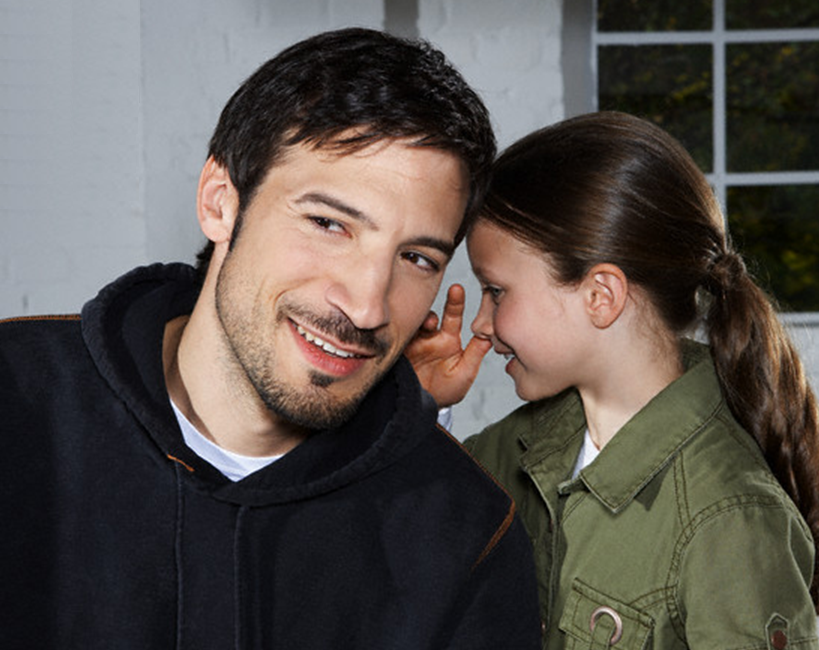 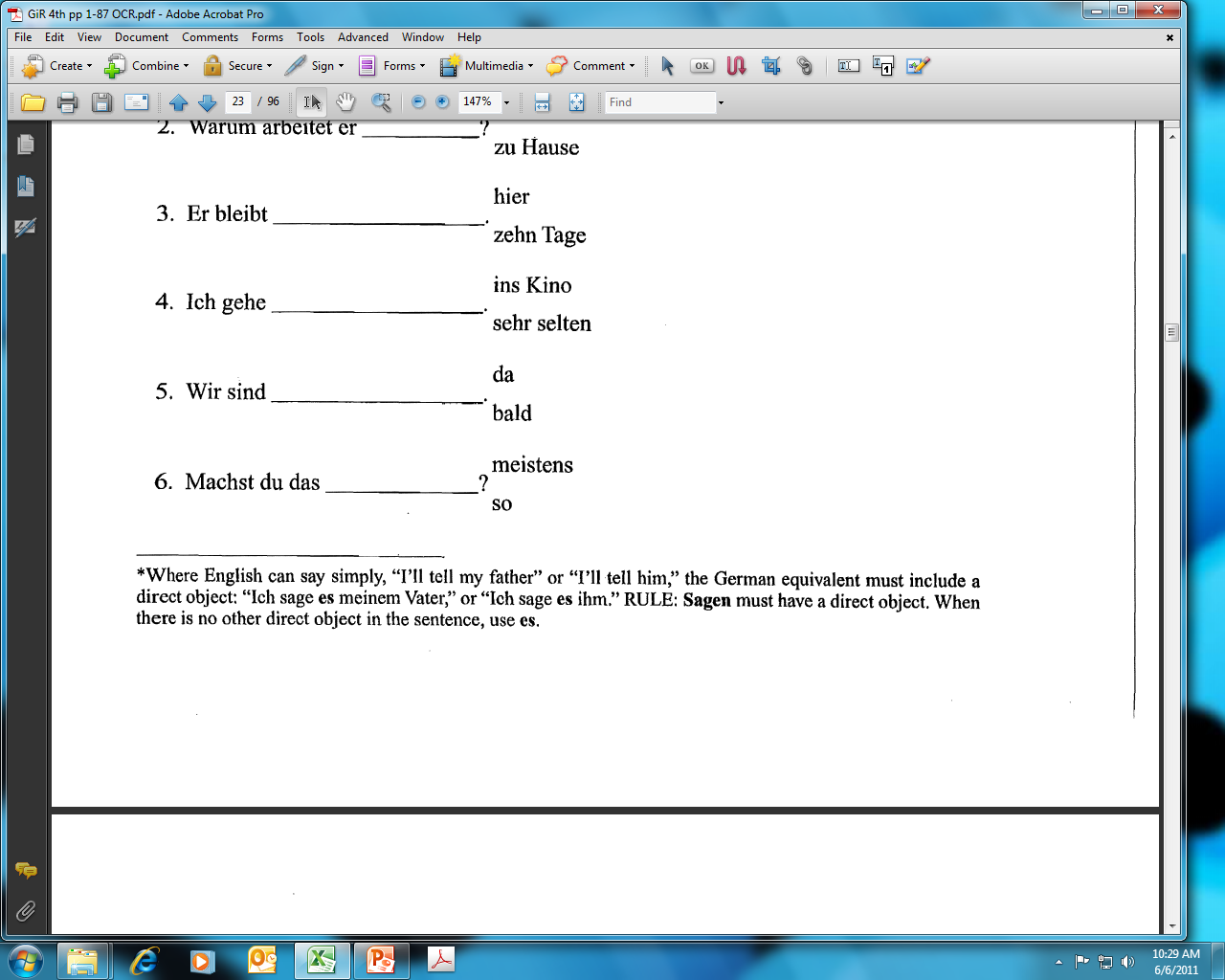 15
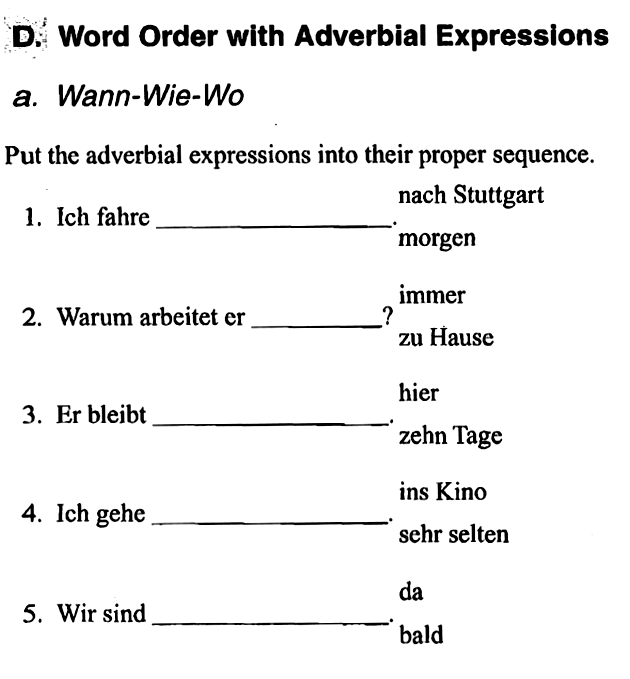 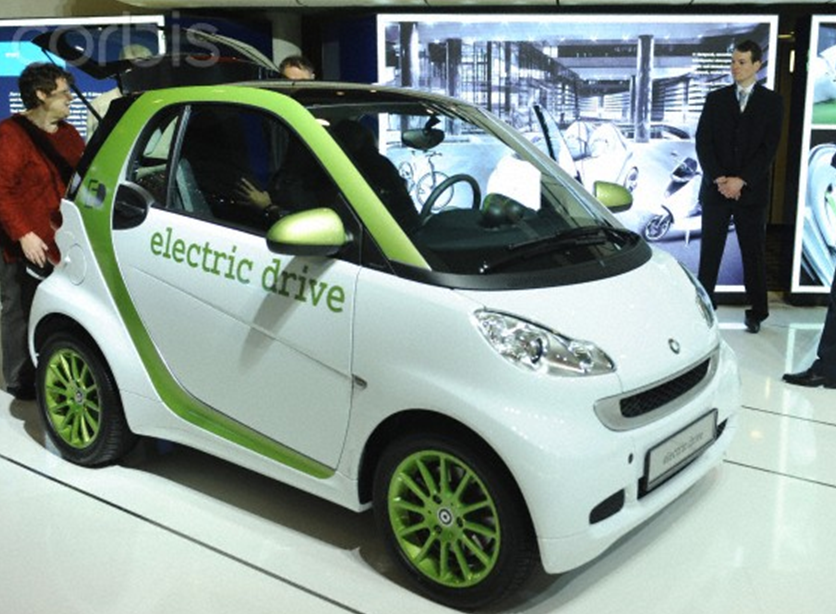 15
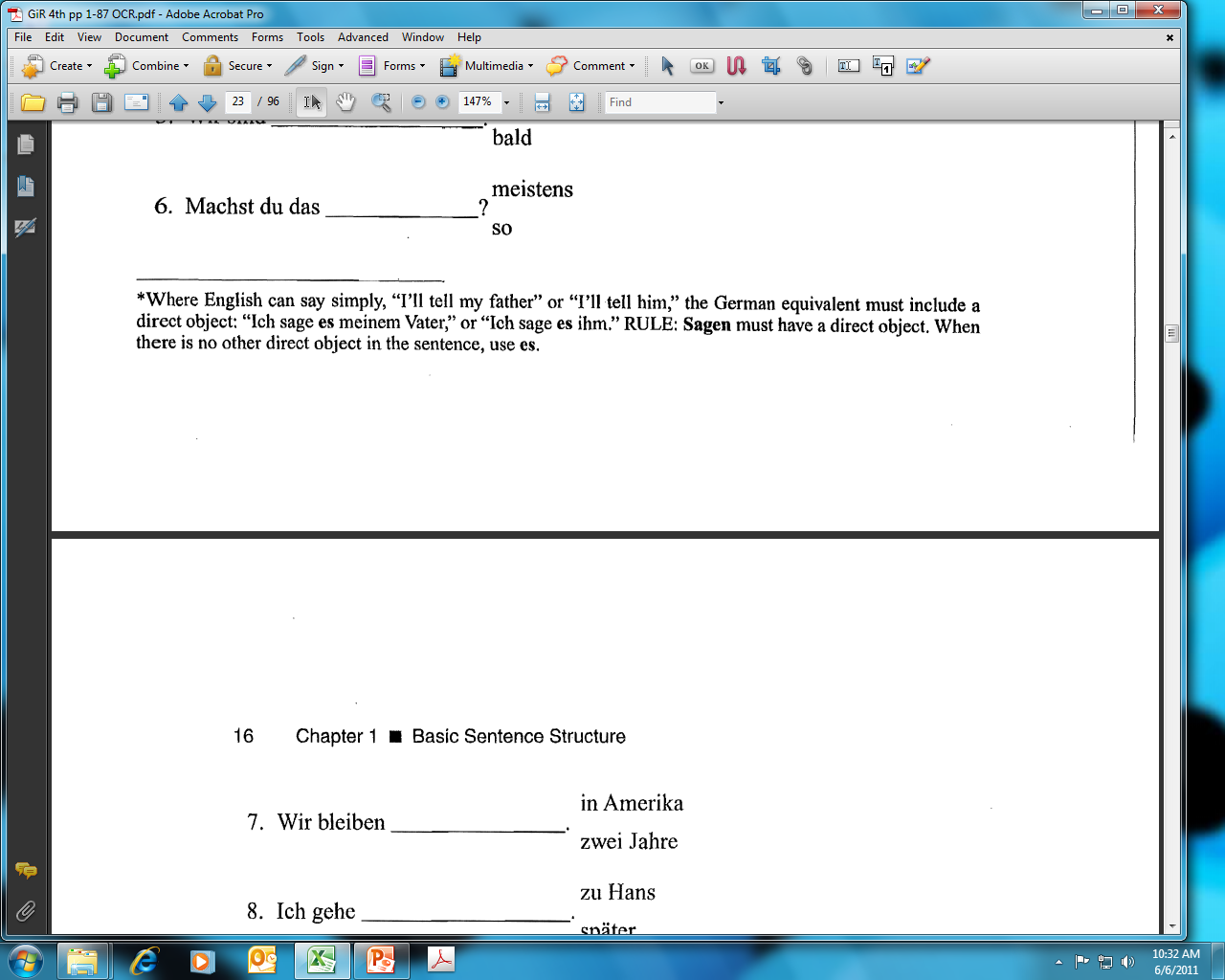 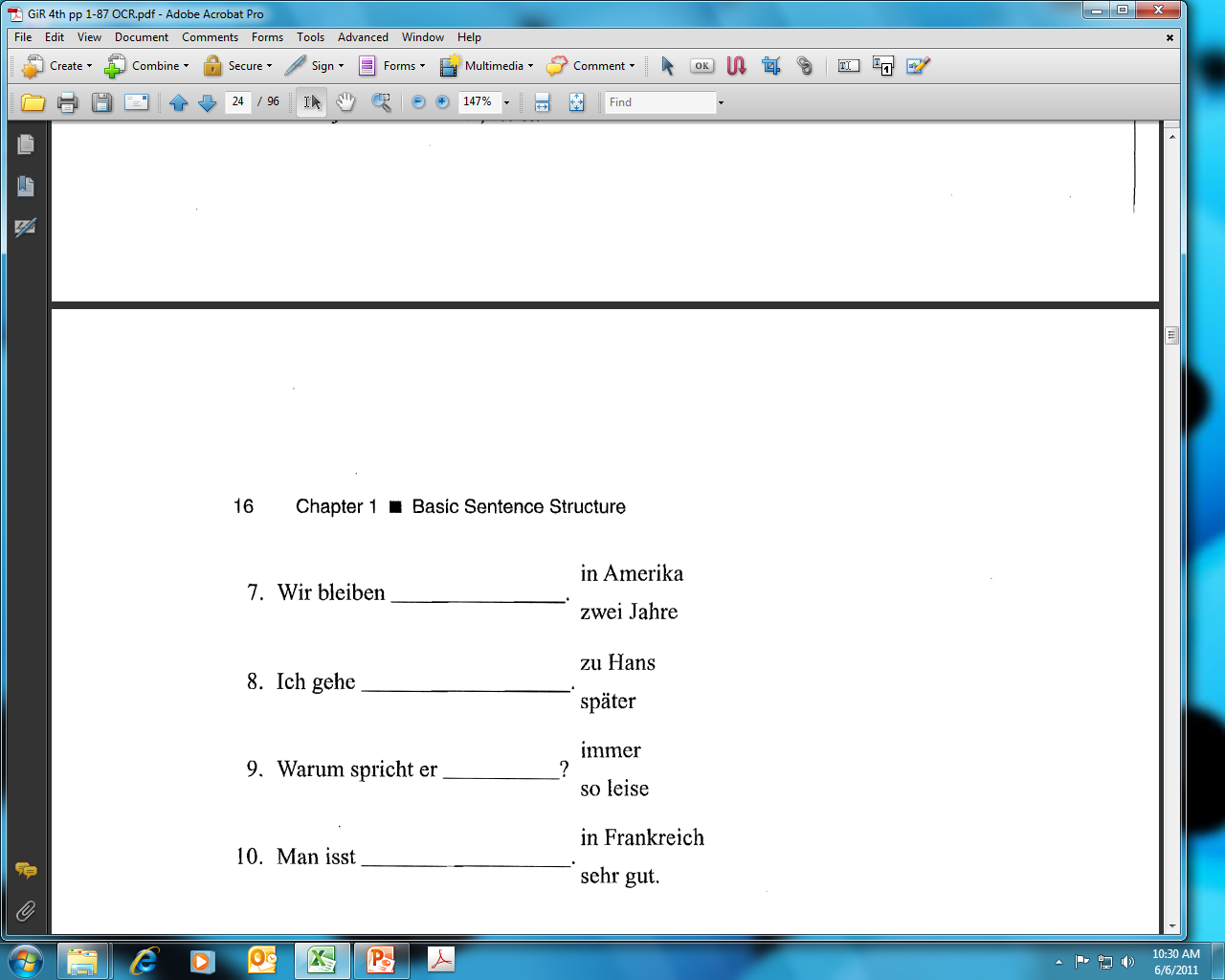 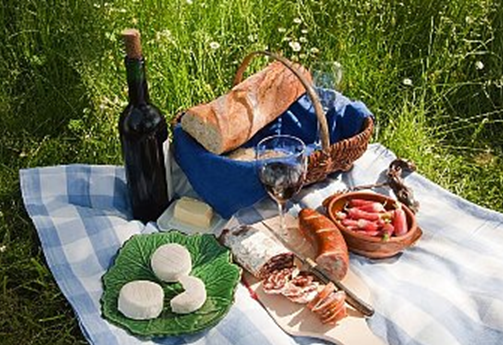 16
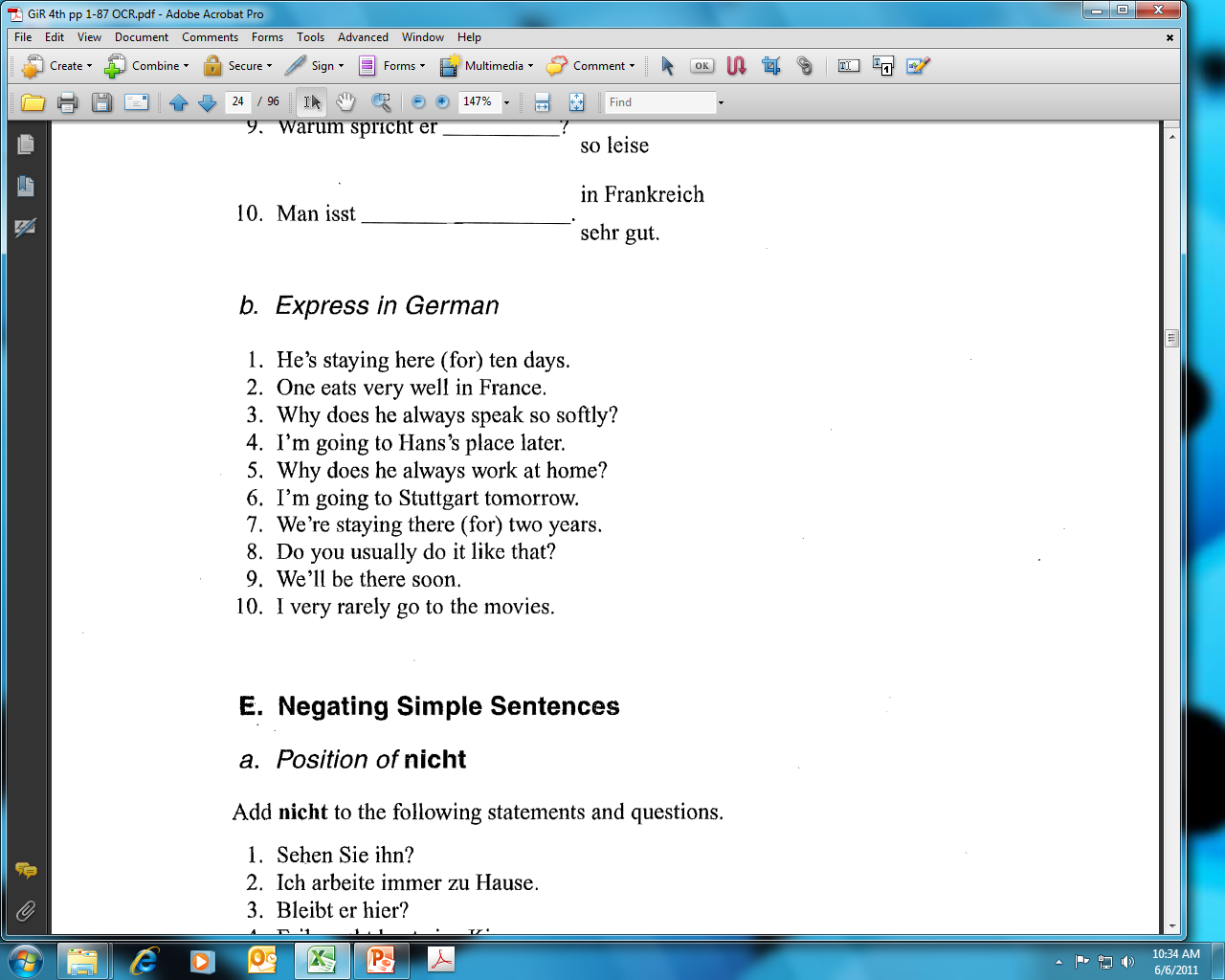 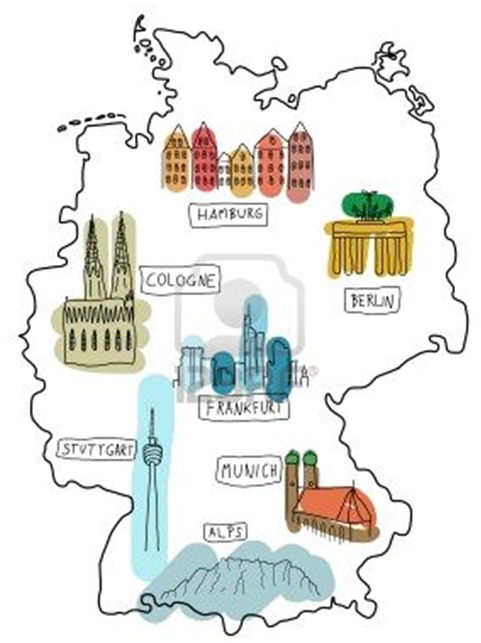 16
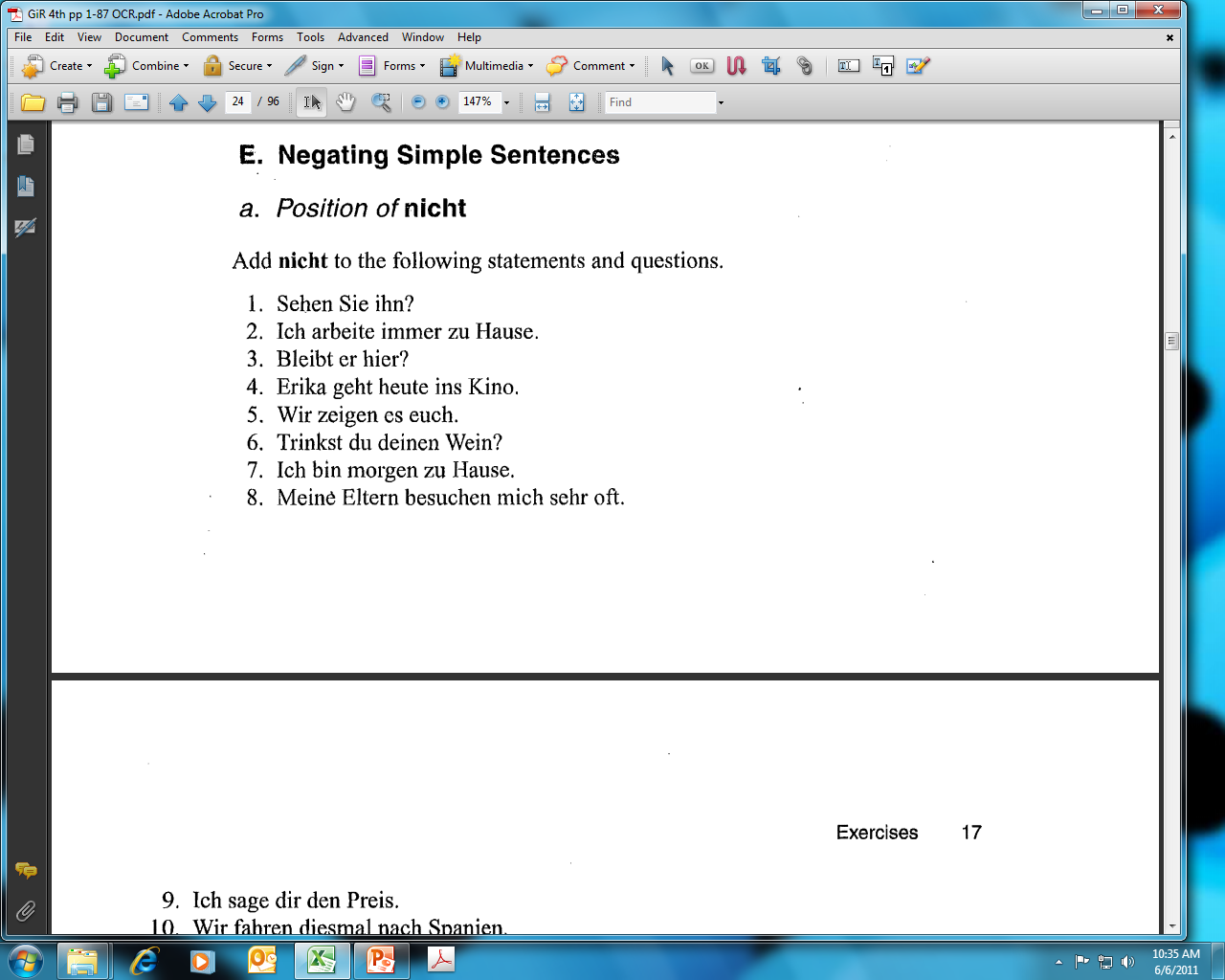 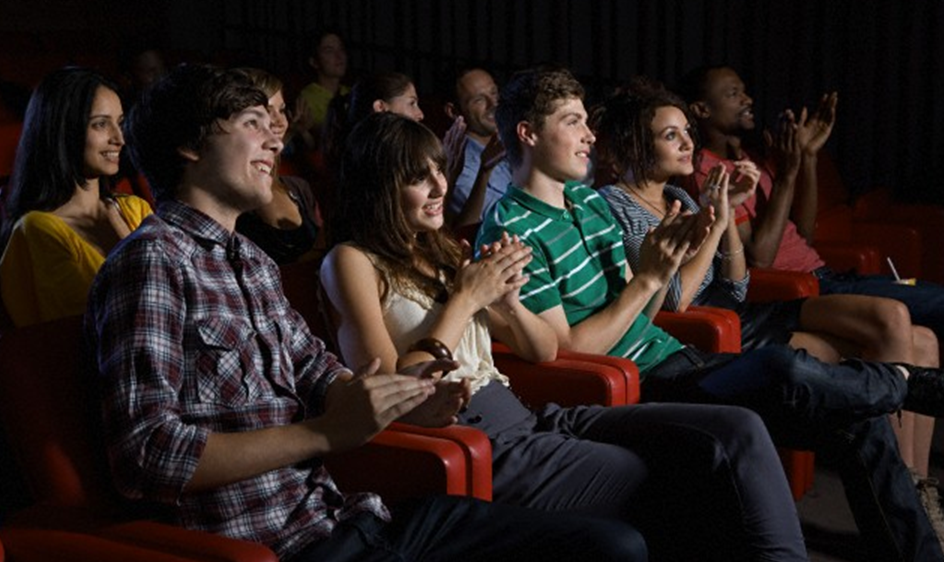 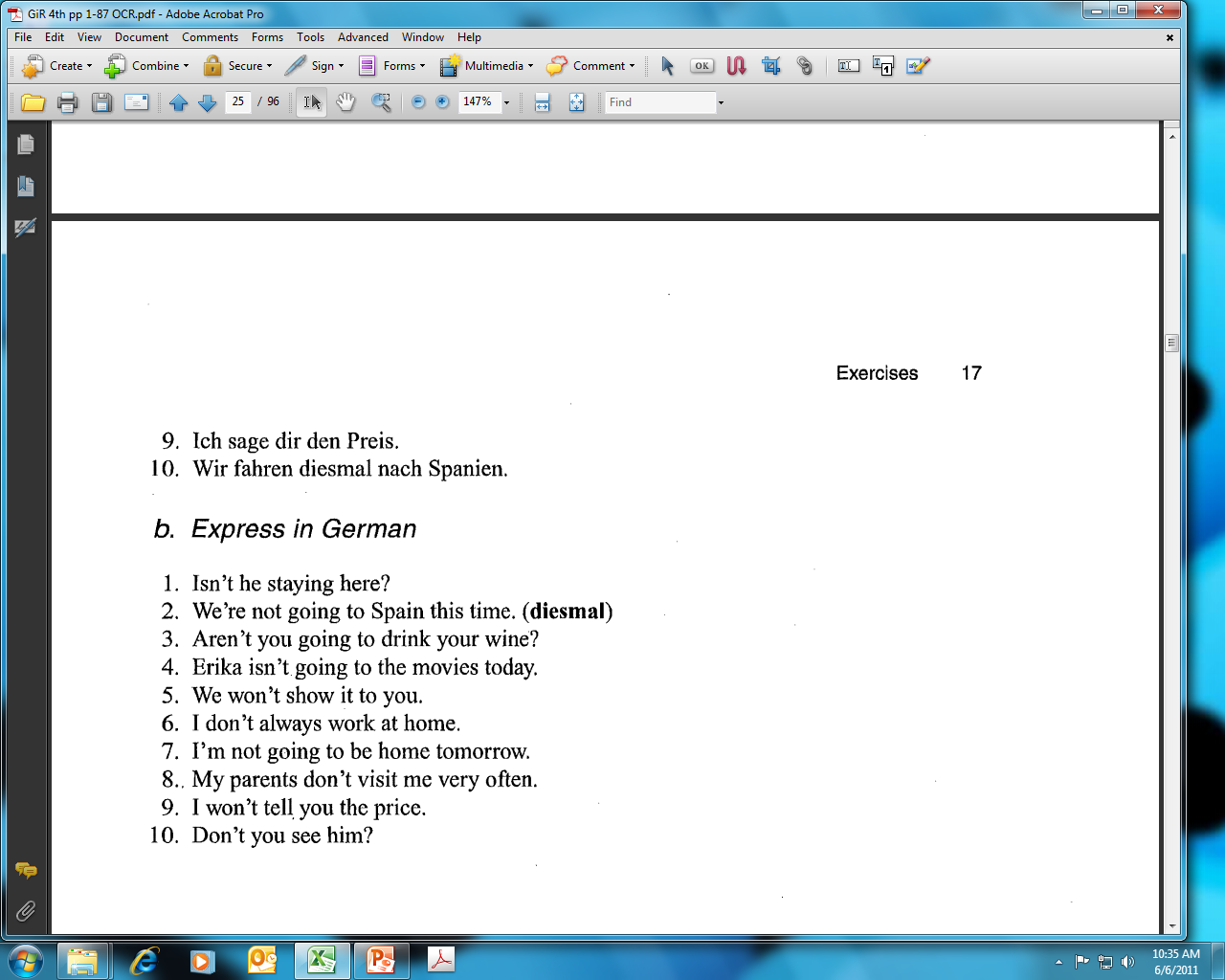 16
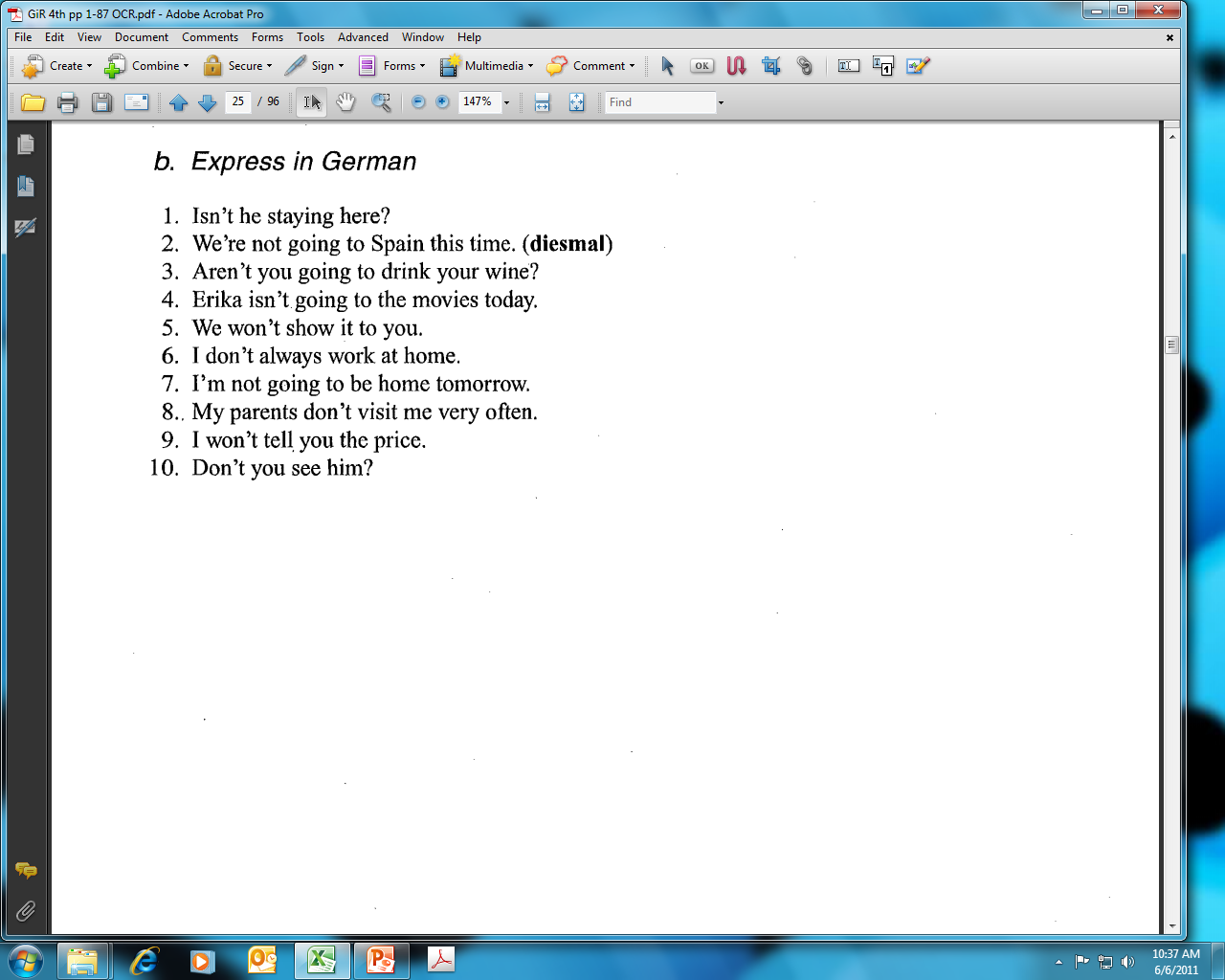 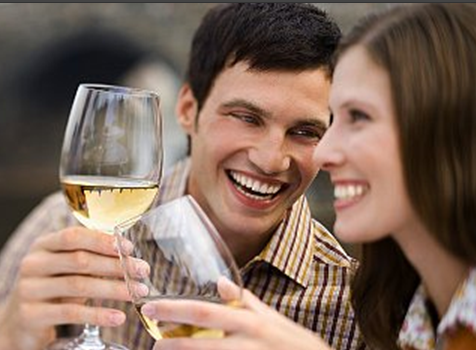 17